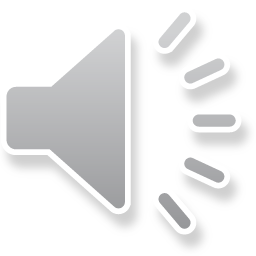 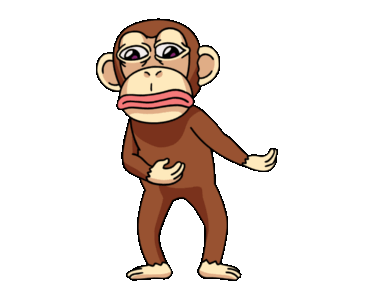 Giúp Khỉ Về Nhà
[Speaker Notes: Giáo án của Thảo Nguyên (0979818956)]
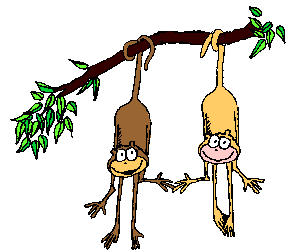 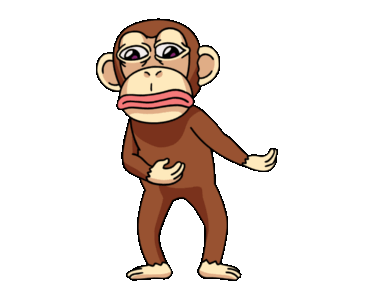 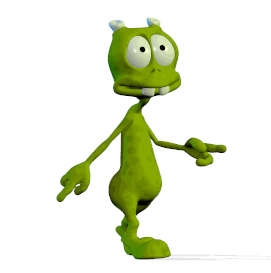 Đi Qua
Đi Qua
Đi Qua
Đi Qua
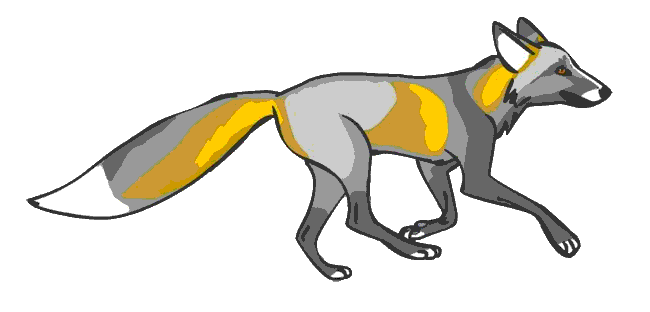 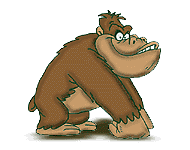 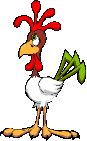 Bắt đầu bài mới
[Speaker Notes: Giáo án của Thảo Nguyên (0979818956)]
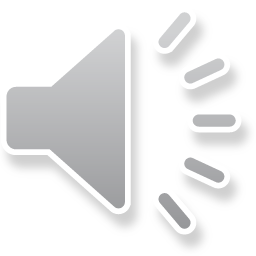 Văn bản là gì?
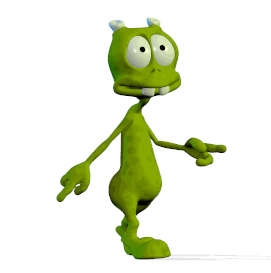 Là một đơn vị giao tiếp, có tính hoàn chỉnh về nội dung và hình thức, tồn tại ở dạng viết và dạng nói
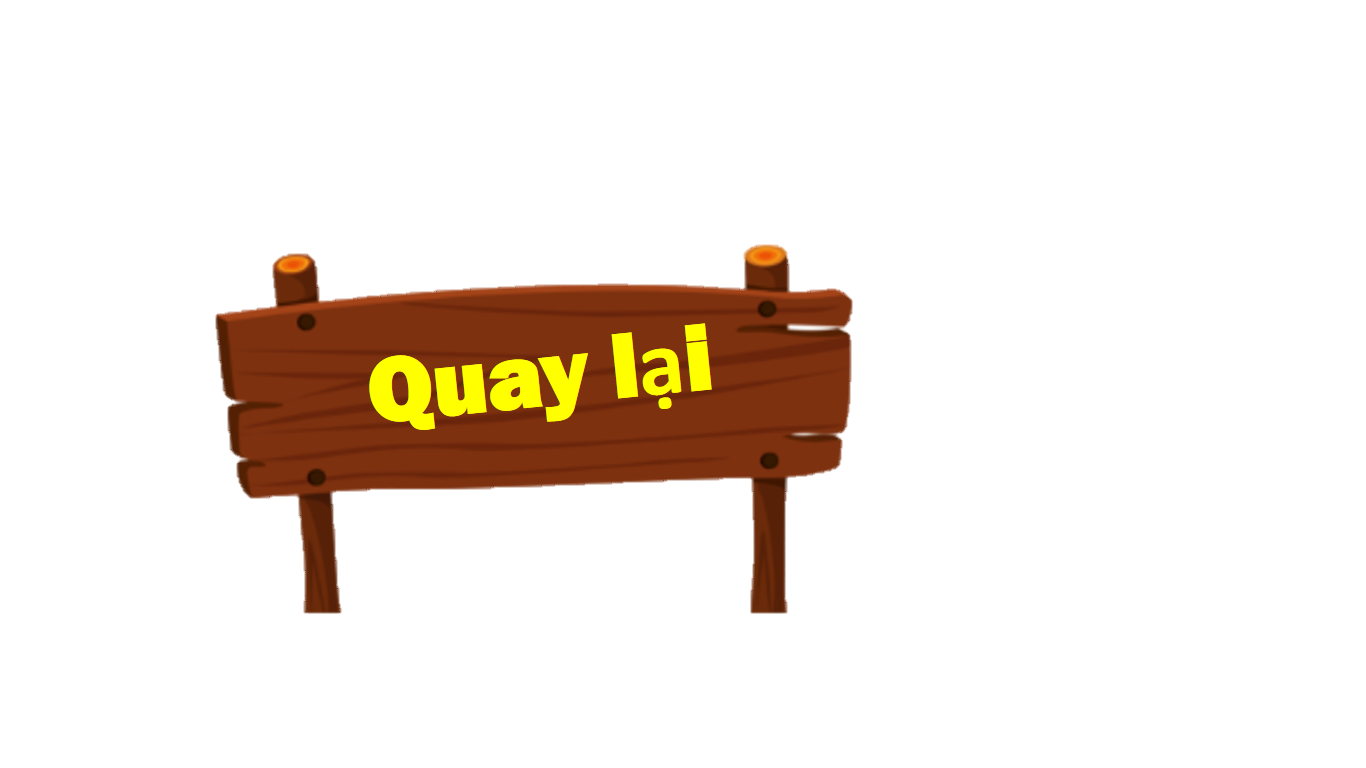 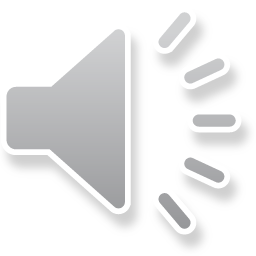 Chức năng chính của văn bản?
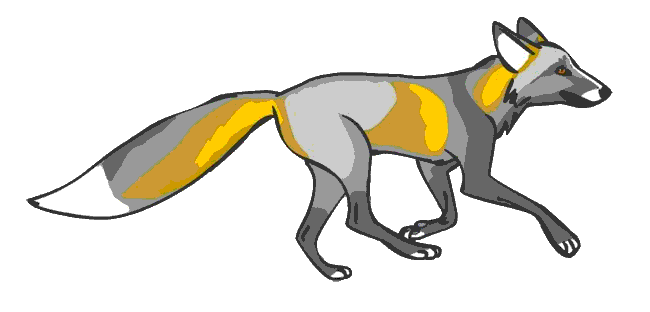 Văn bản được dung để trao đổi thông tin, trình bày suy nghĩ, cảm xúc
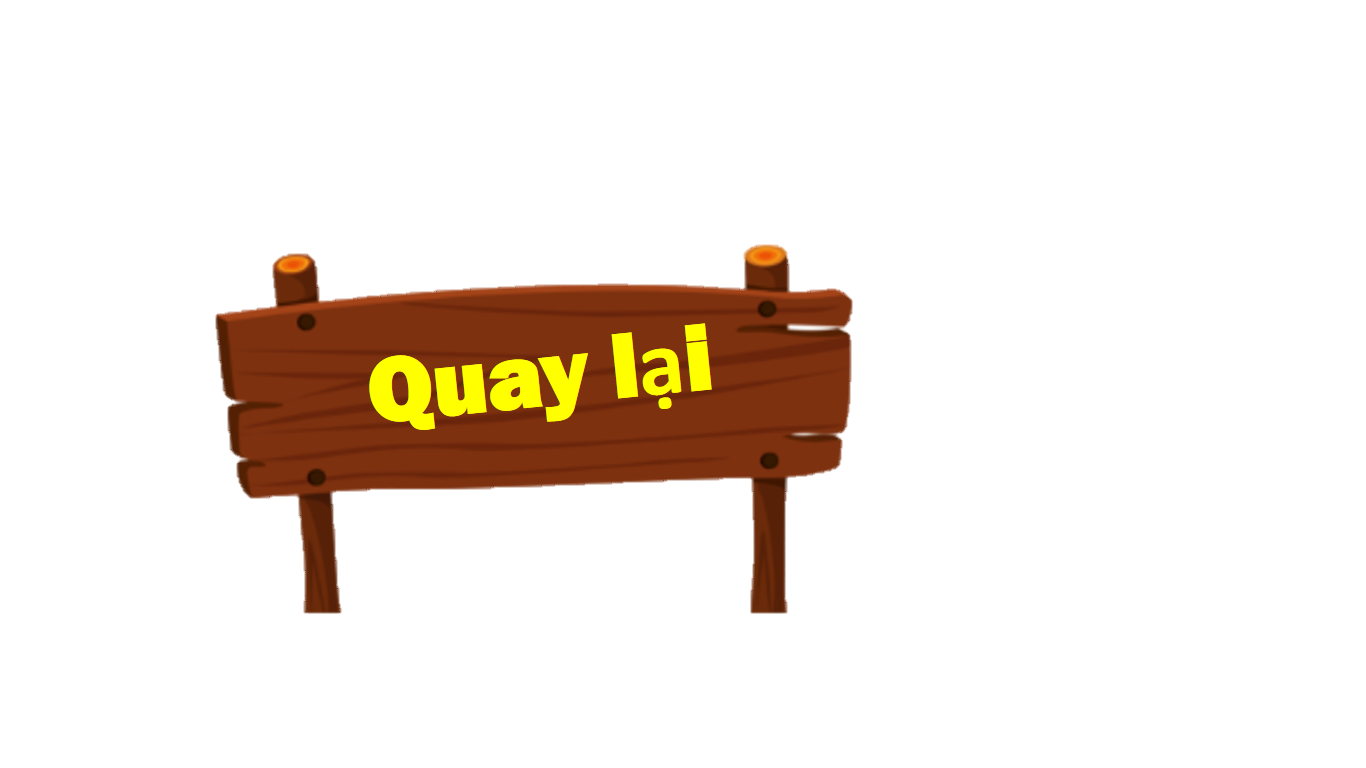 [Speaker Notes: Giáo án của Thảo Nguyên (0979818956)]
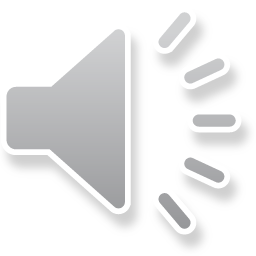 Đoạn văn là gì?
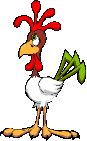 Là một bộ phận quan trọng của văn bản, có sự hoàn chỉnh tương đối về ý nghĩa và hình thức, gồm nhiều câu, được tổ chức xoay quanh một ý nhỏ. Đoạn văn bắt đầu bằng chữ viết hoa lùi vào đầu dòng và kết thúc bằng dấu chấm câu
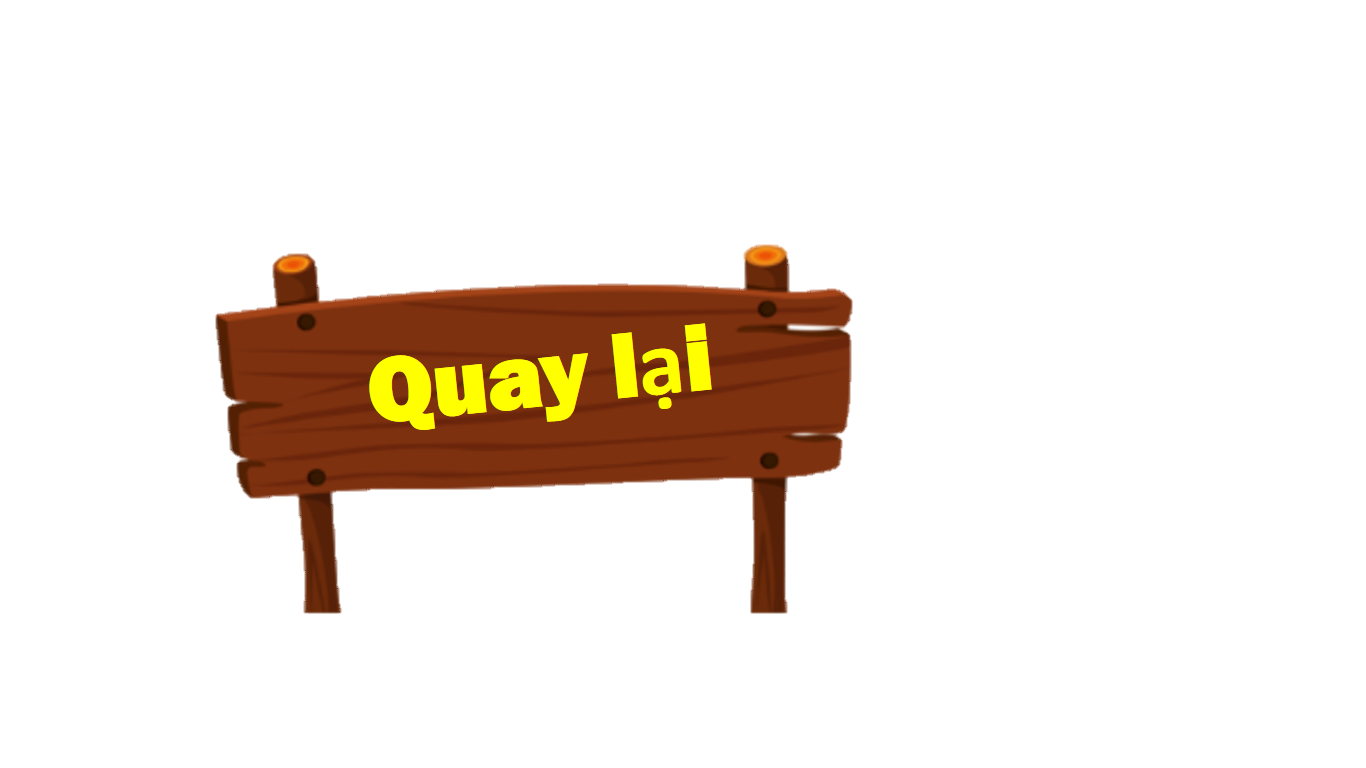 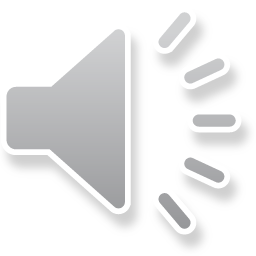 Kể tên các yếu tố thường có của một văn bản thông tin?
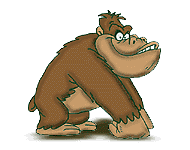 Nhan đề, Sapo, đề mục, đoạn văn, tranh ảnh…
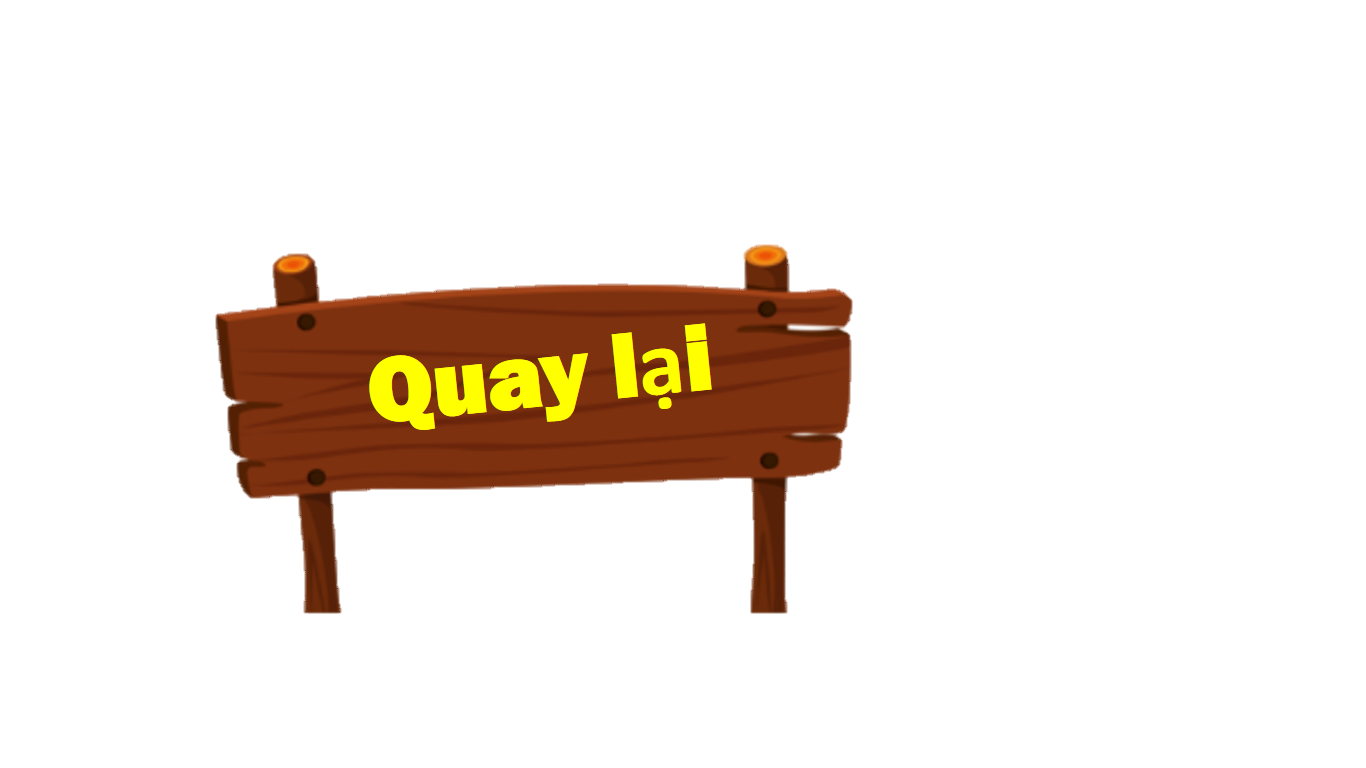 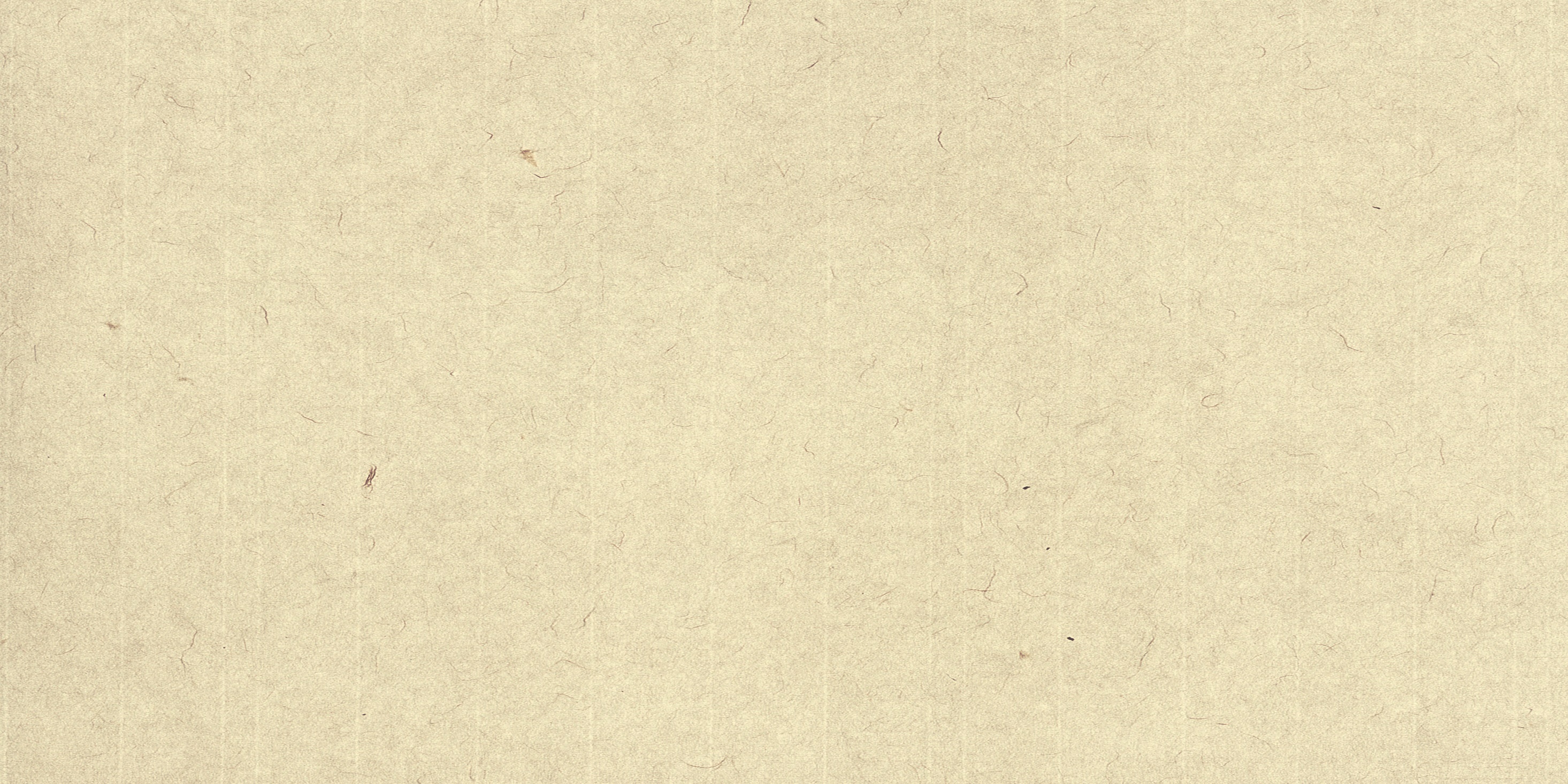 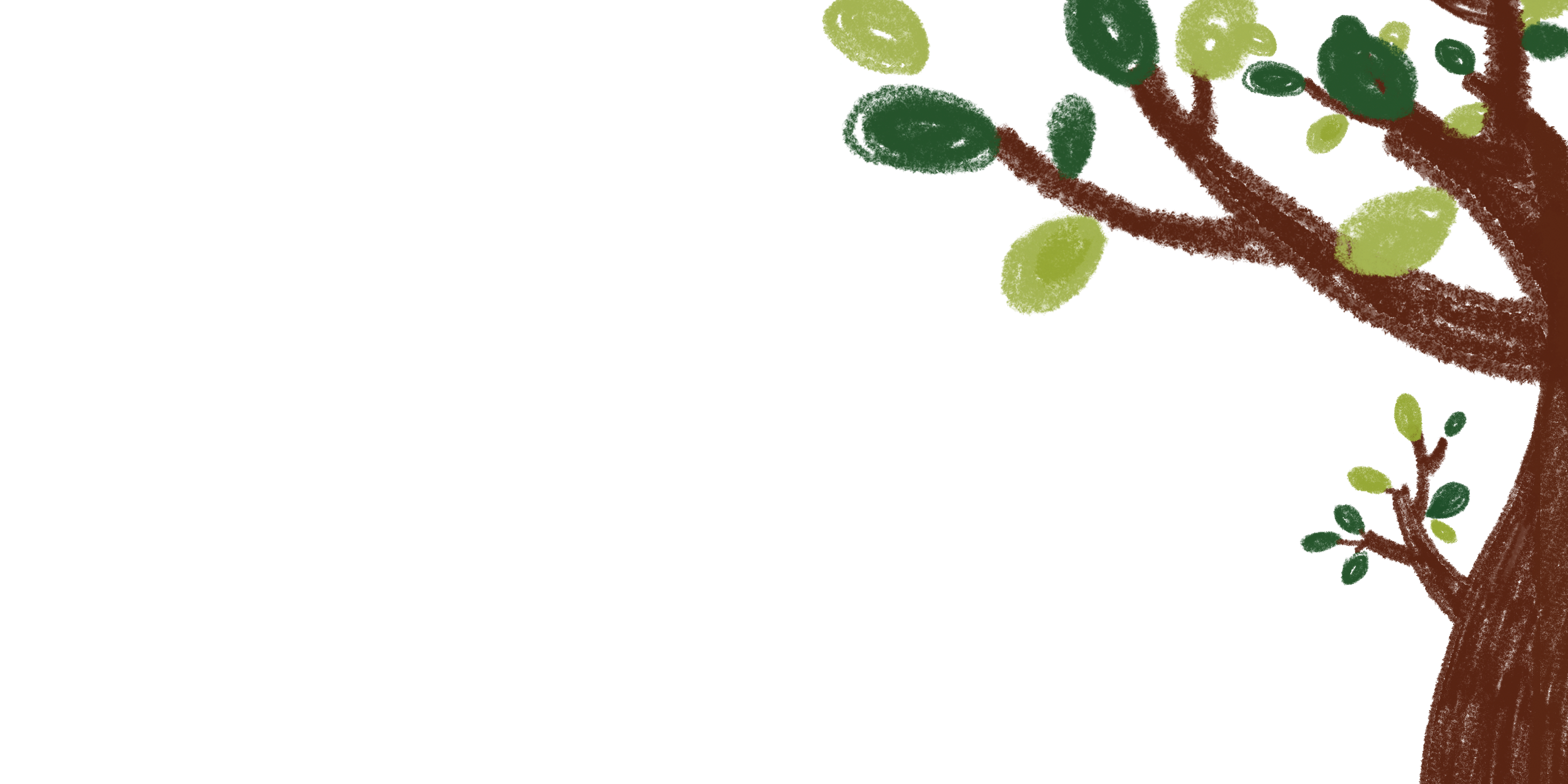 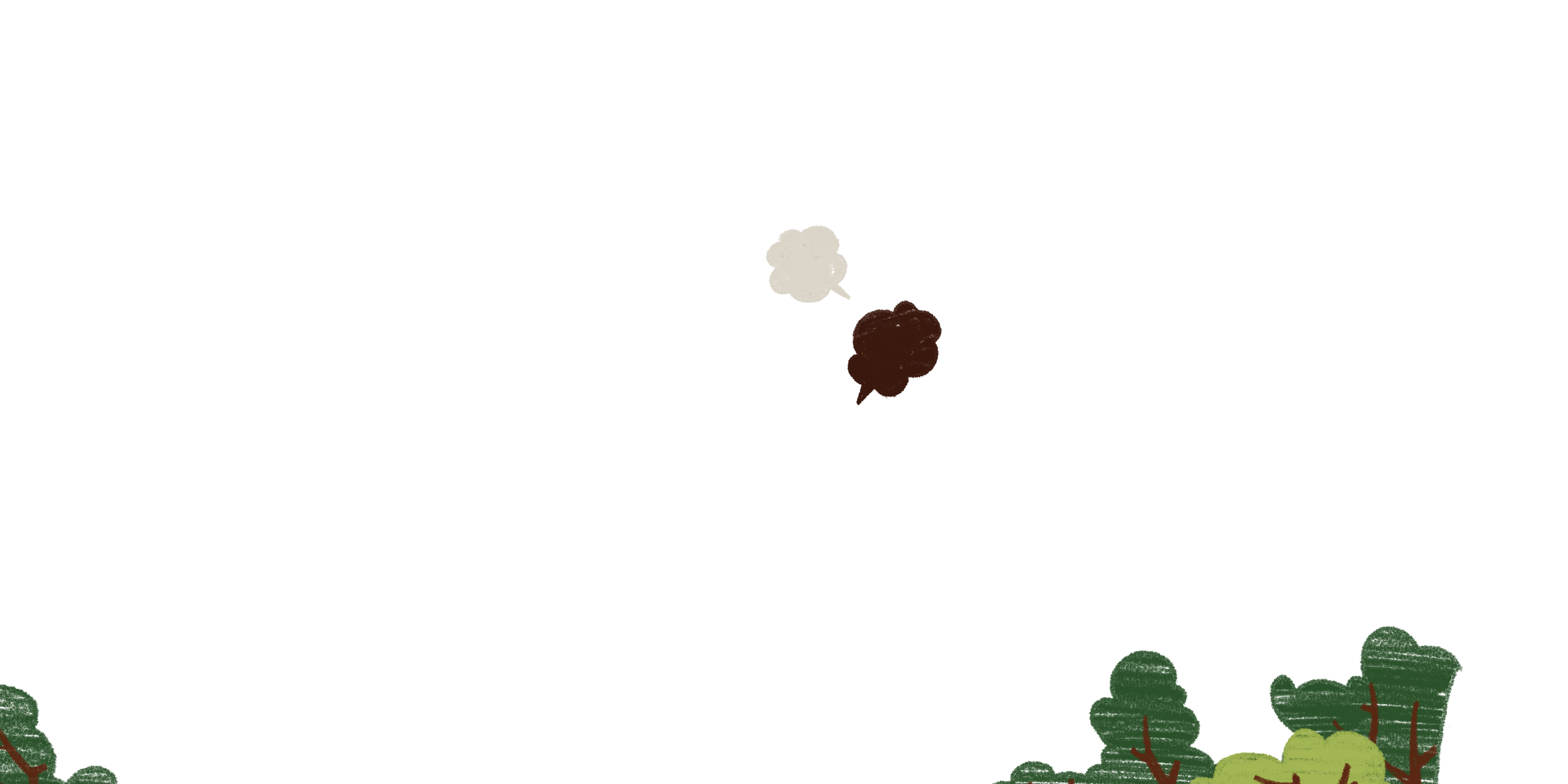 THỰC HÀNH TIẾNG VIỆT
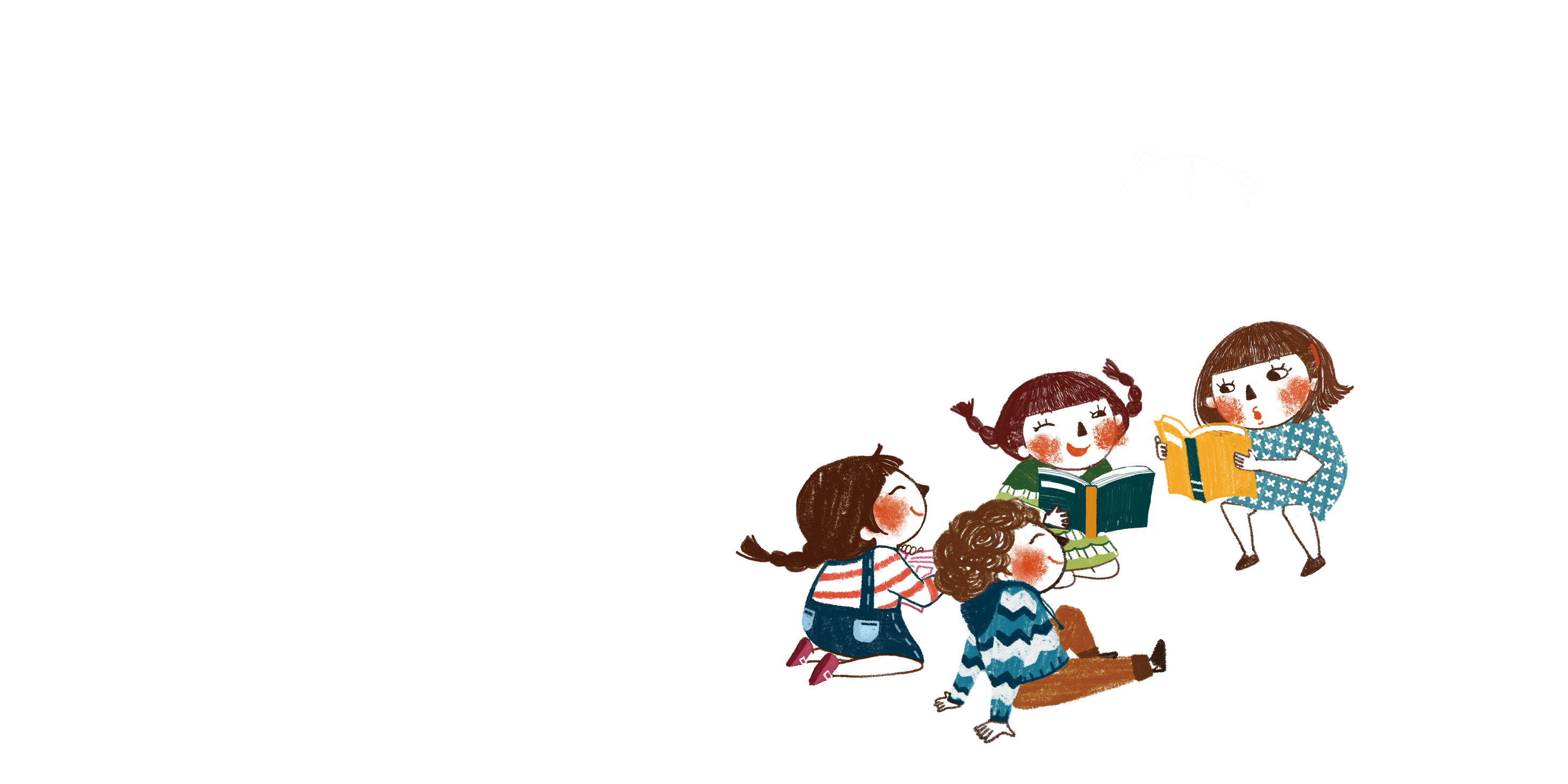 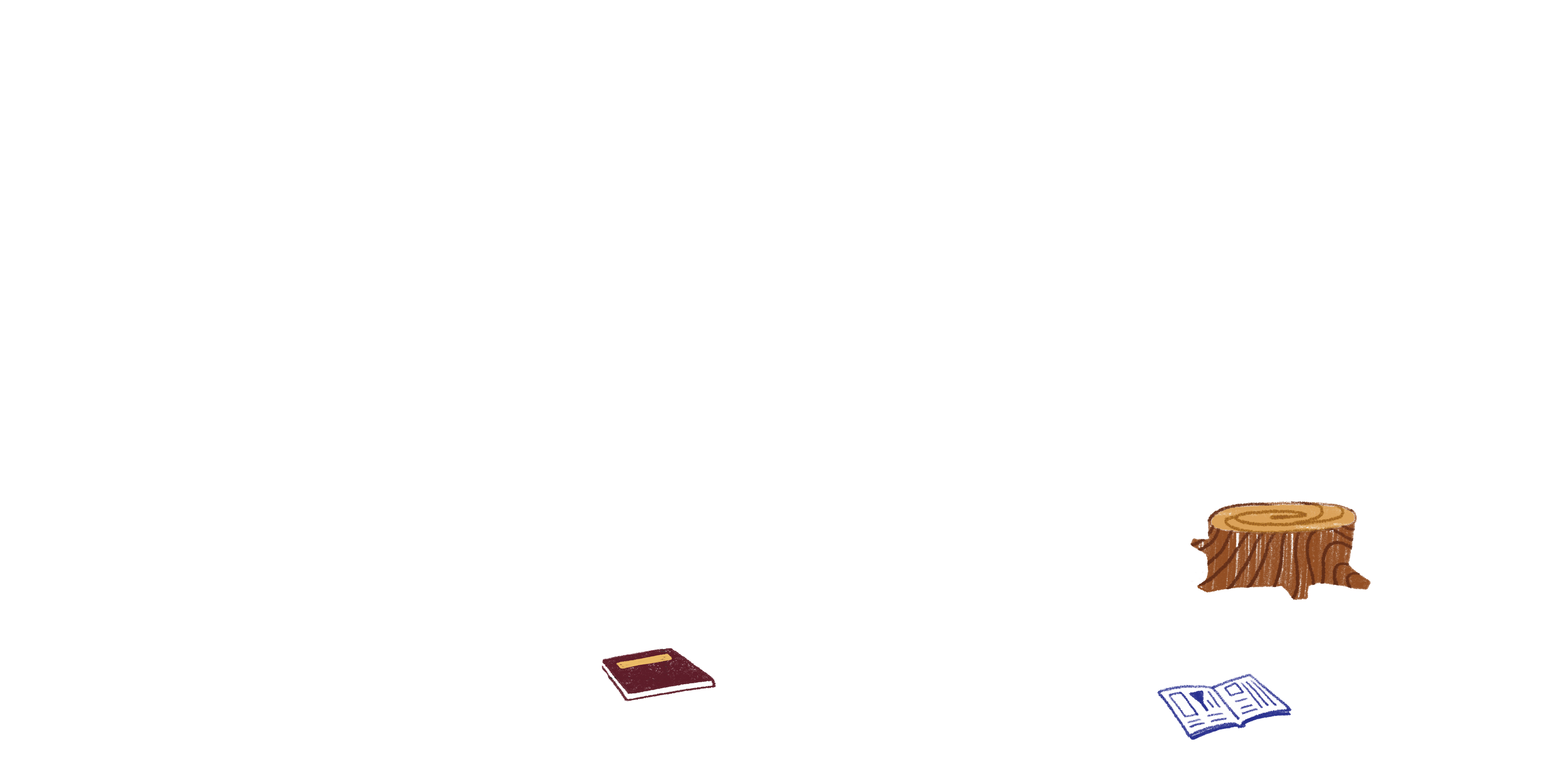 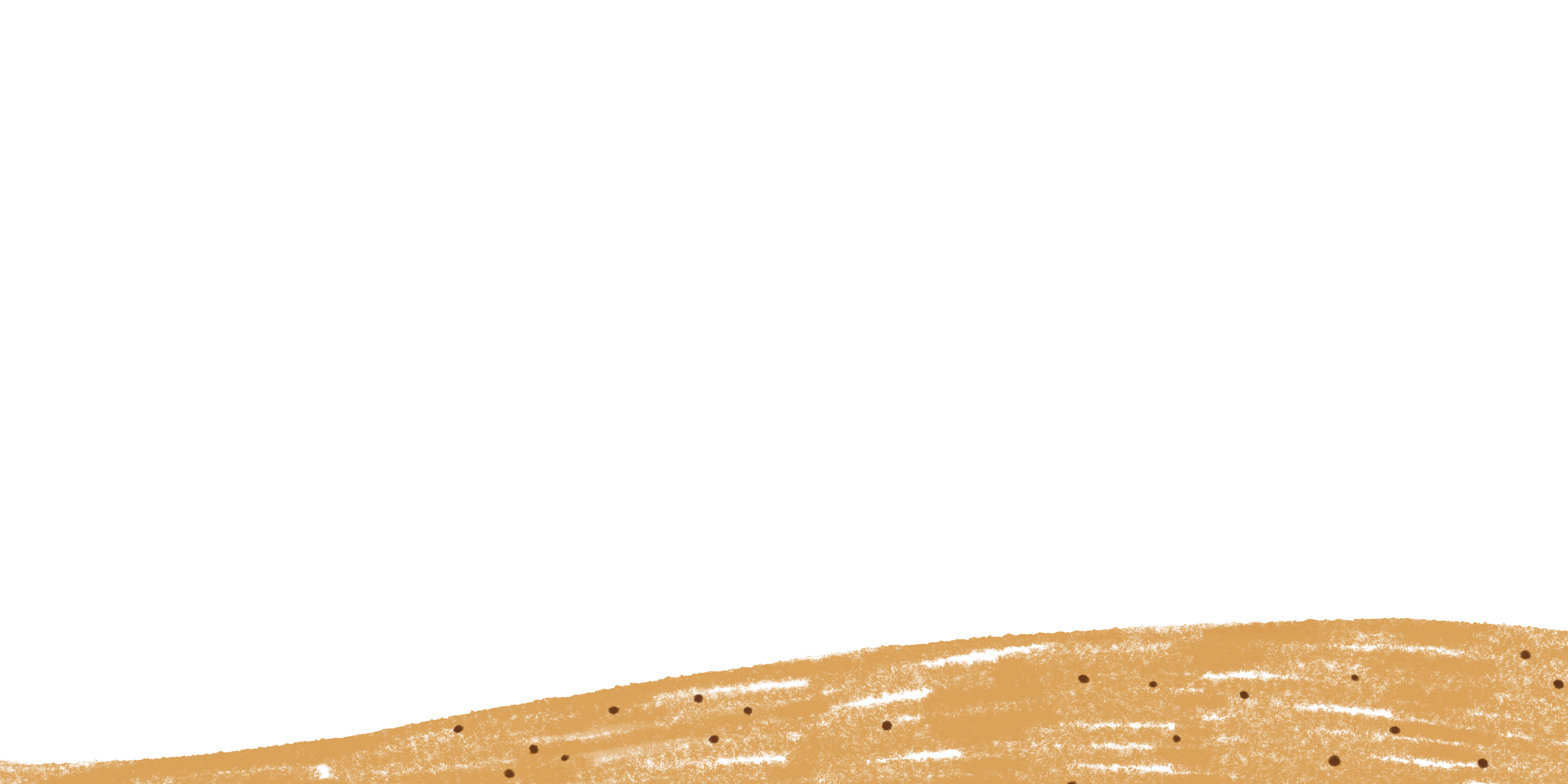 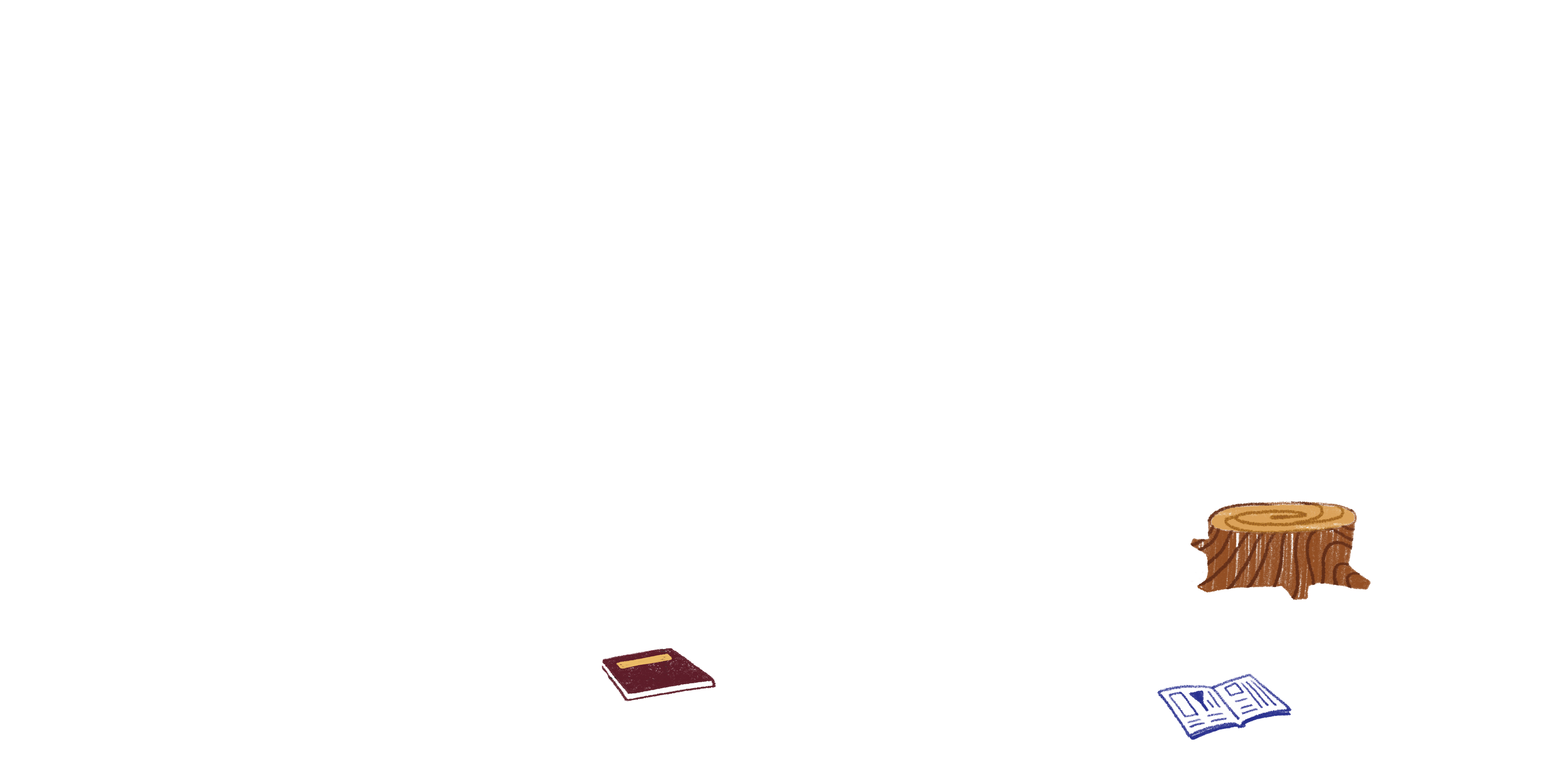 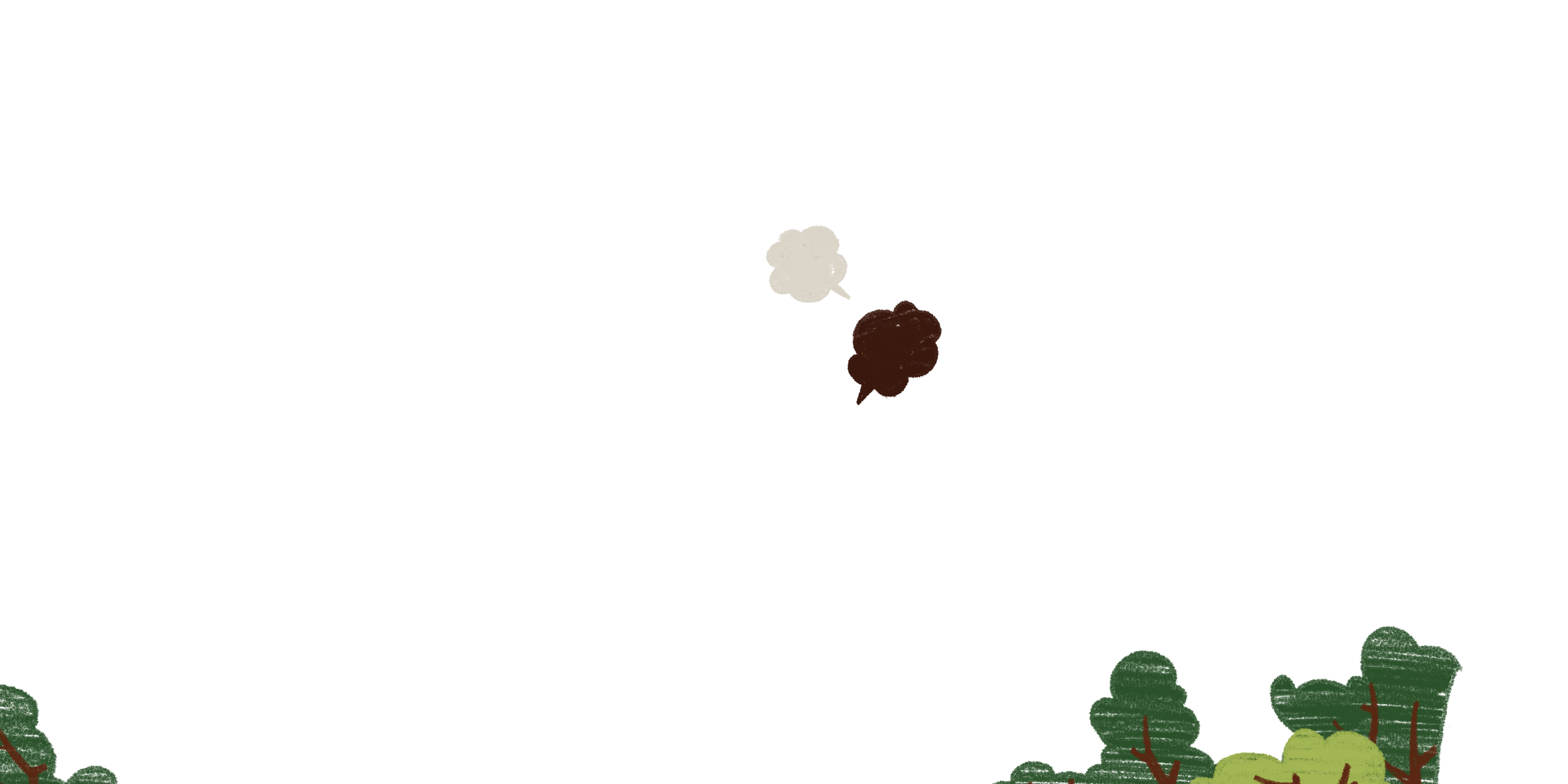 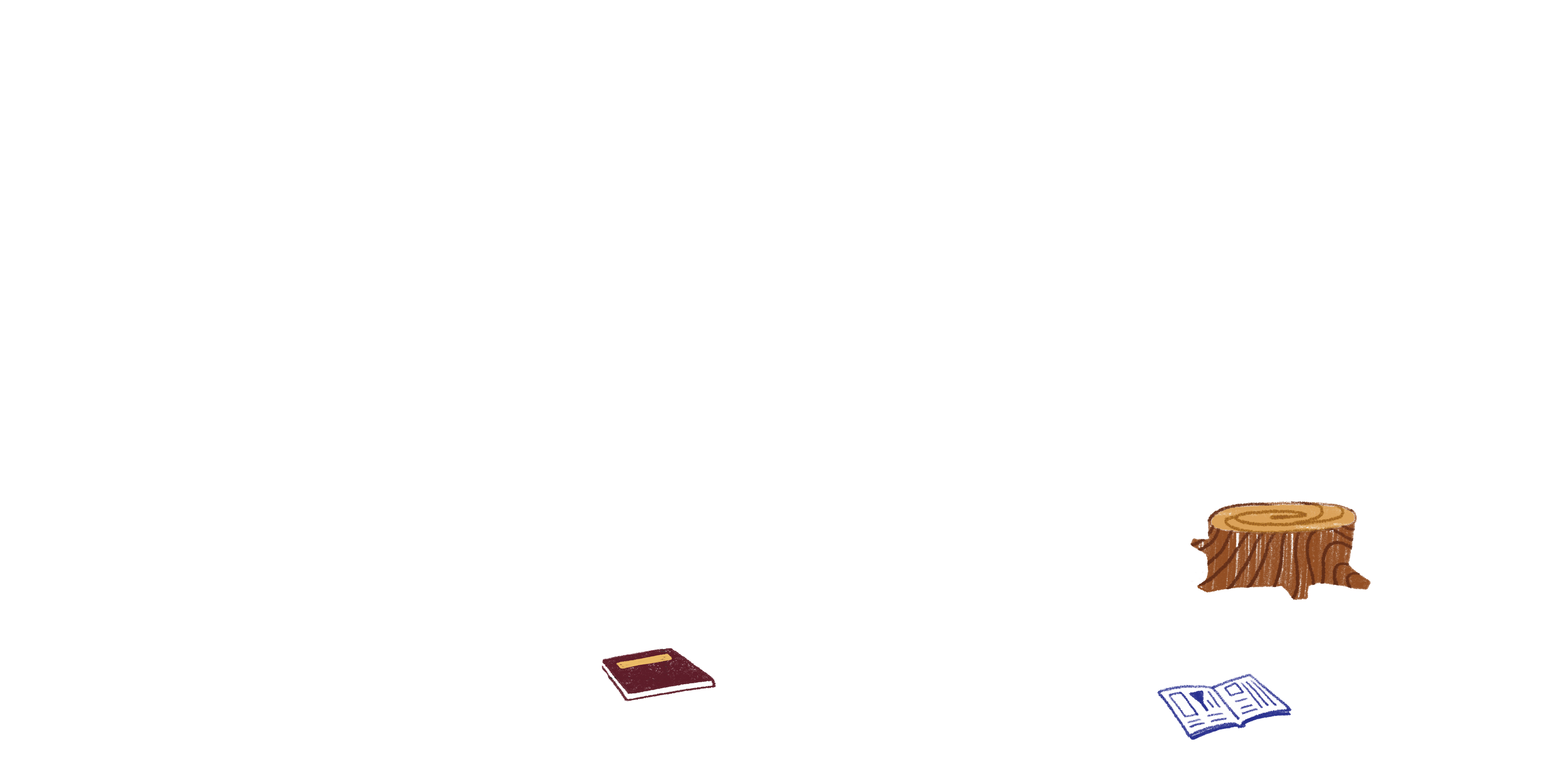 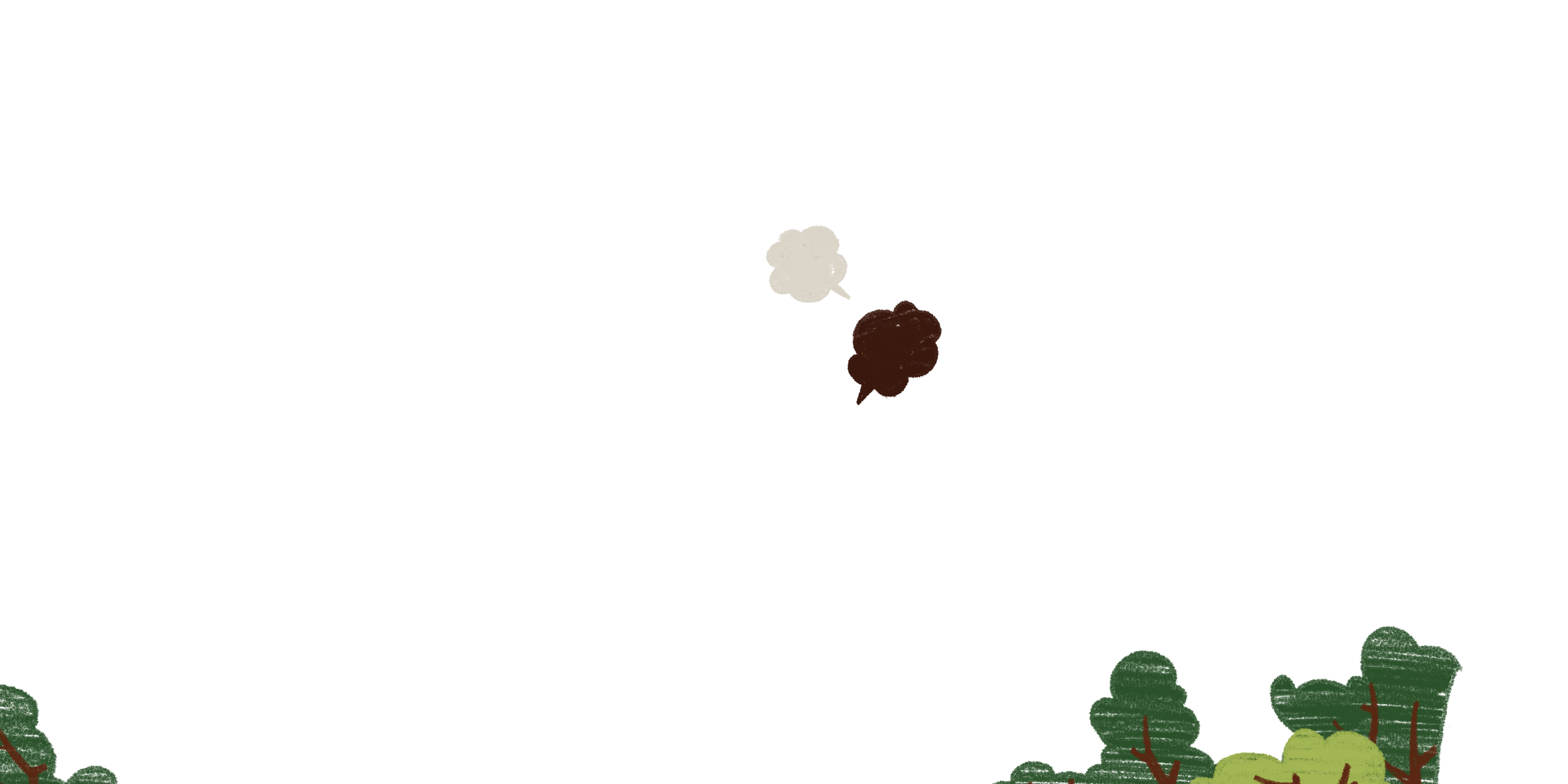 [Speaker Notes: Giáo án của Thảo Nguyên (0979818956)]
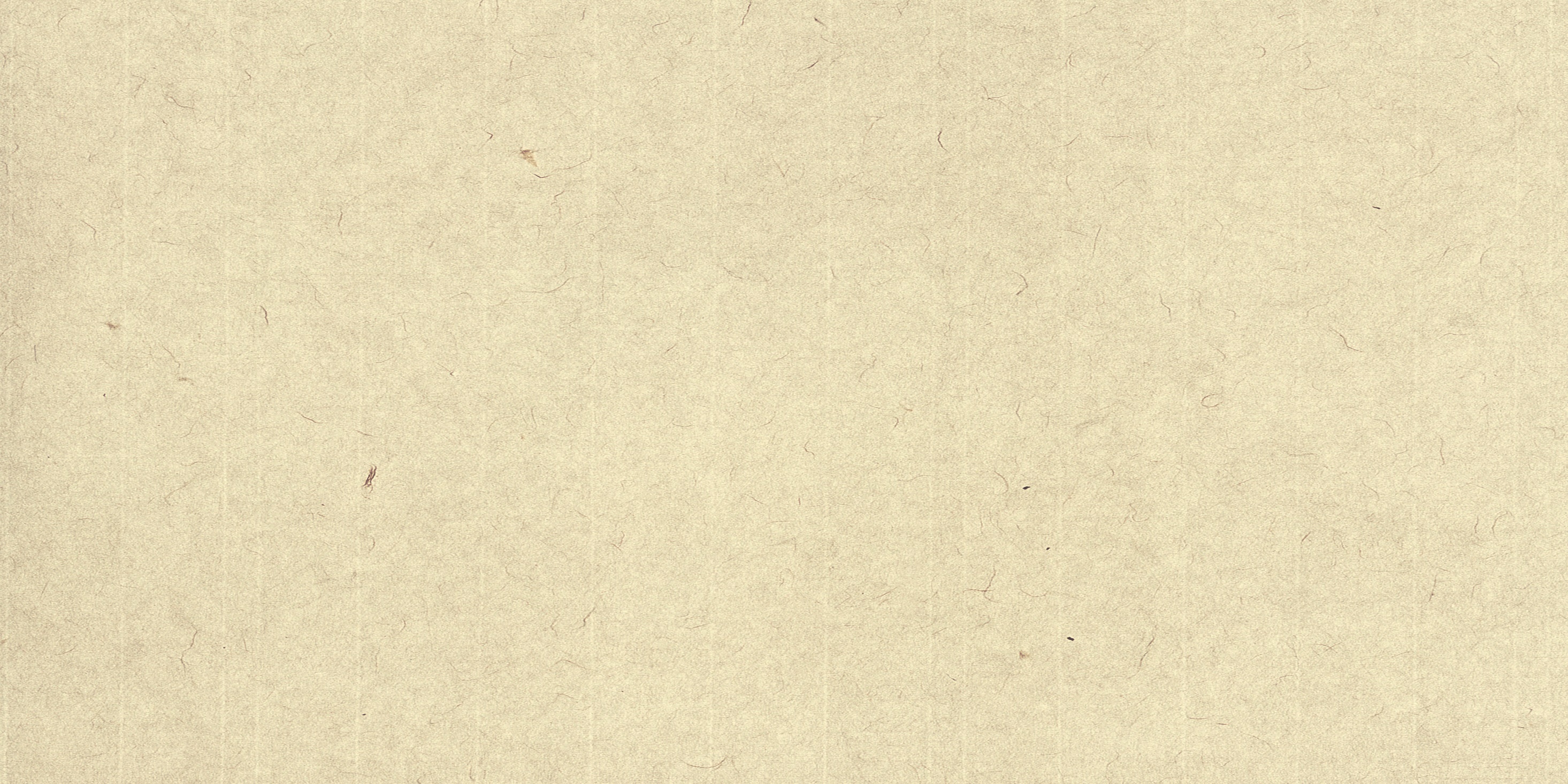 CẤU TRÚC BÀI HỌC
II
I
HÌNH THÀNH KIẾN THỨC
LUYỆN TẬP
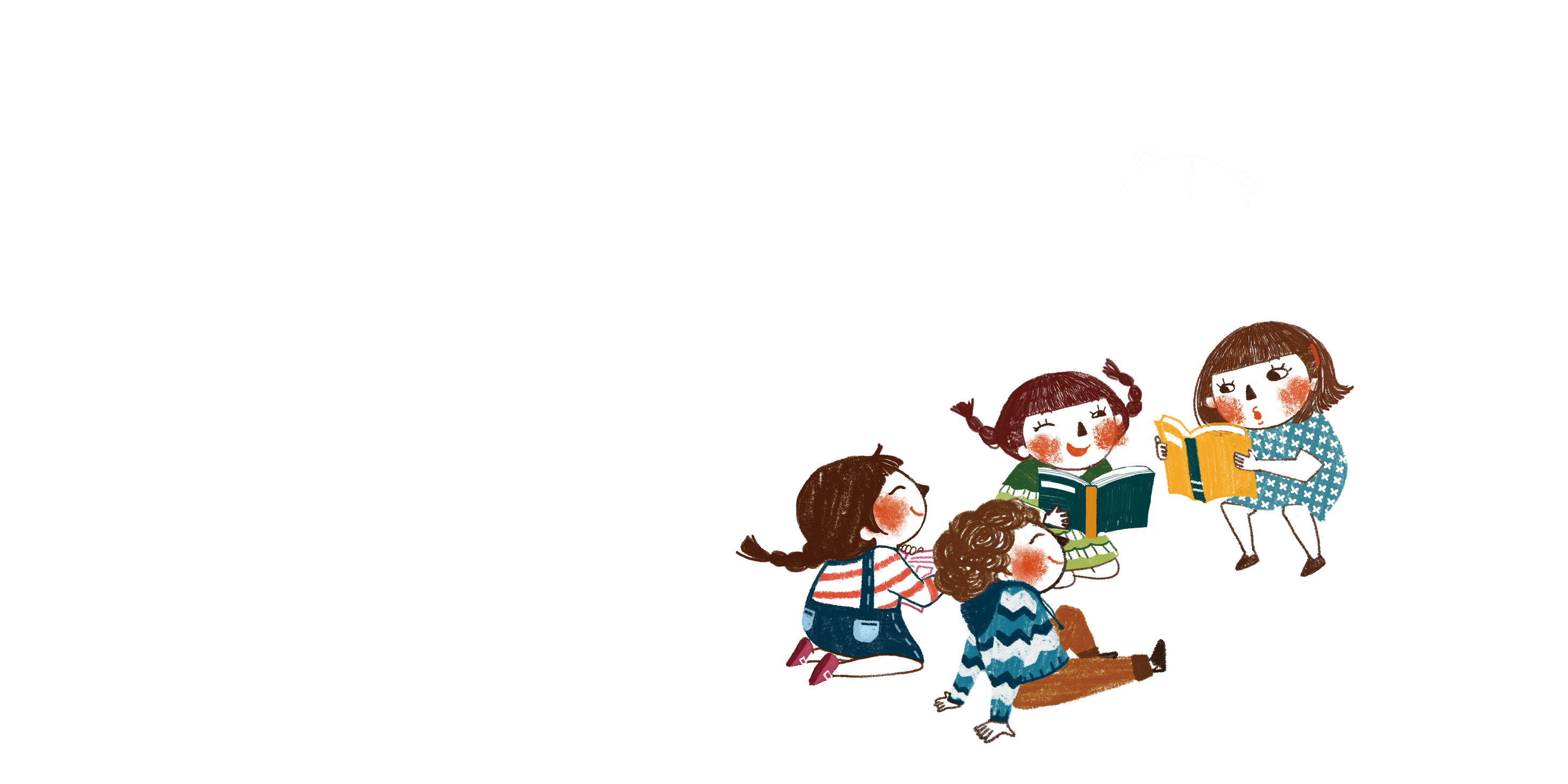 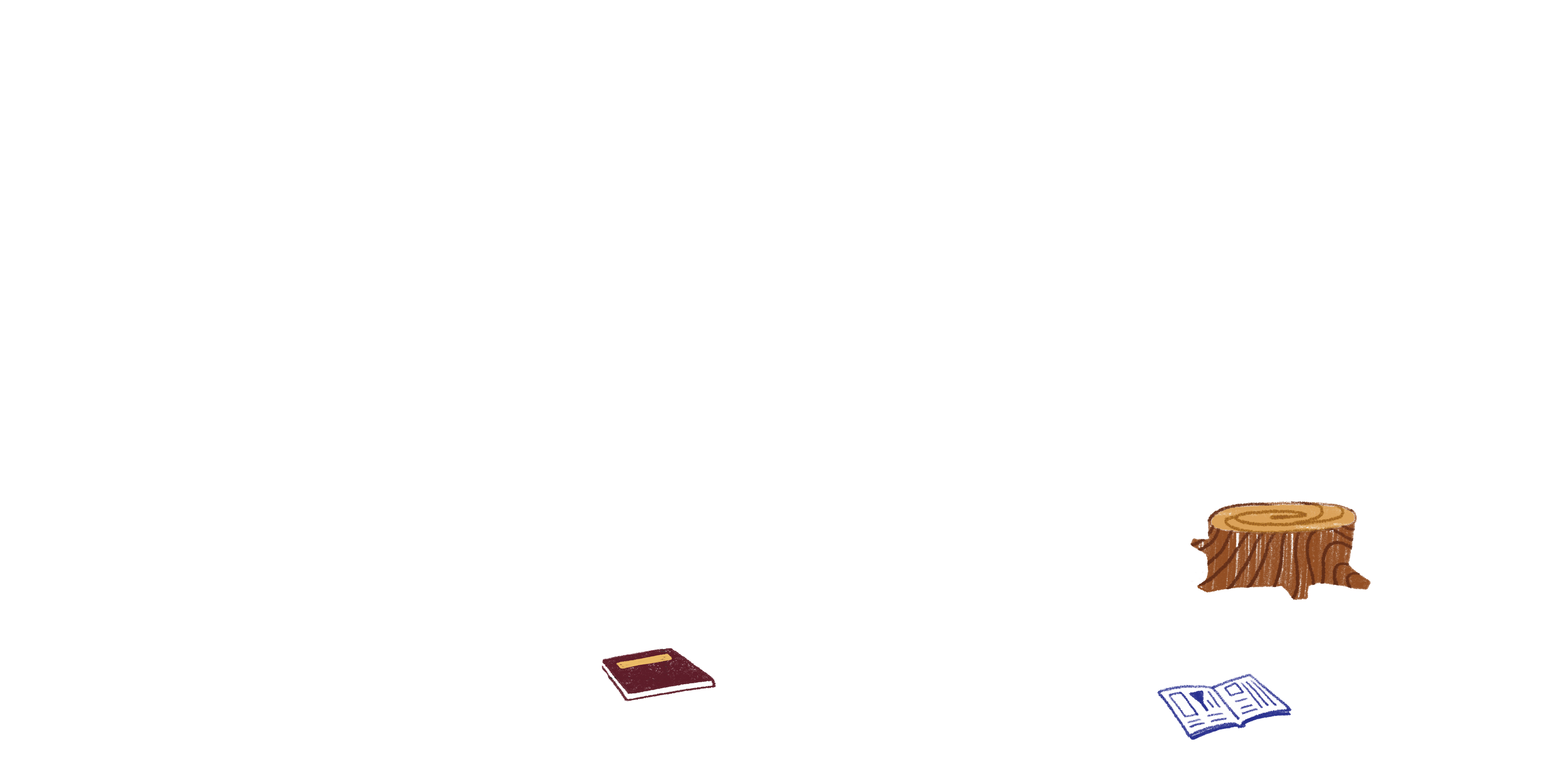 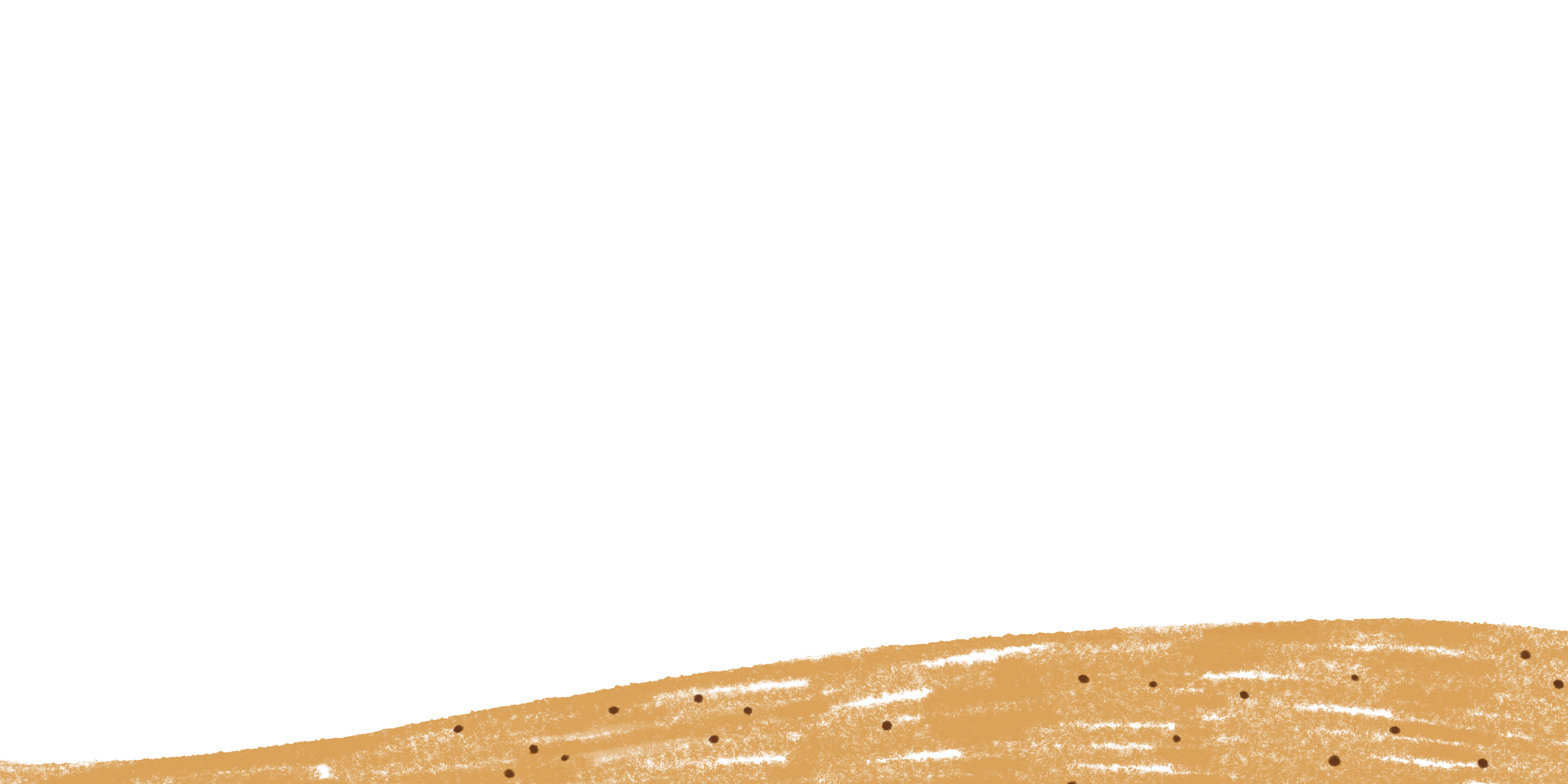 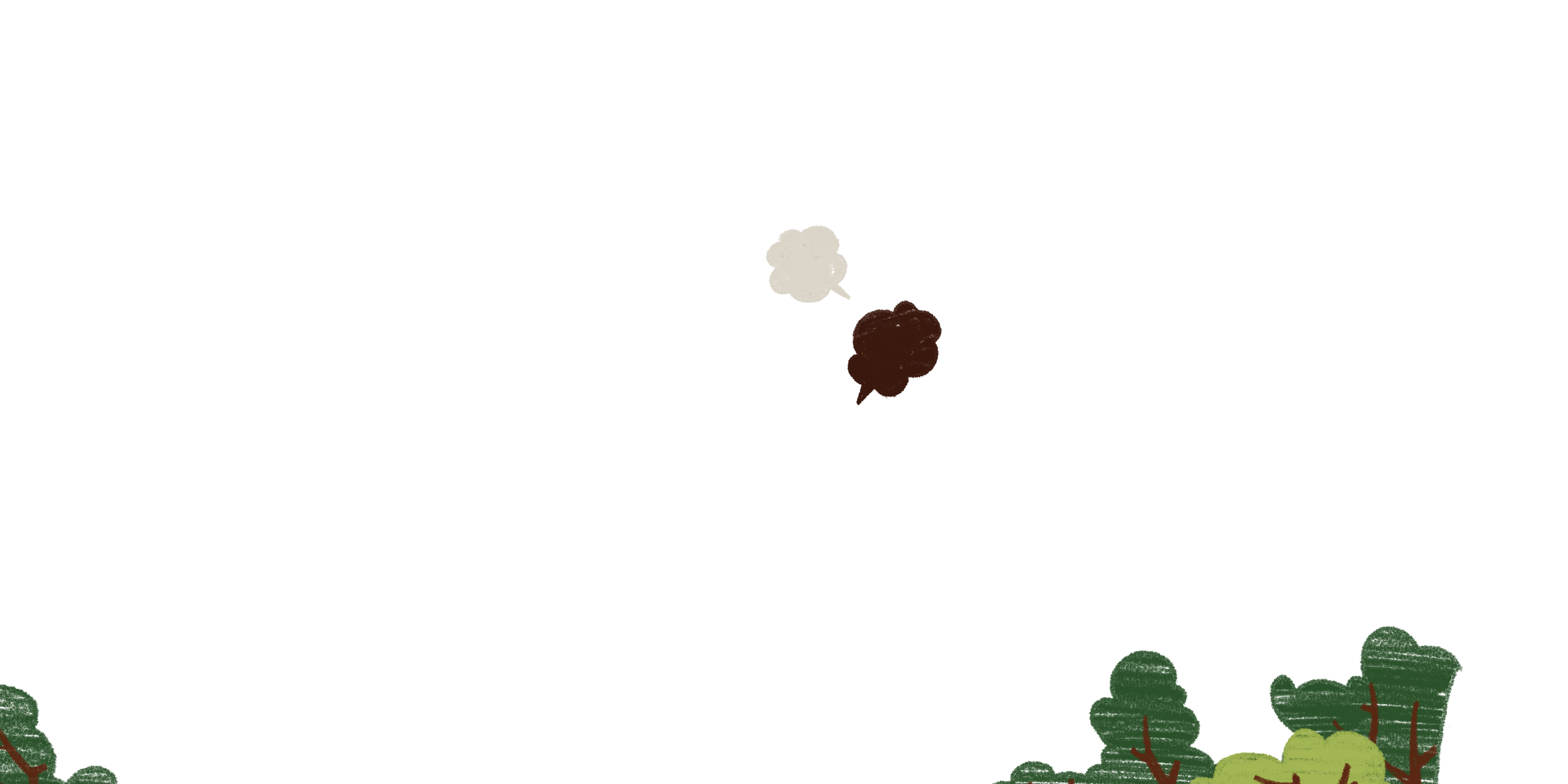 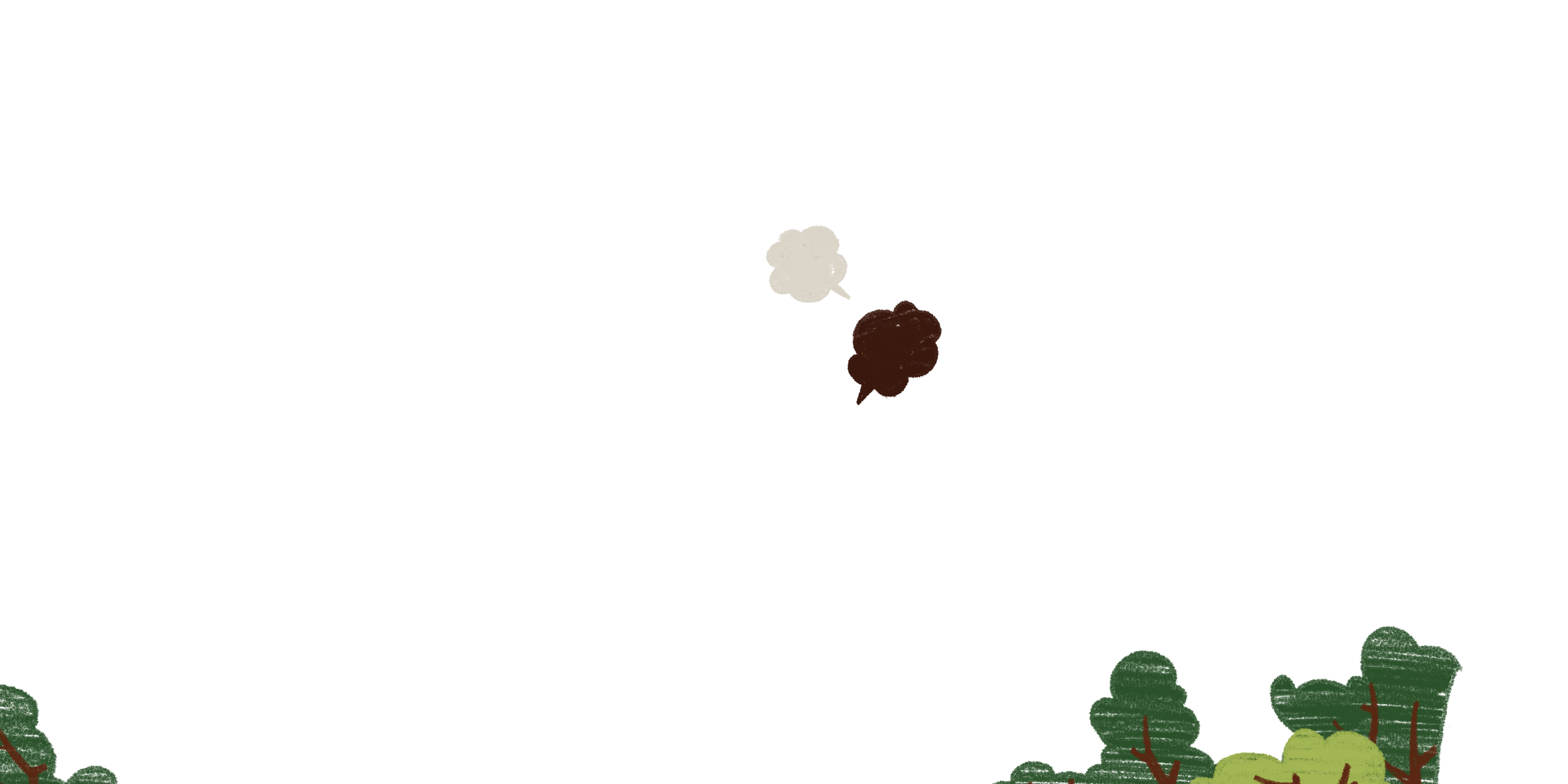 [Speaker Notes: Giáo án của Thảo Nguyên (0979818956)]
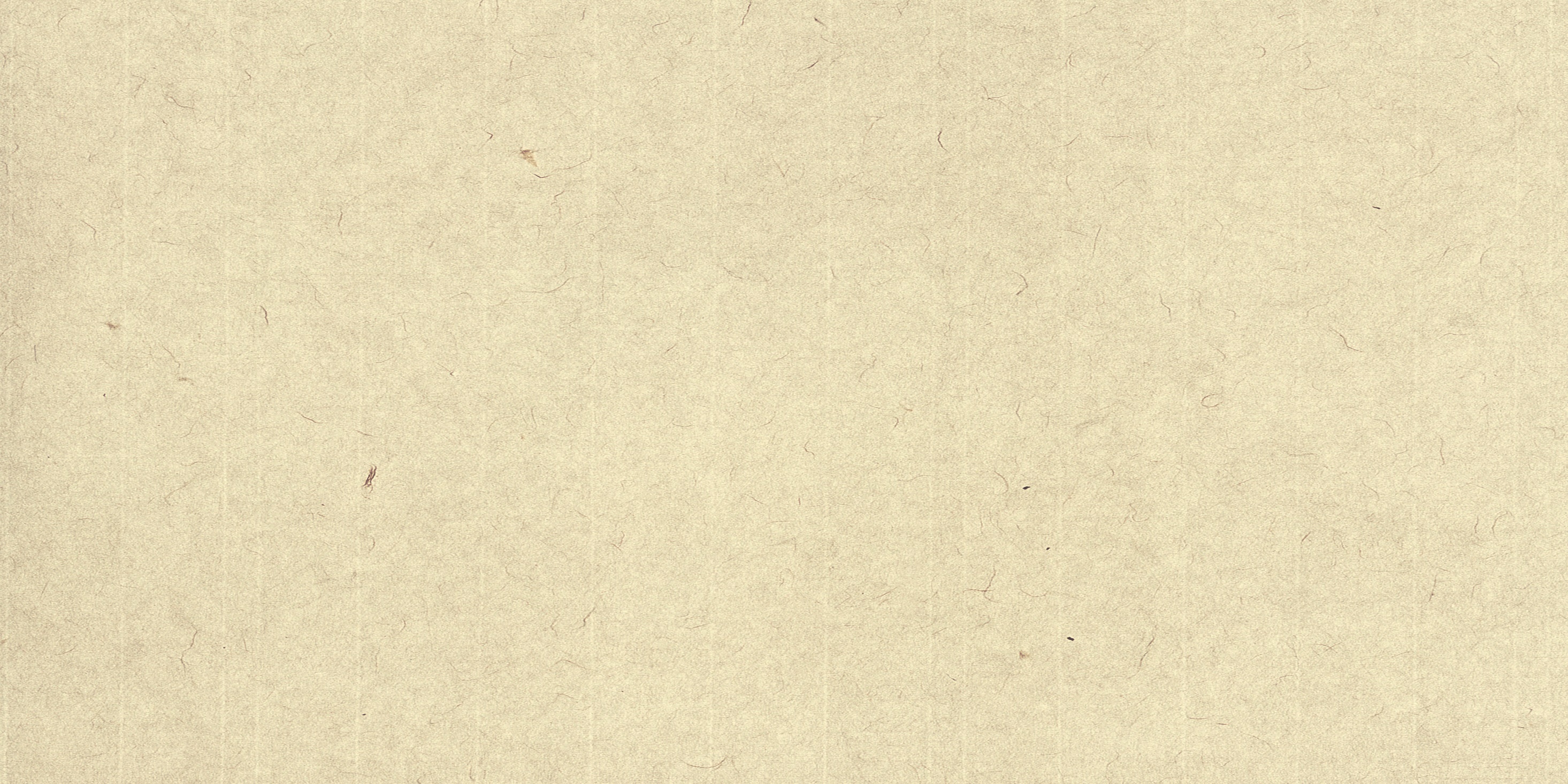 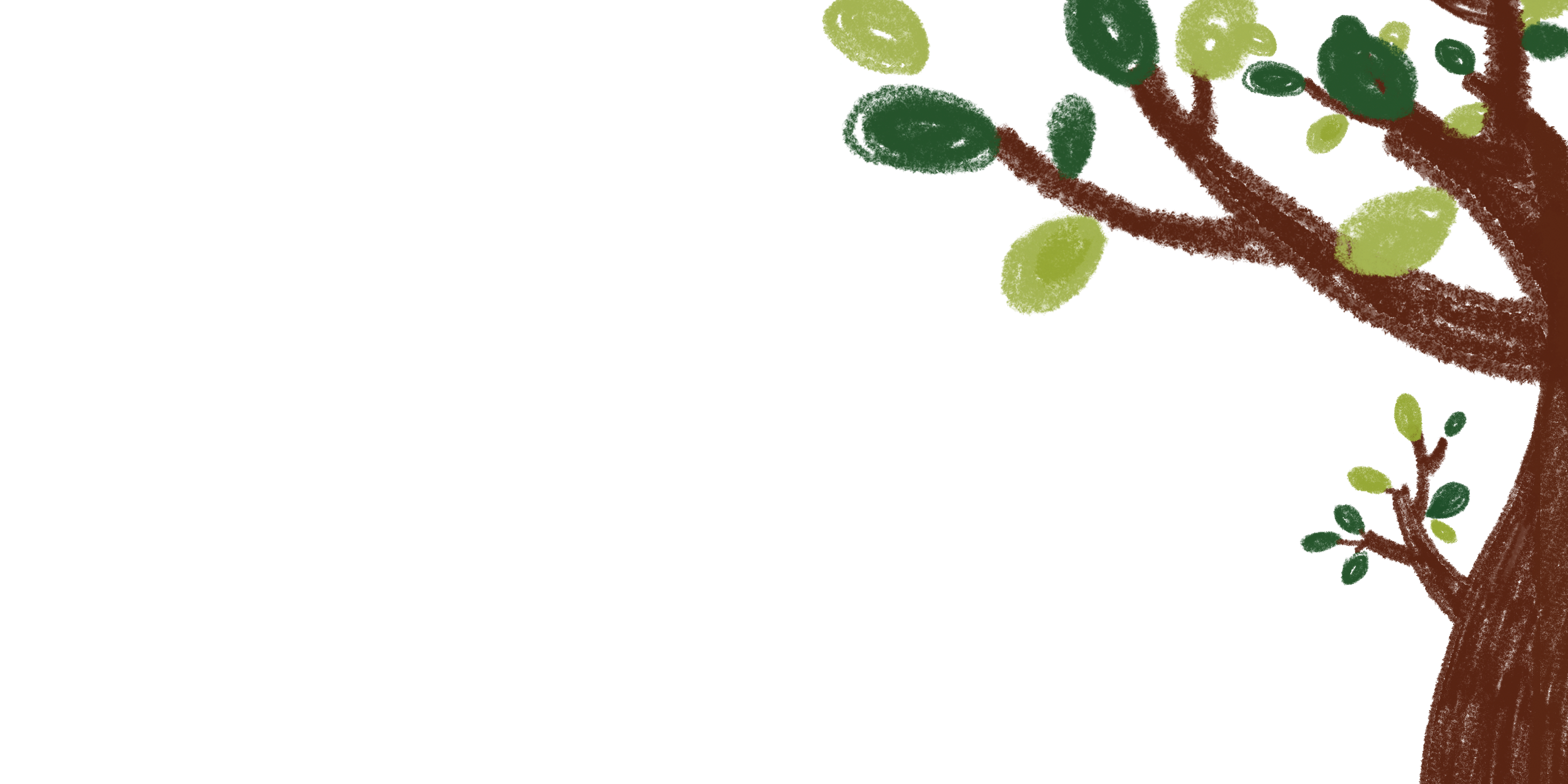 I
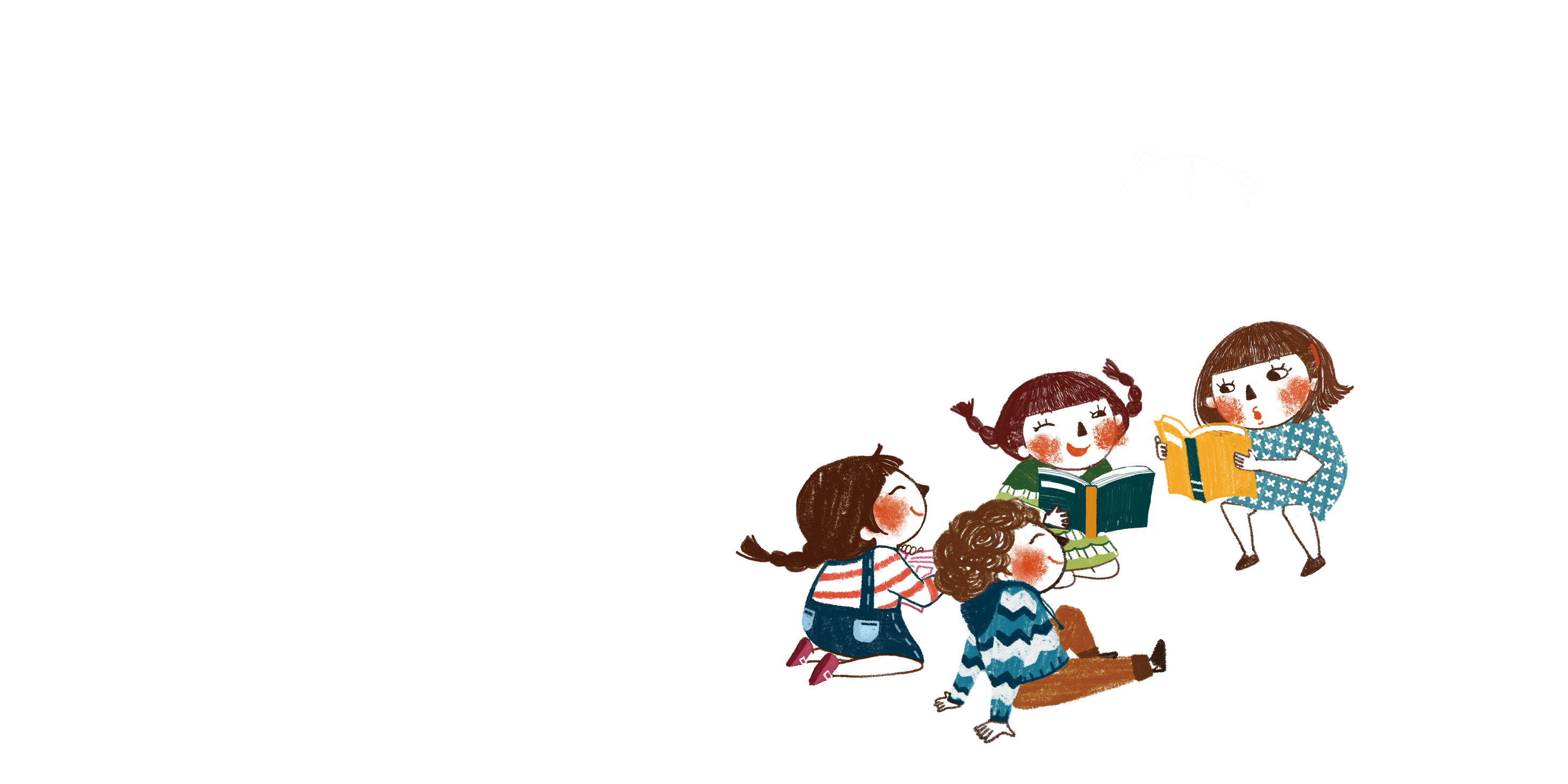 Hình thành kiến thức
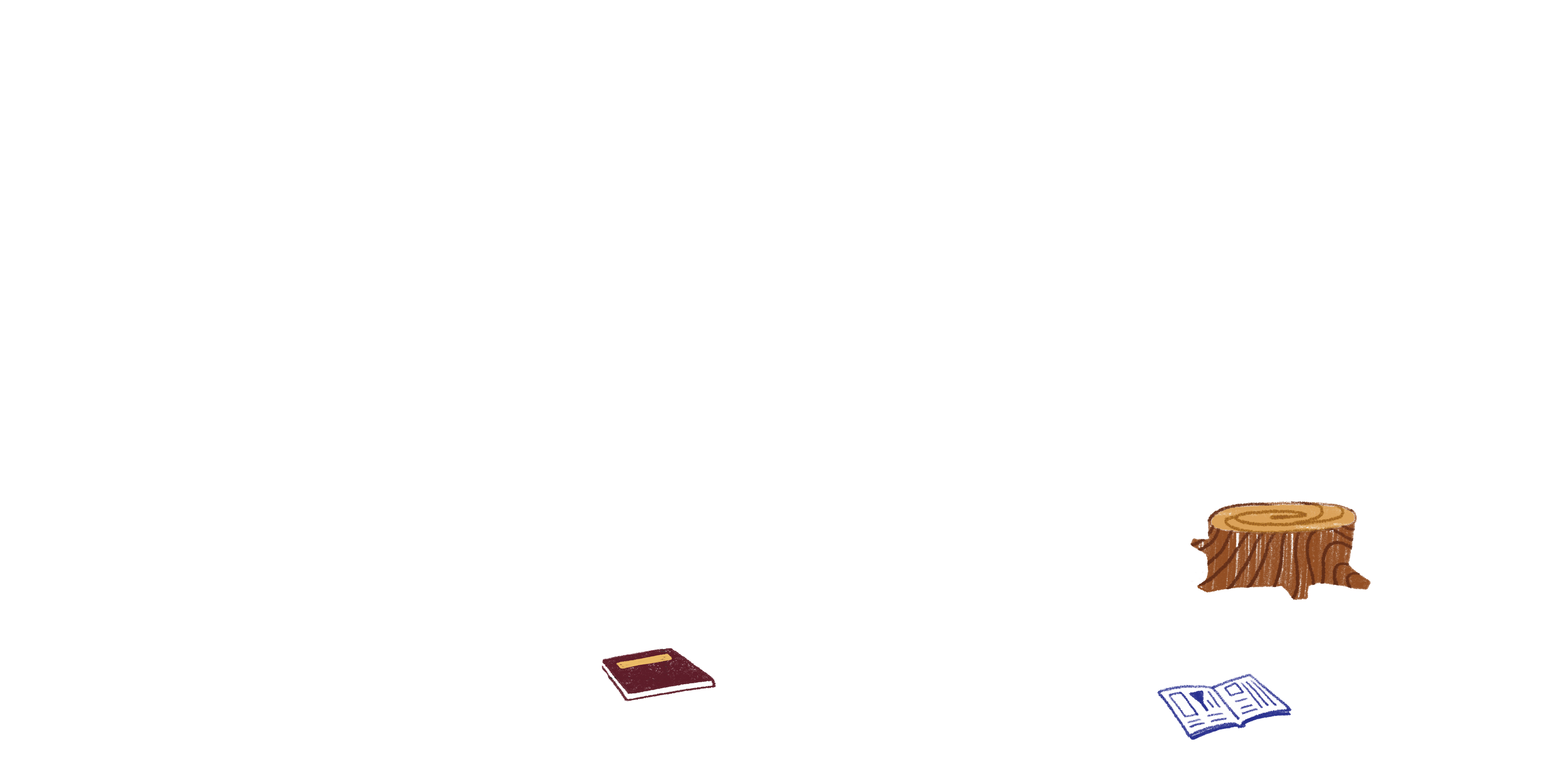 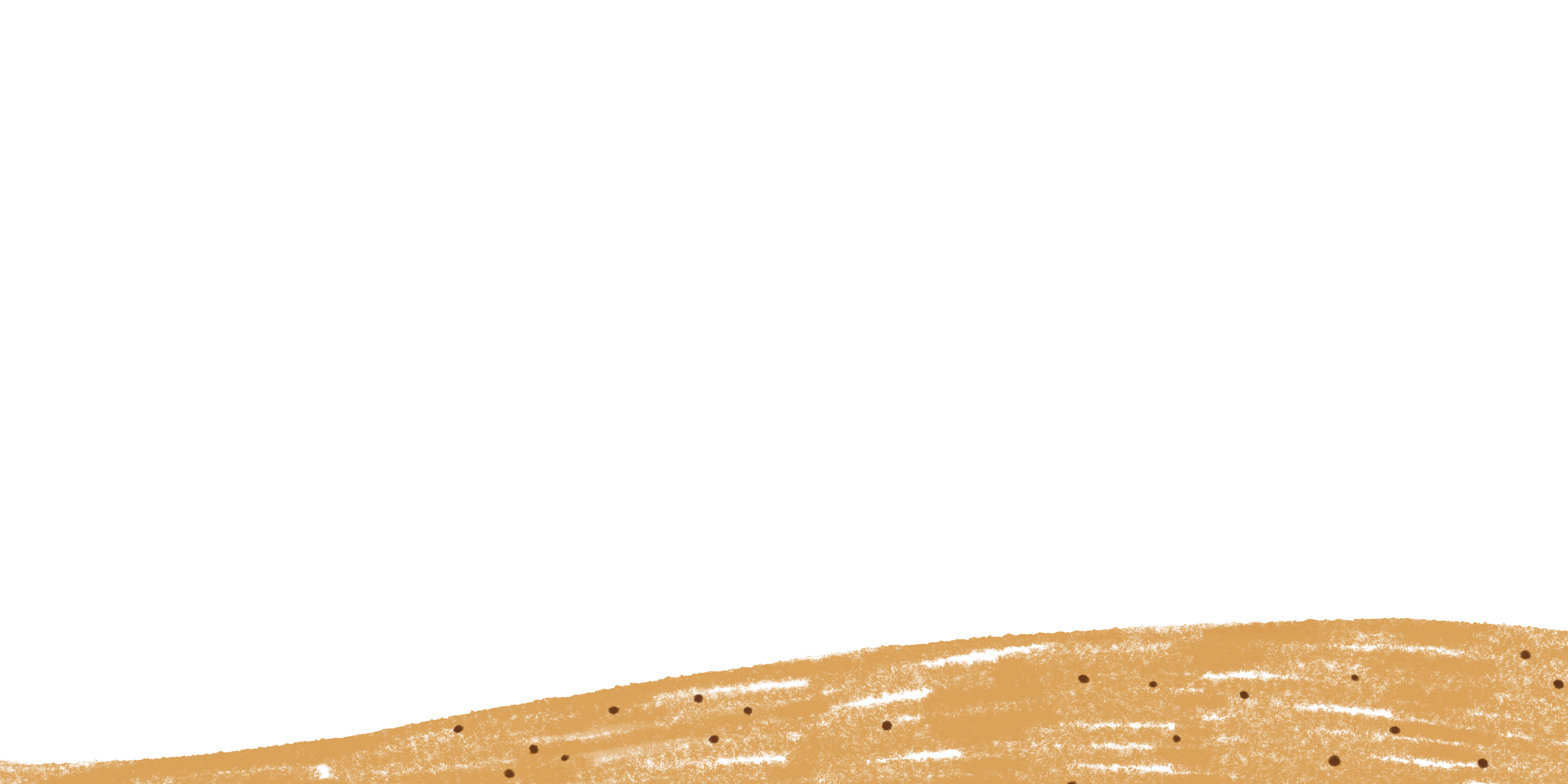 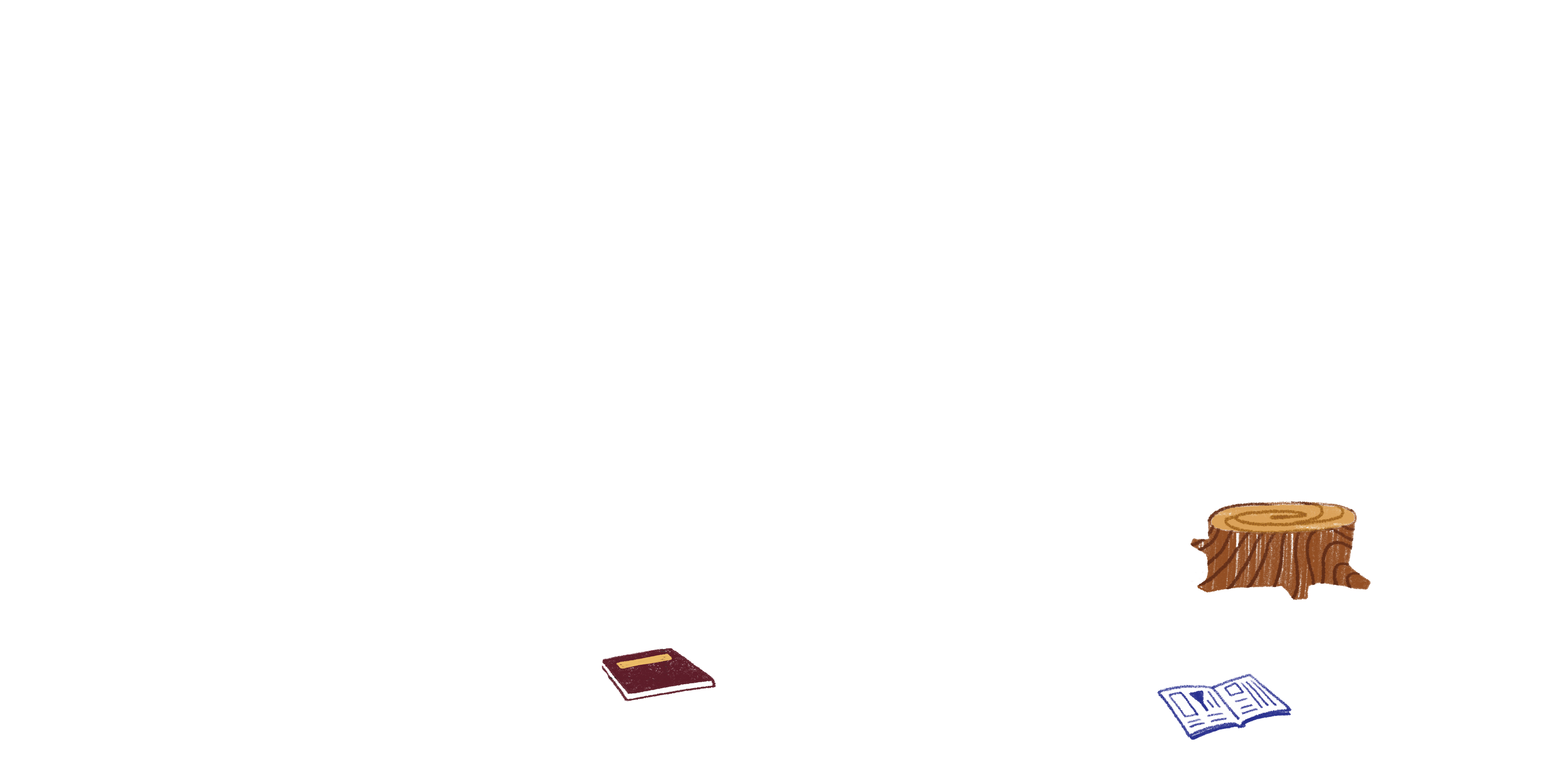 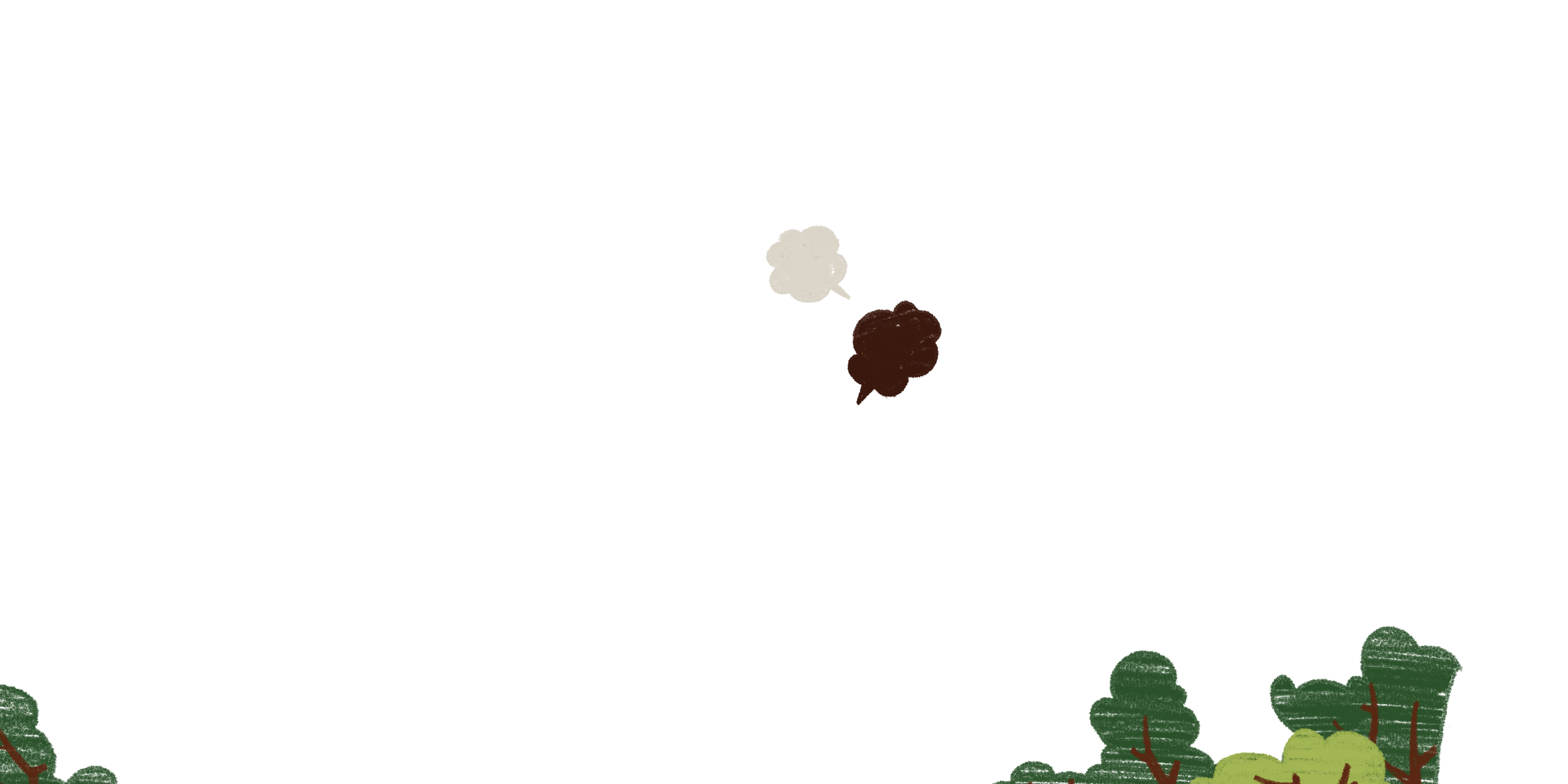 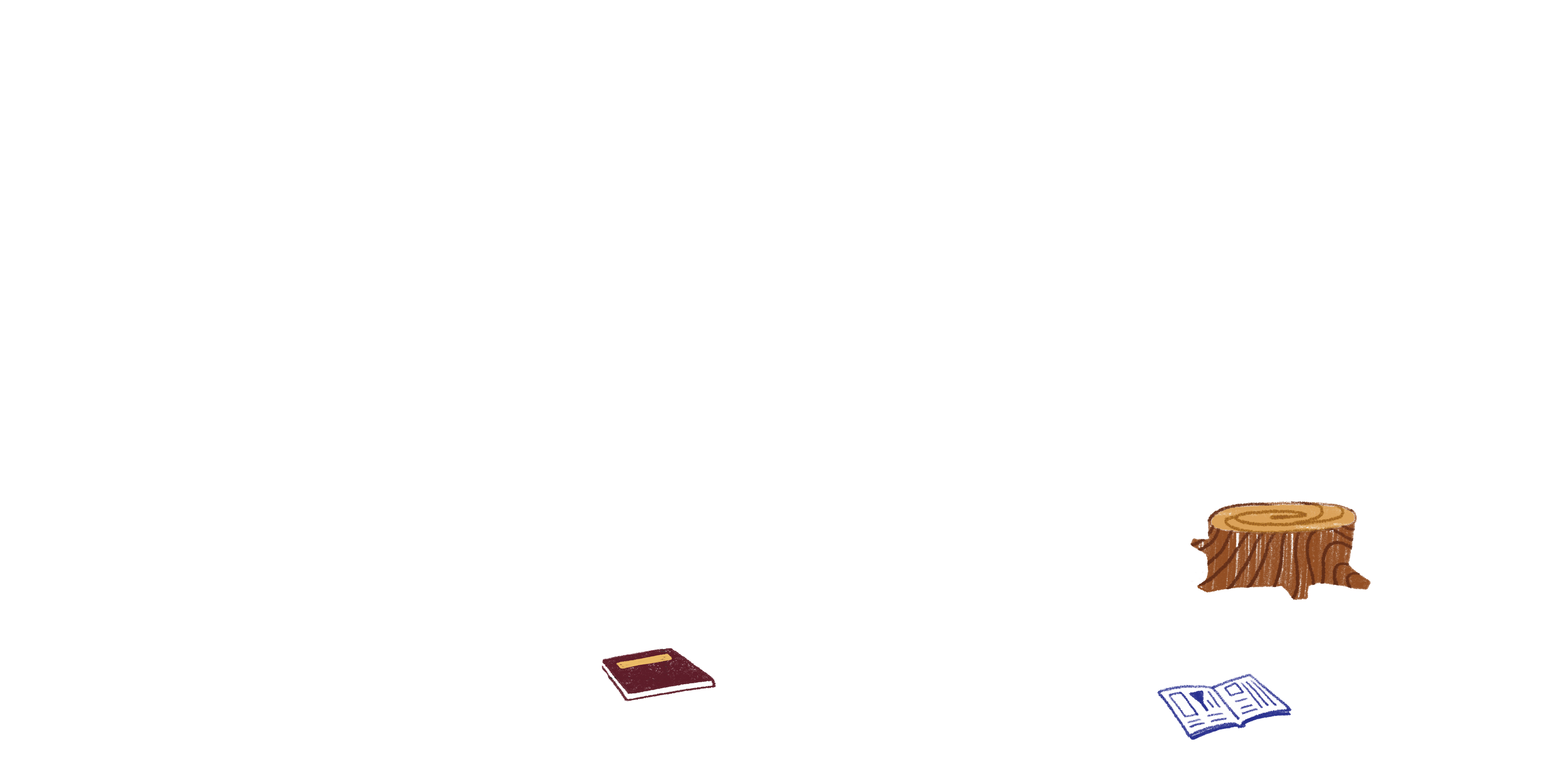 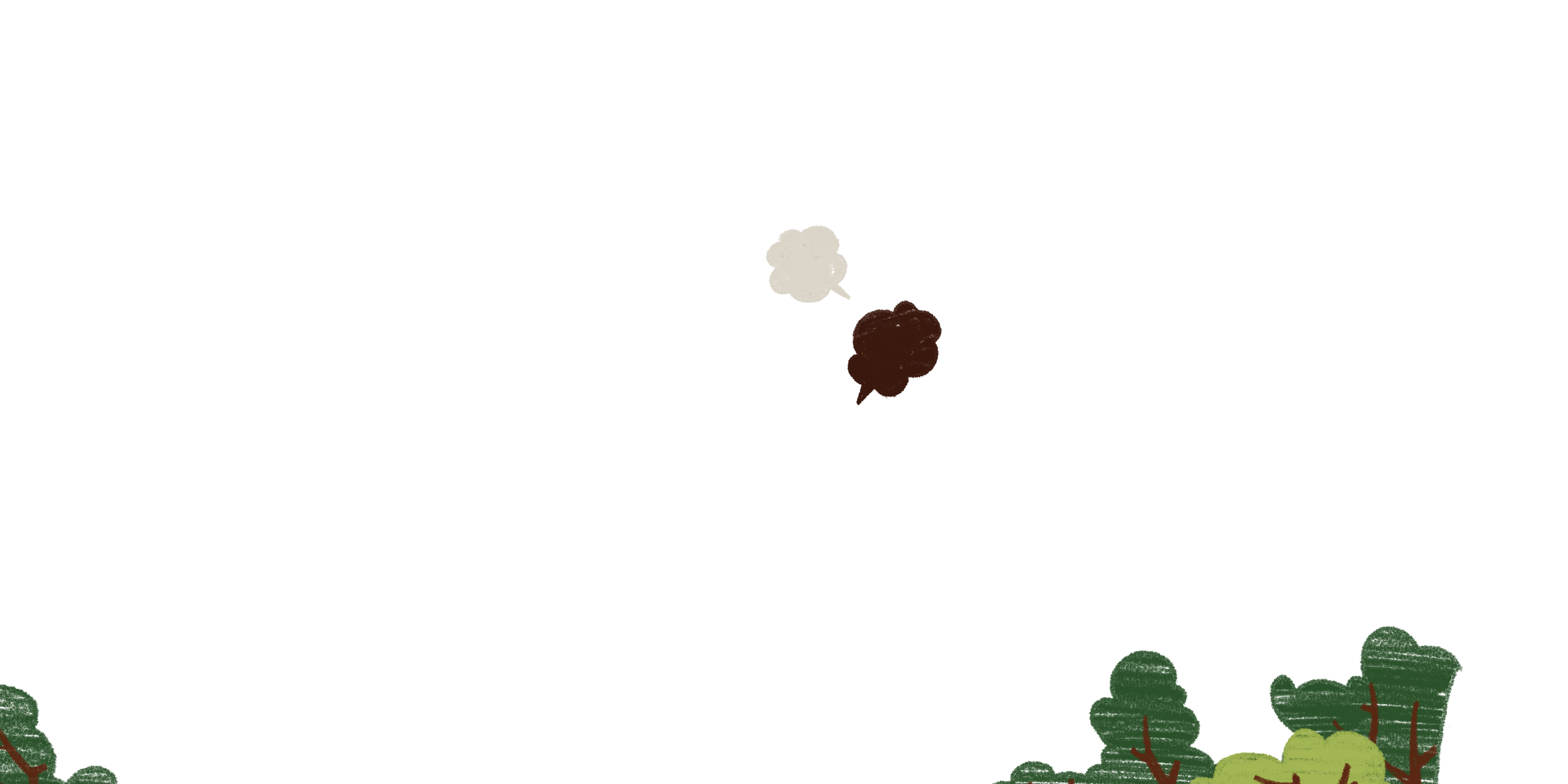 [Speaker Notes: Giáo án của Thảo Nguyên (0979818956)]
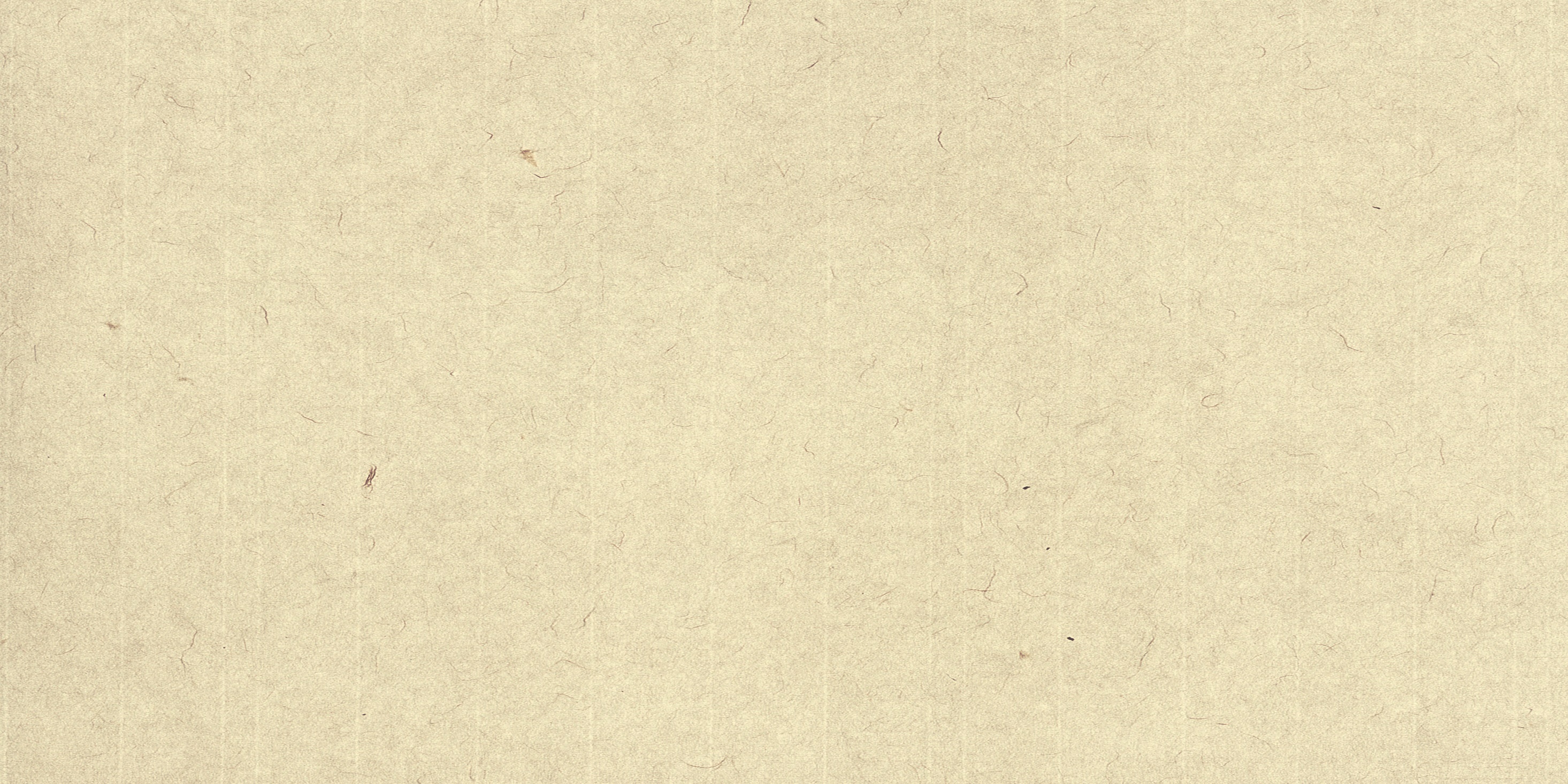 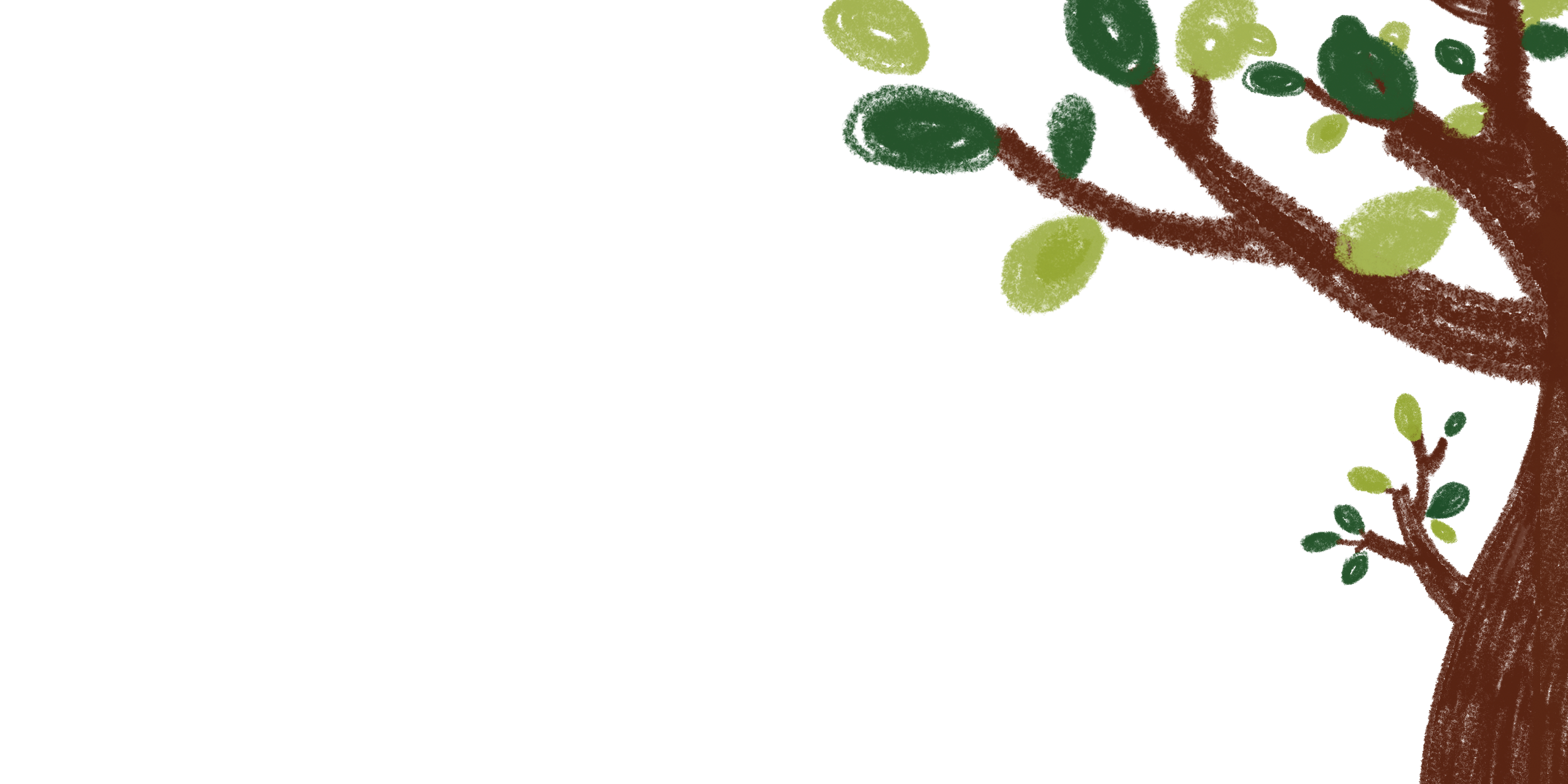 1. Nhận biết đặc điểm và loại văn bản
Căn cứ vào sự có mặt hay không có mặt của các phương tiện phi ngôn ngữ để xác định tính chất văn bản:
+ Văn bản thông thường
+ Văn bản đa phương thức
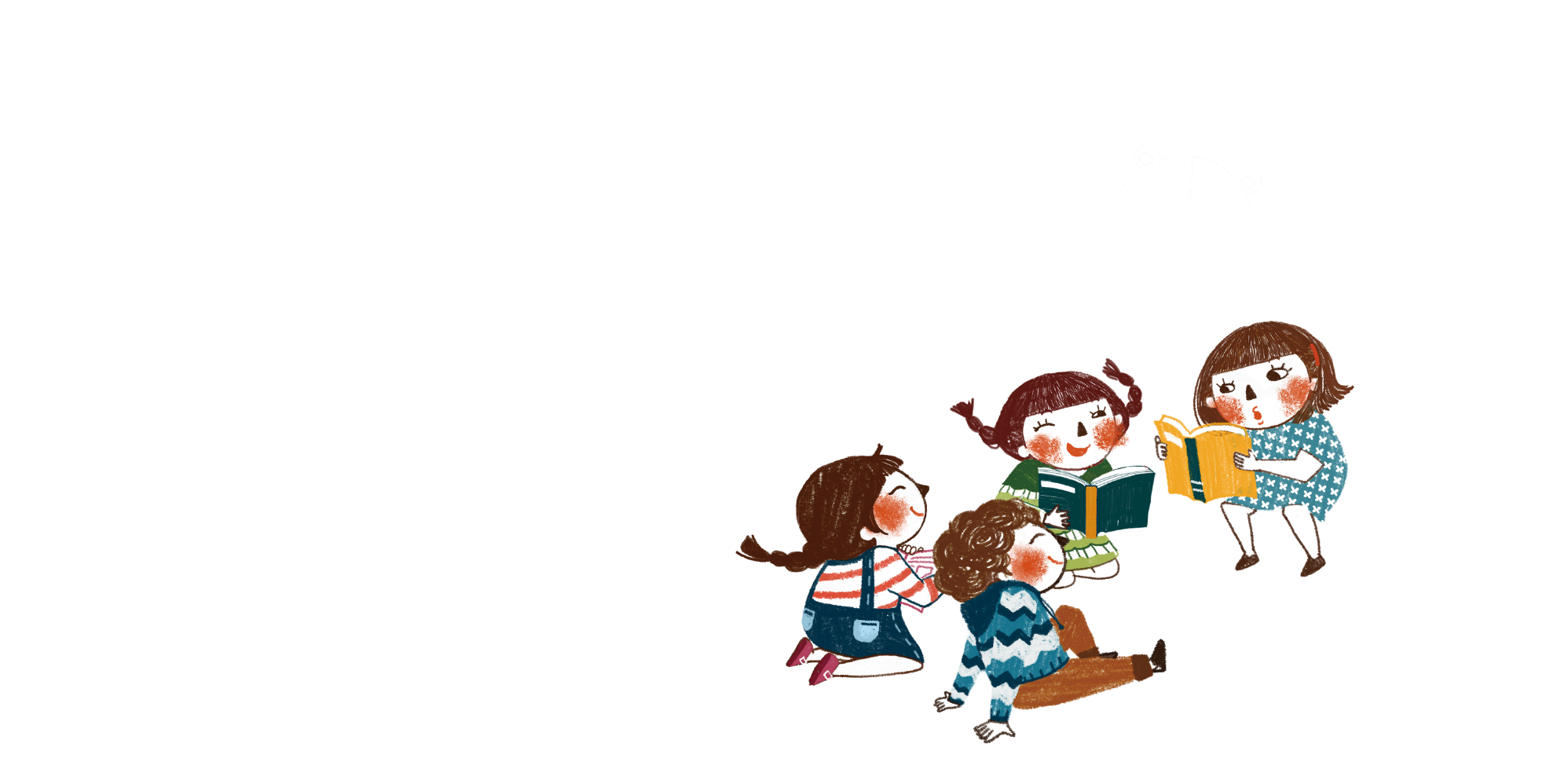 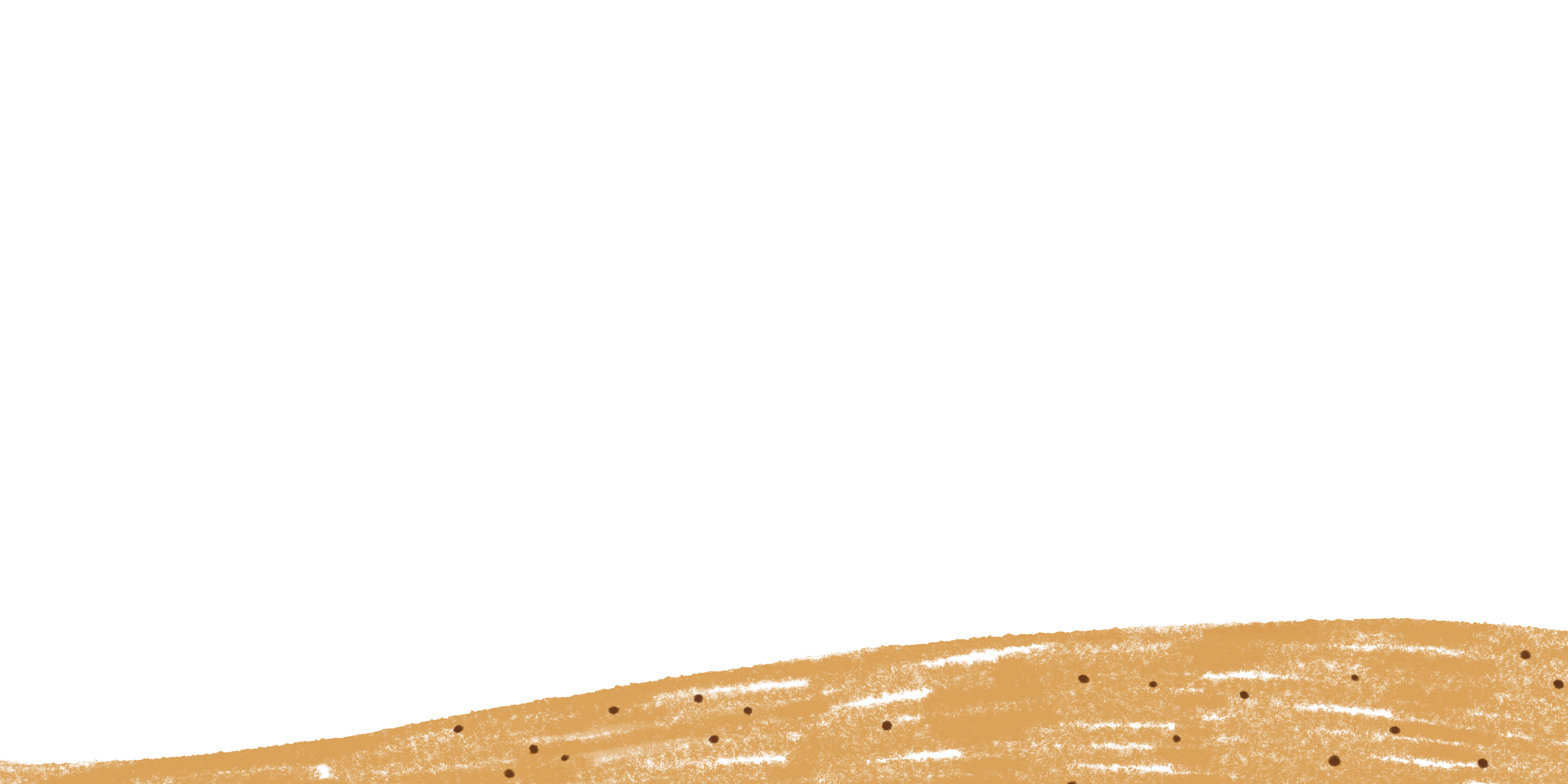 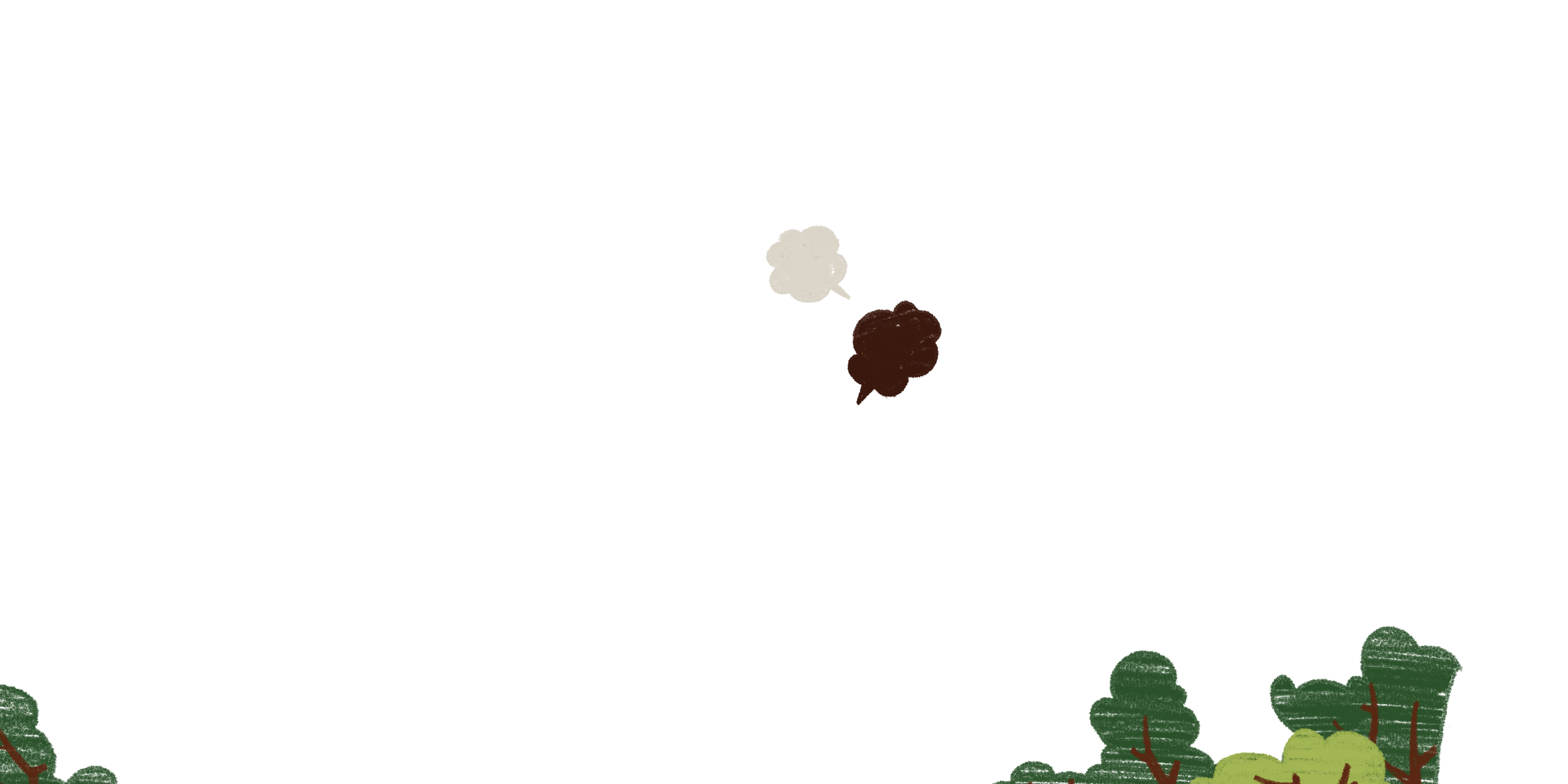 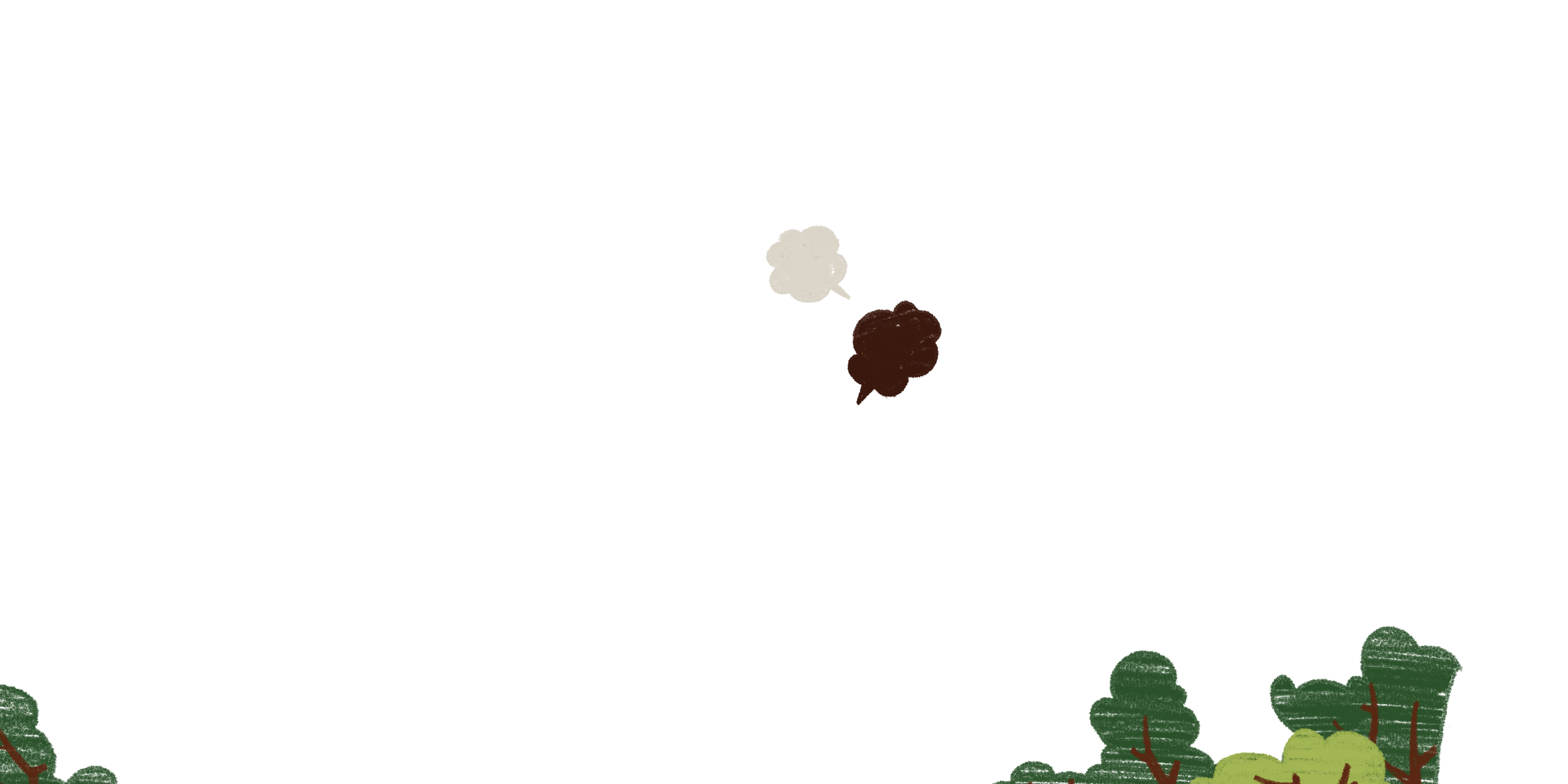 [Speaker Notes: Giáo án của Thảo Nguyên (0979818956)]
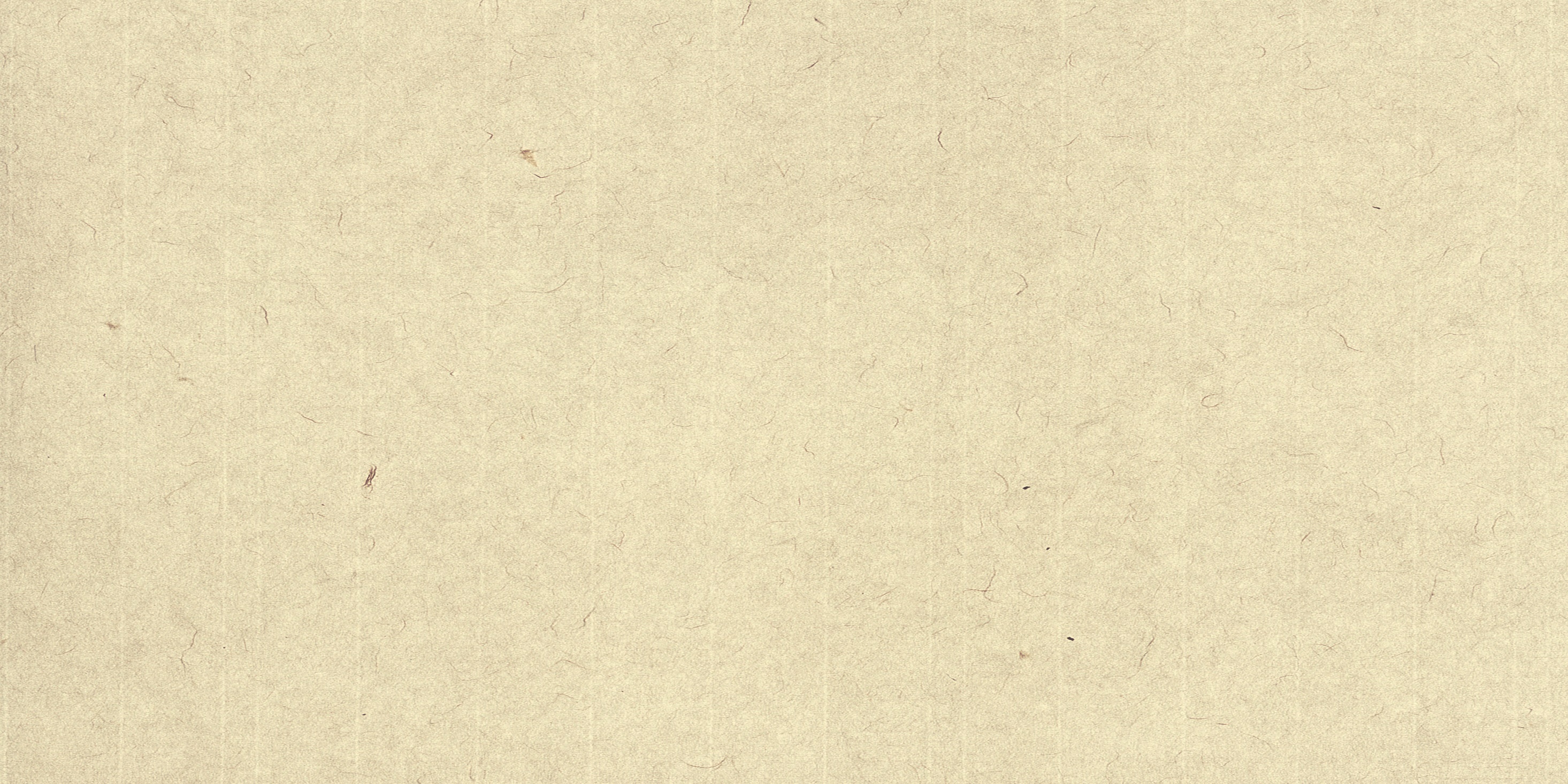 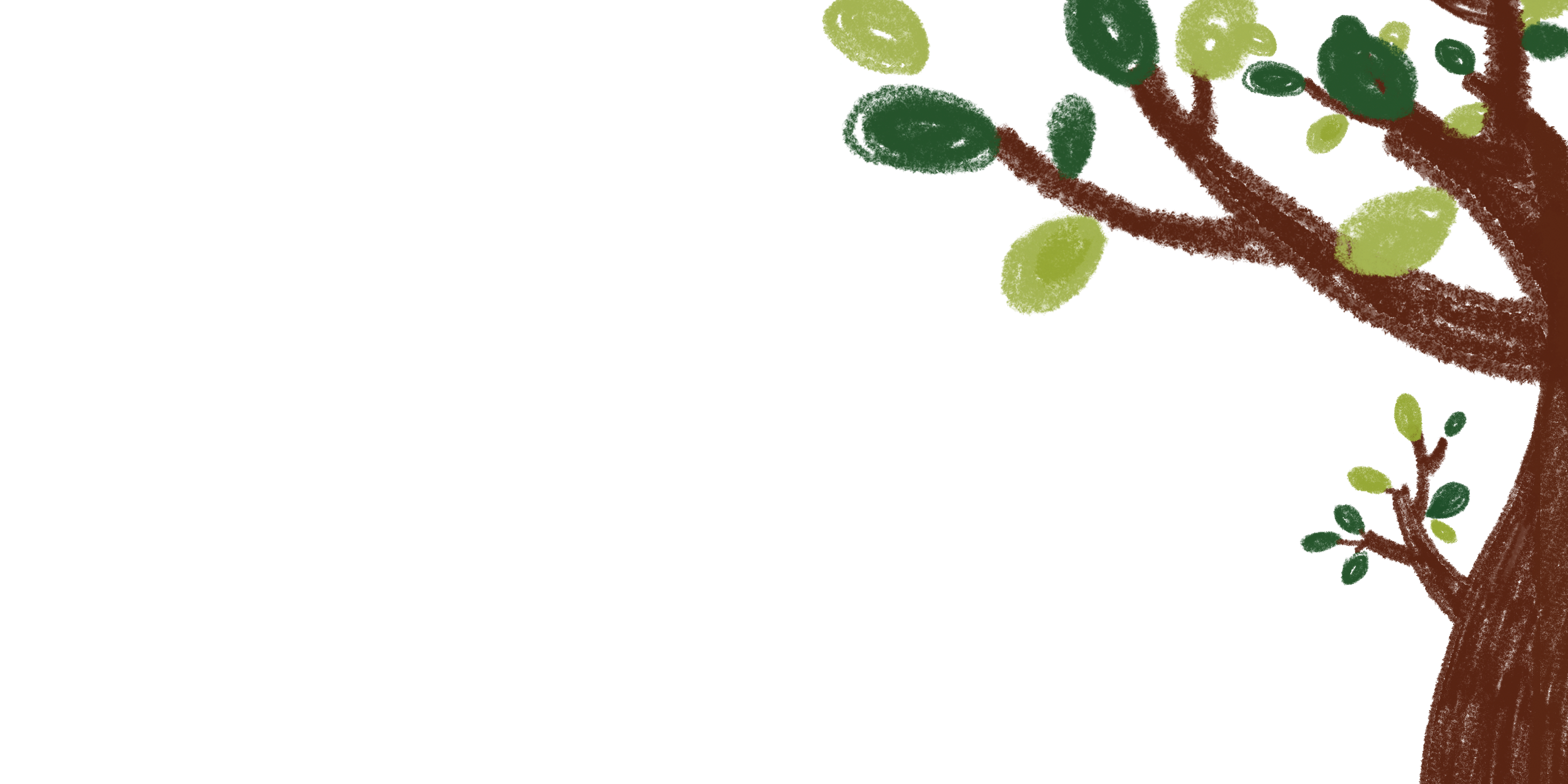 1. Nhận biết đặc điểm và loại văn bản
Căn cứ vào nhu cầu giao tiếp, dẫn đến việc hình thành nhiều loại văn bản khác nhau:
+ Văn bản thông tin
+ Văn bản nghị luận
+ Văn bản Văn học
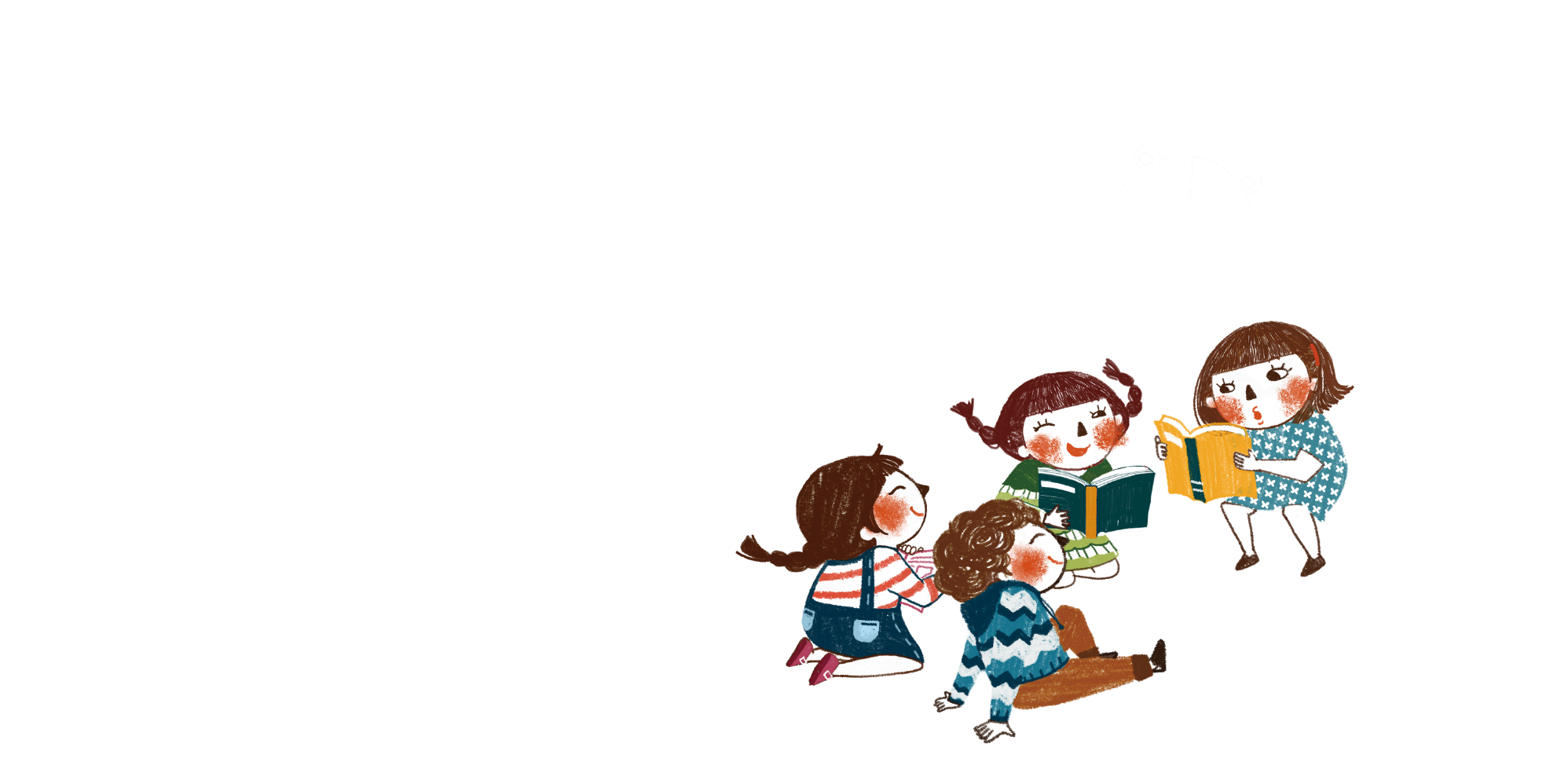 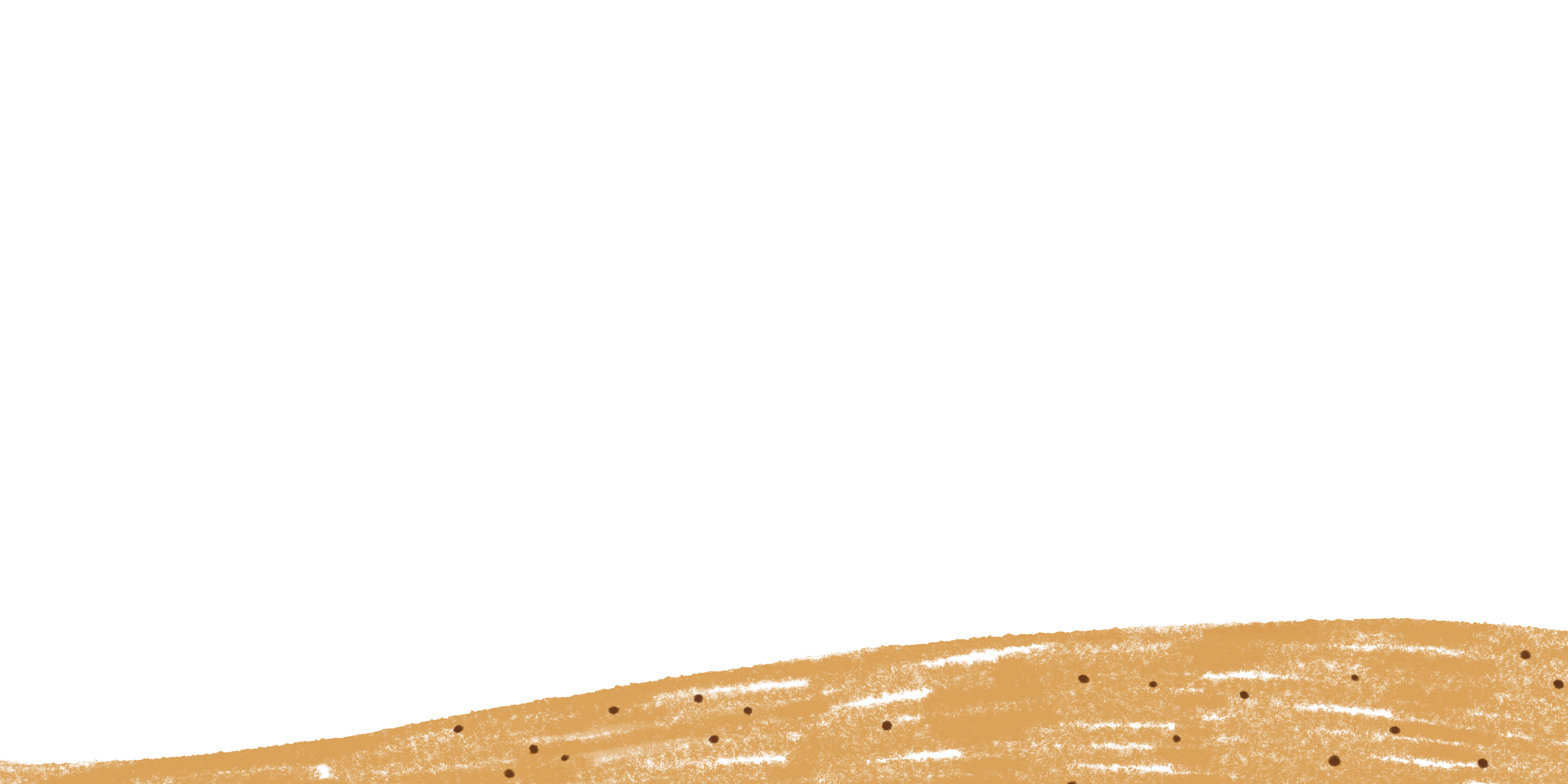 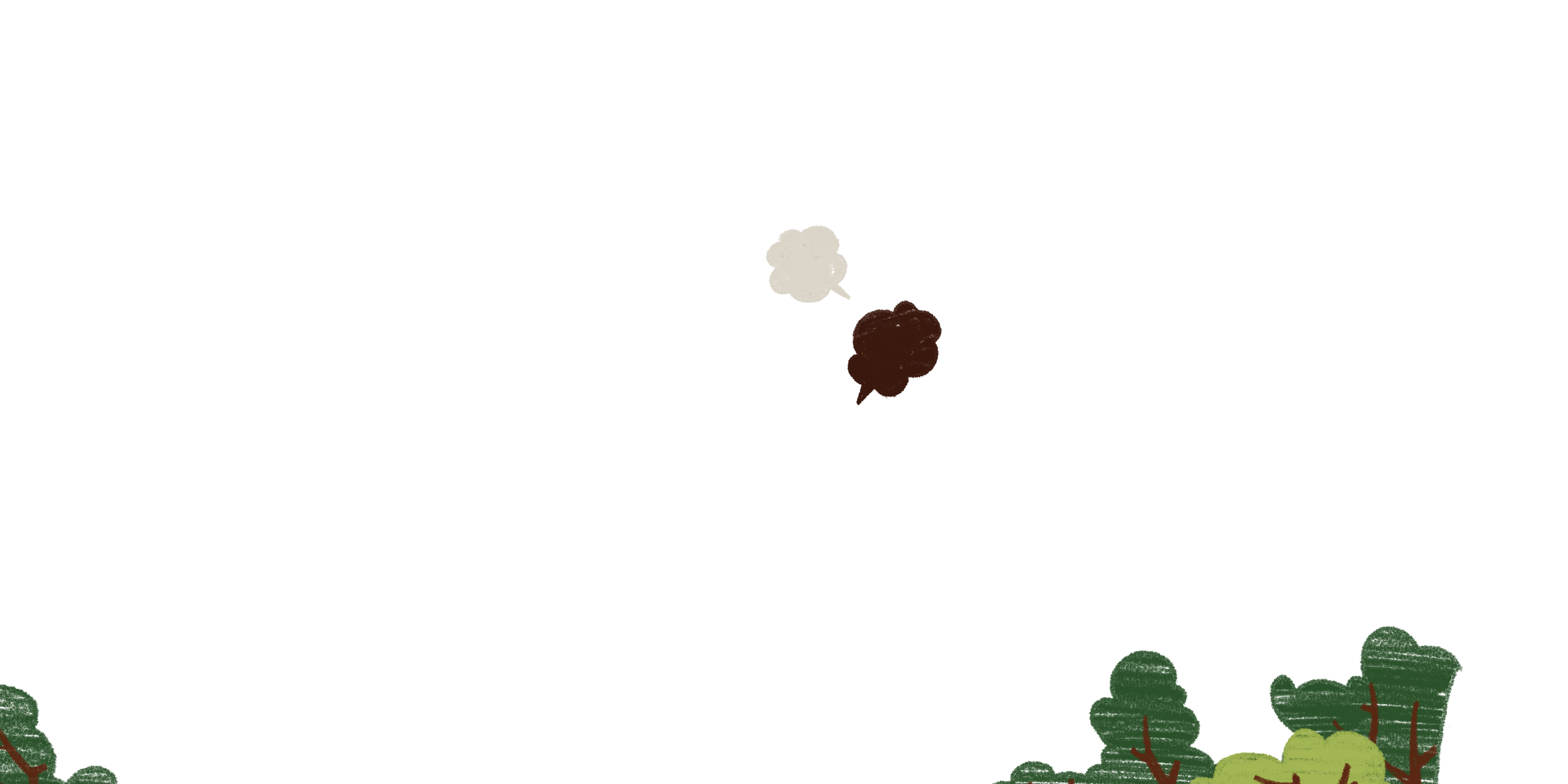 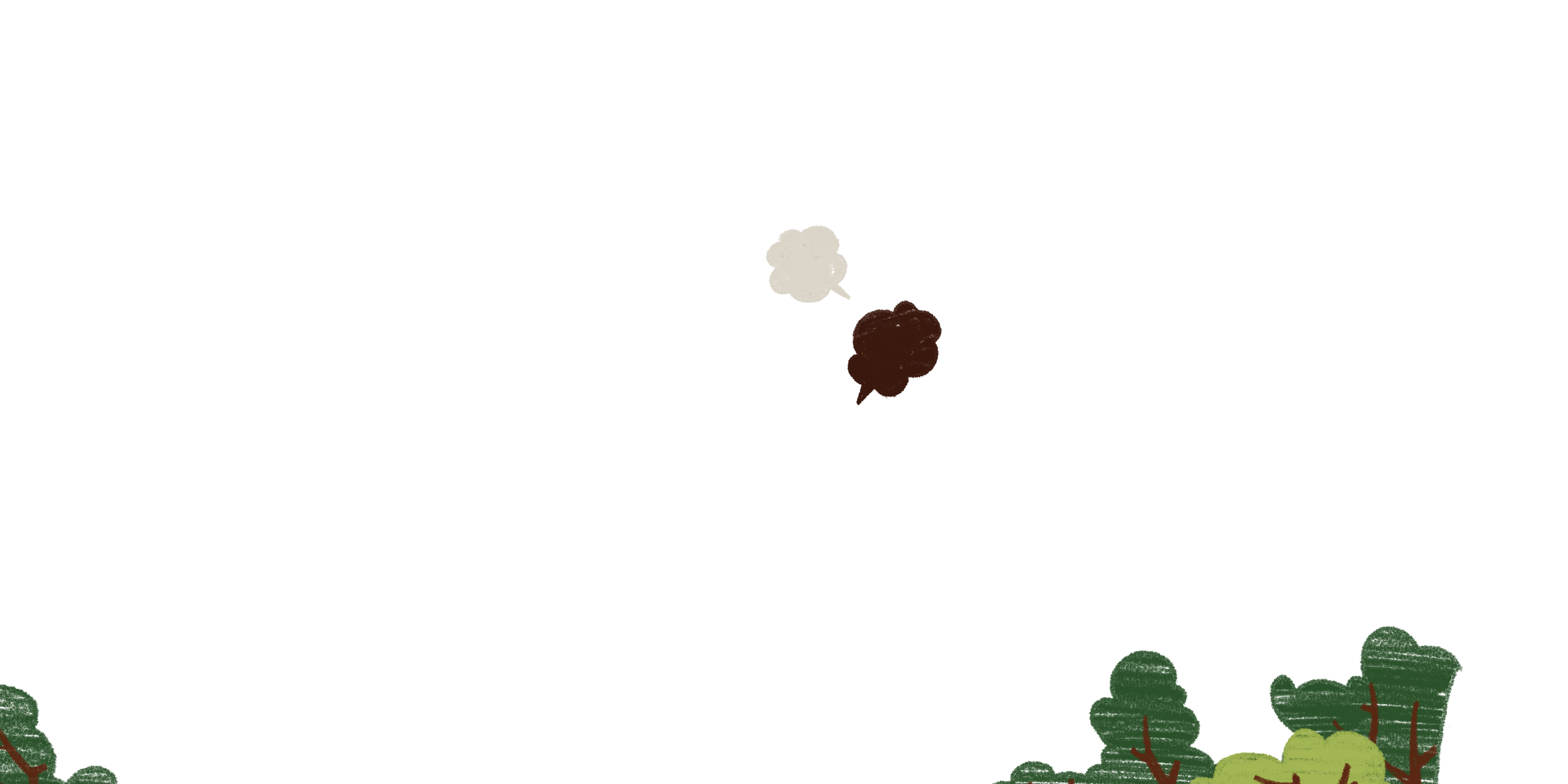 [Speaker Notes: Giáo án của Thảo Nguyên (0979818956)]
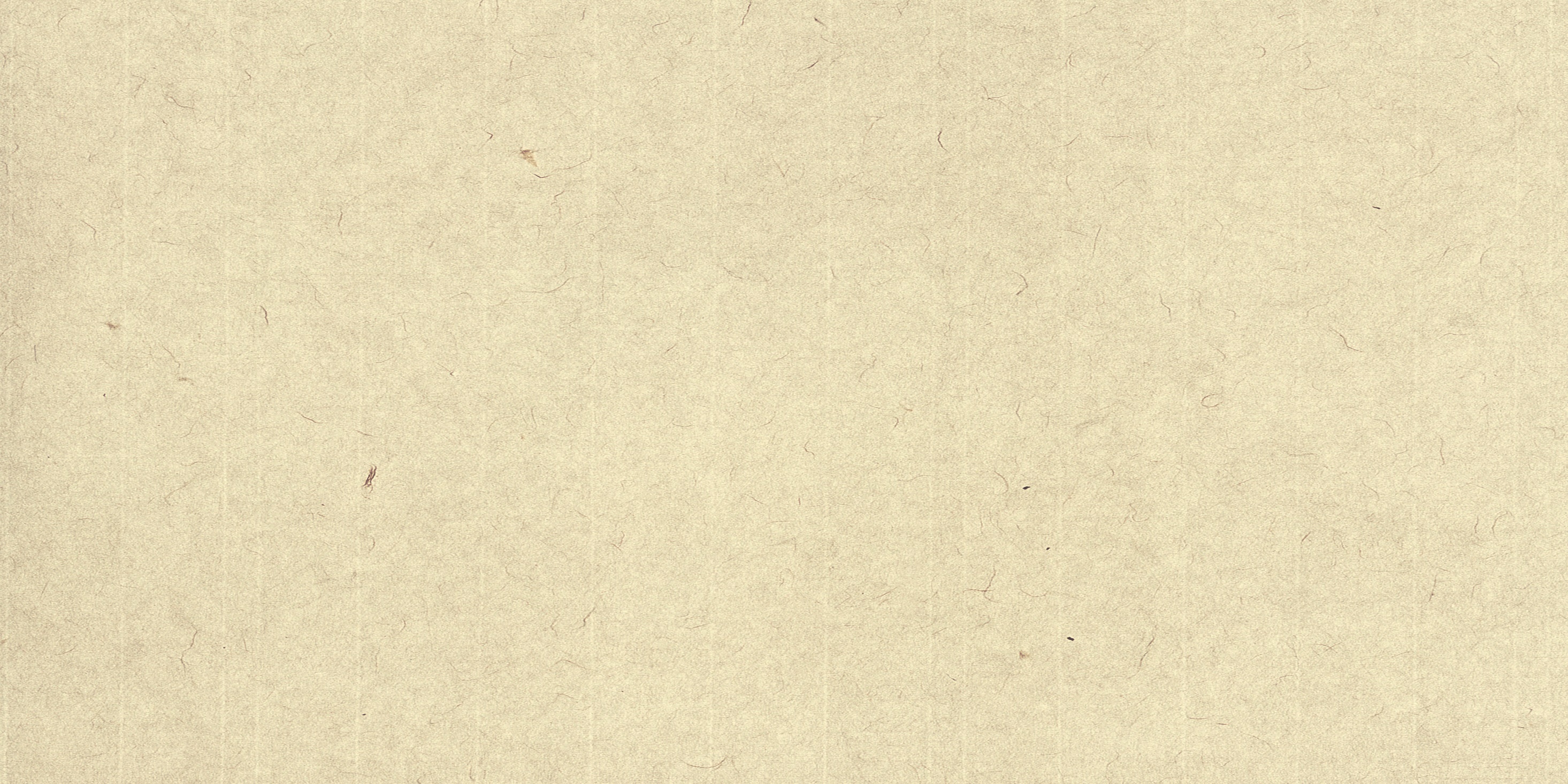 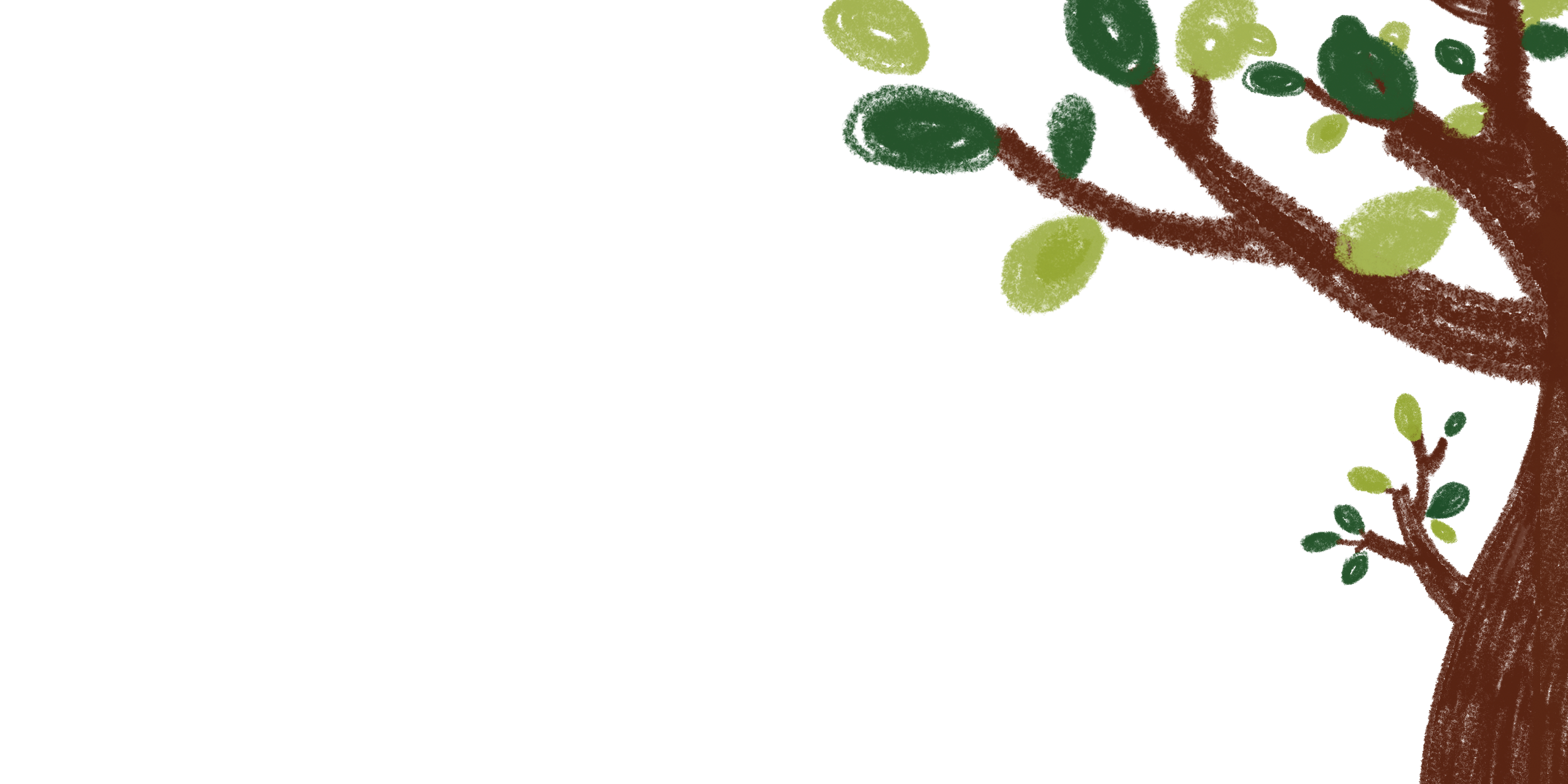 2. Nhận biết chức năng đoạn văn trong văn bản
Một đoạn văn có thể đảm nhiệm một trong các chức năng:
MỞ ĐẦU VĂN BẢN
KẾT THÚC VĂN BẢN HOẶC MỞ RỘNG LIÊN KẾT VẤN ĐỀ
TRÌNH BÀY MỘT KHÍA CẠNH NÀO ĐÓ CỦA NỘI DUNG CHÍNH
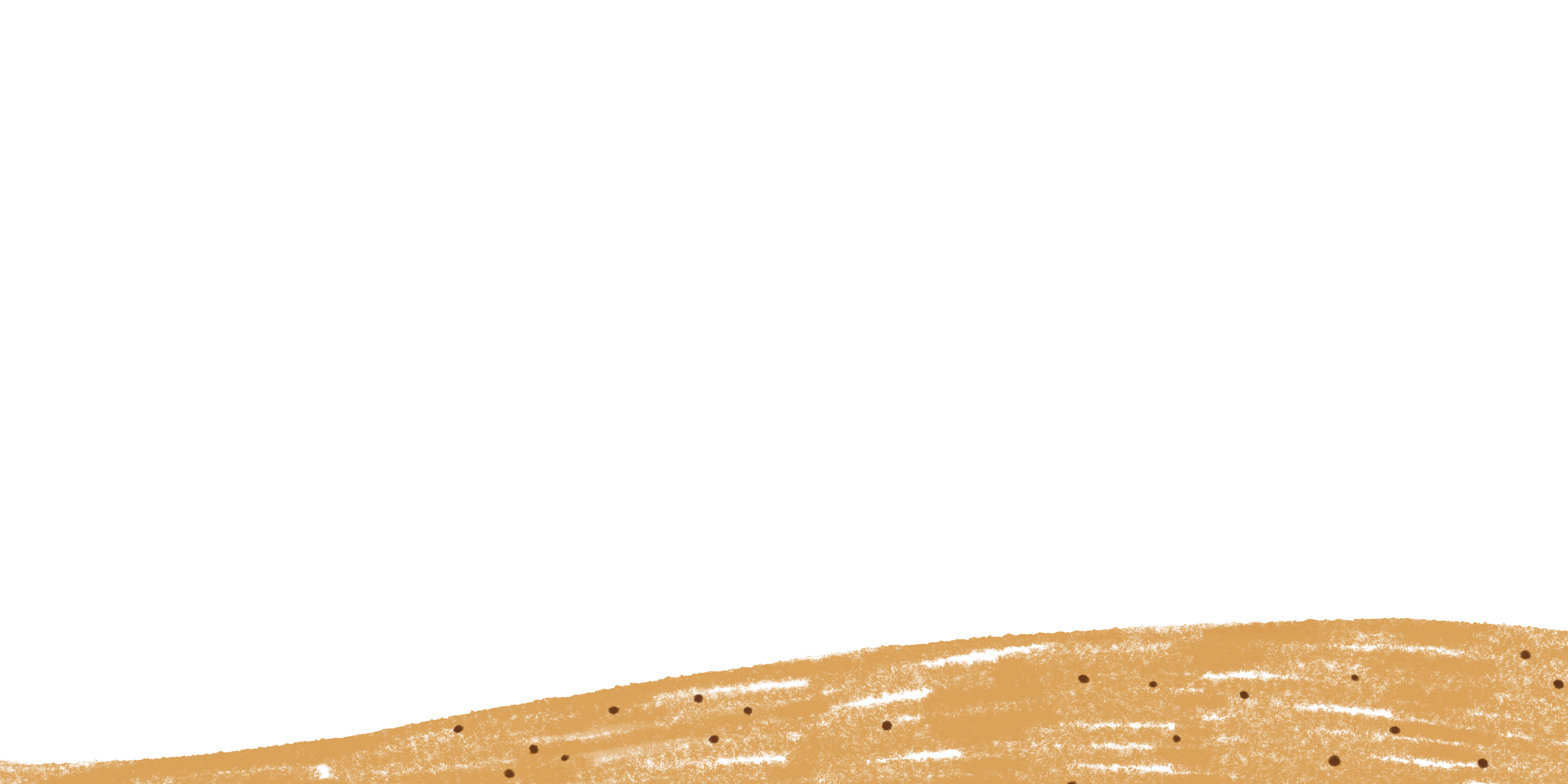 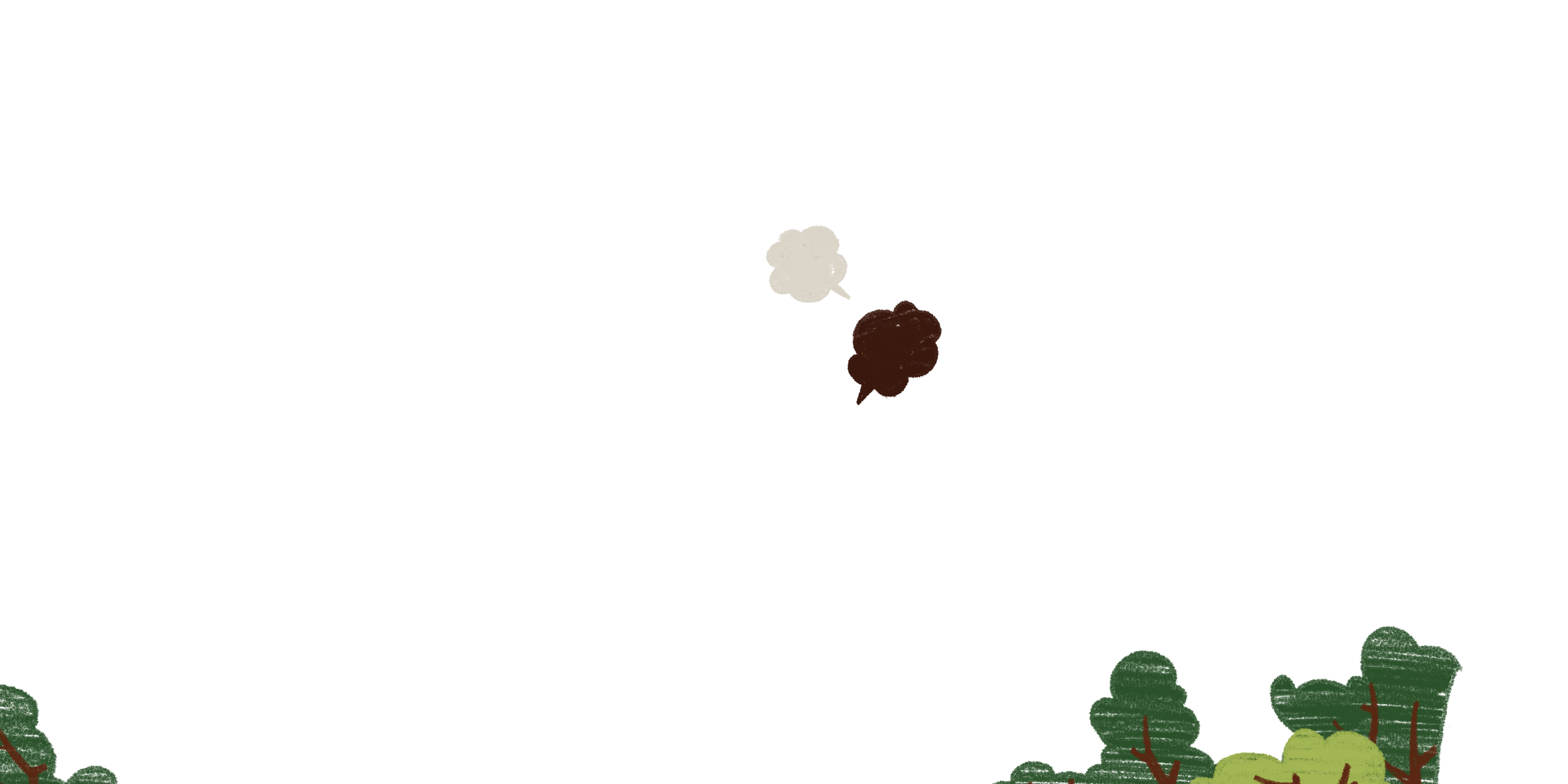 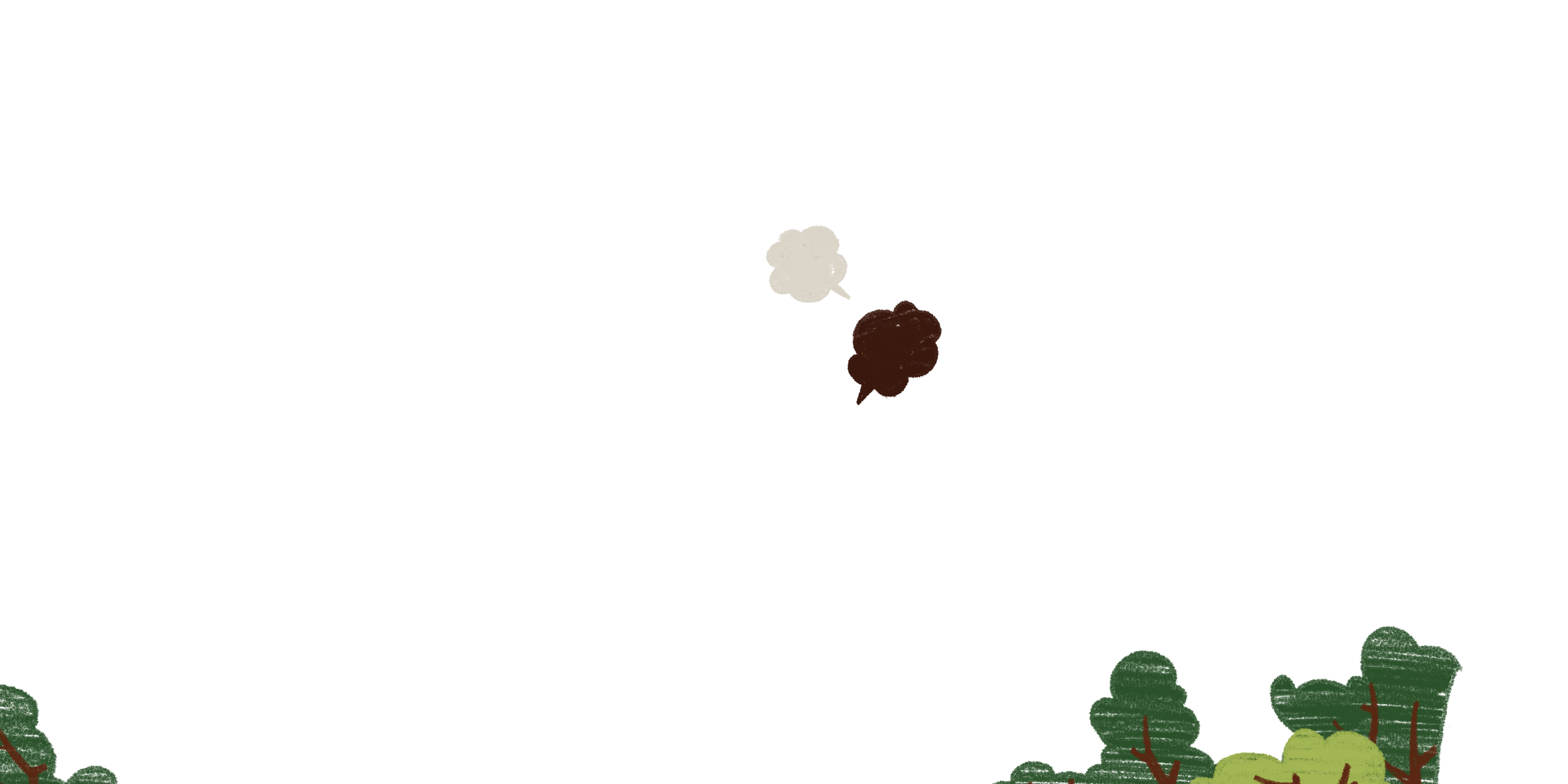 [Speaker Notes: Giáo án của Thảo Nguyên (0979818956)]
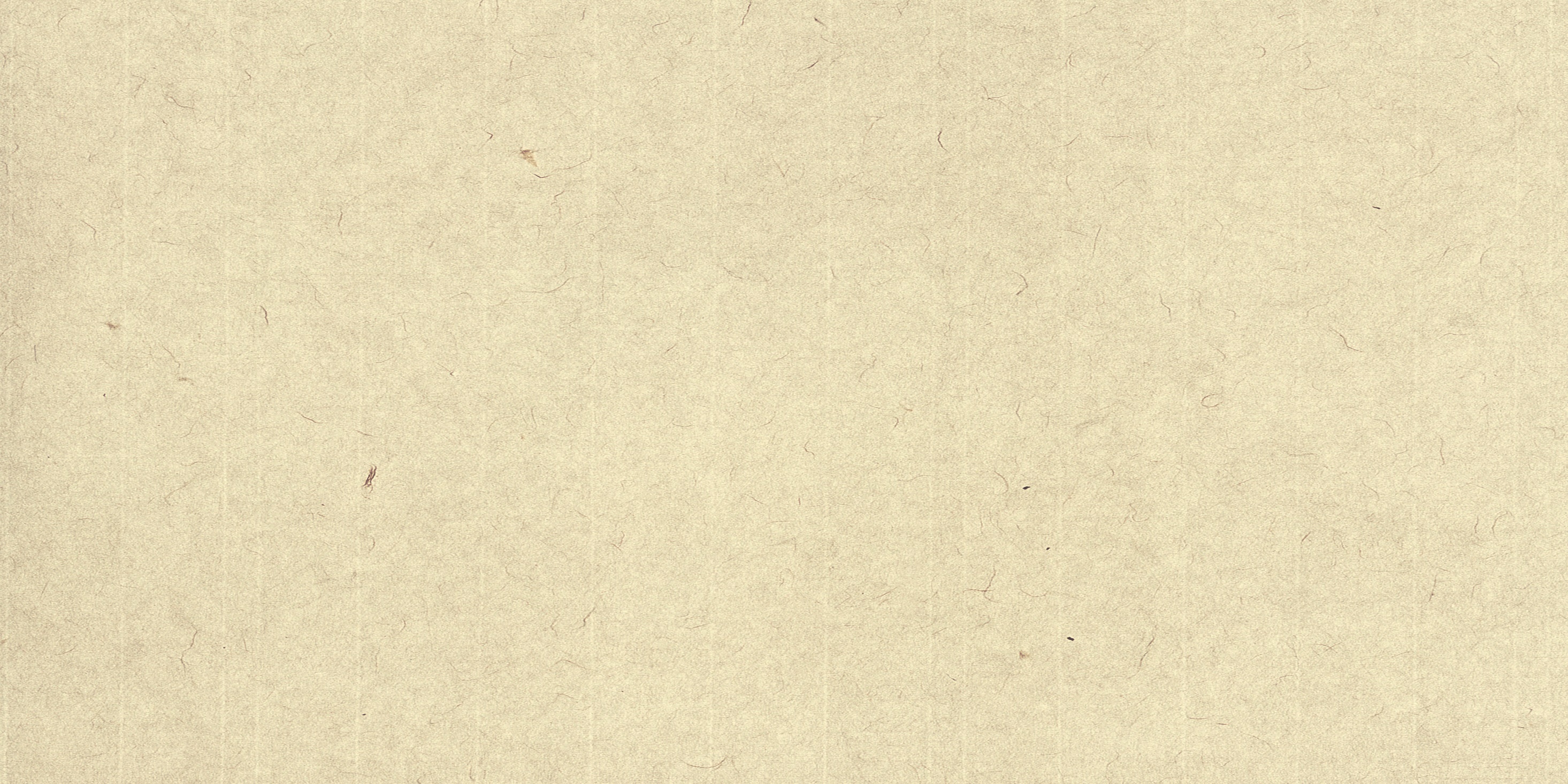 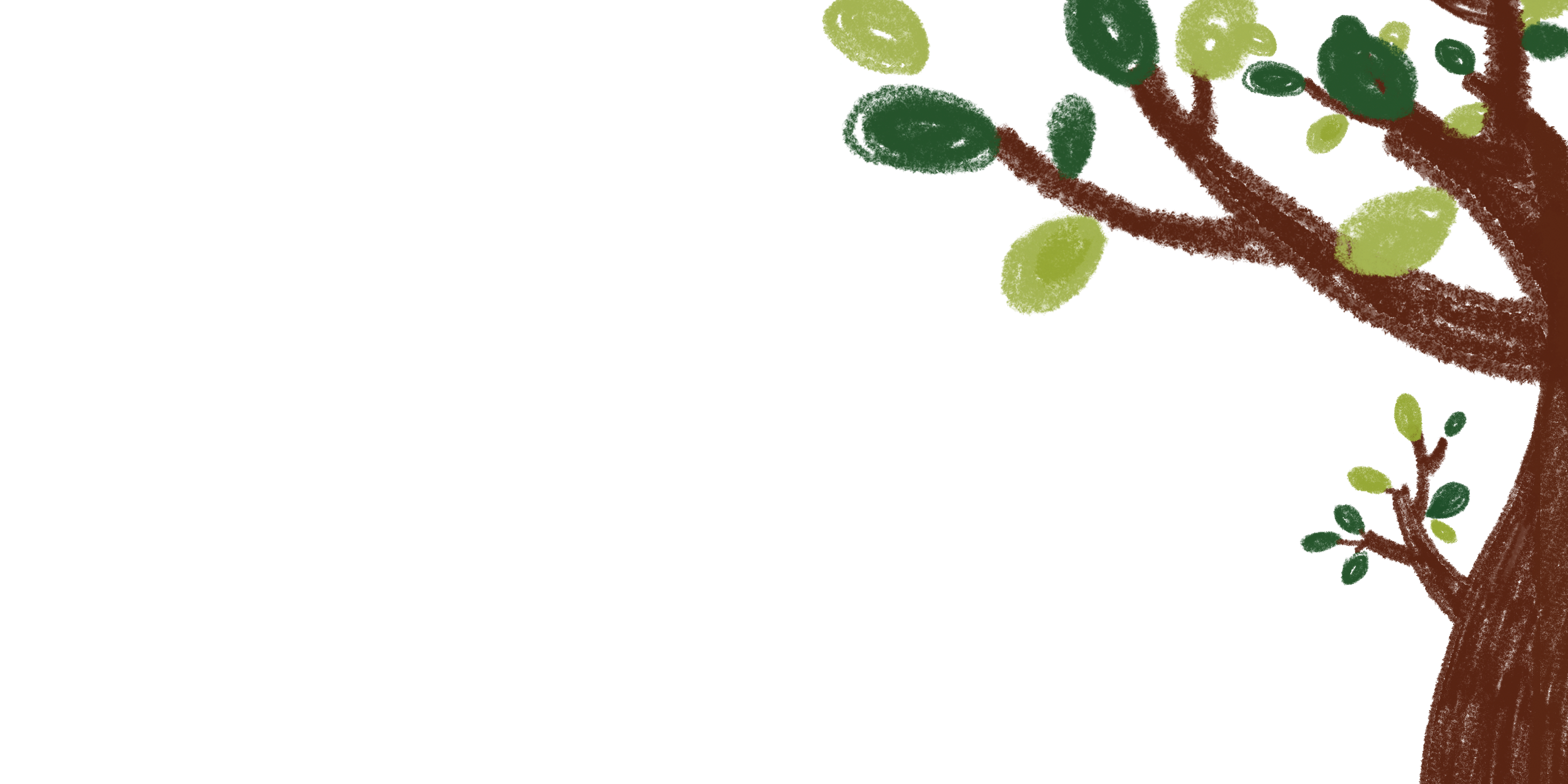 2. Nhận biết chức năng đoạn văn trong văn bản
Để xác định đúng chức năng của đoạn văn trong văn bản cần dựa vào:
NỘI DUNG
VỊ TRÍ 
(THỨ TỰ)
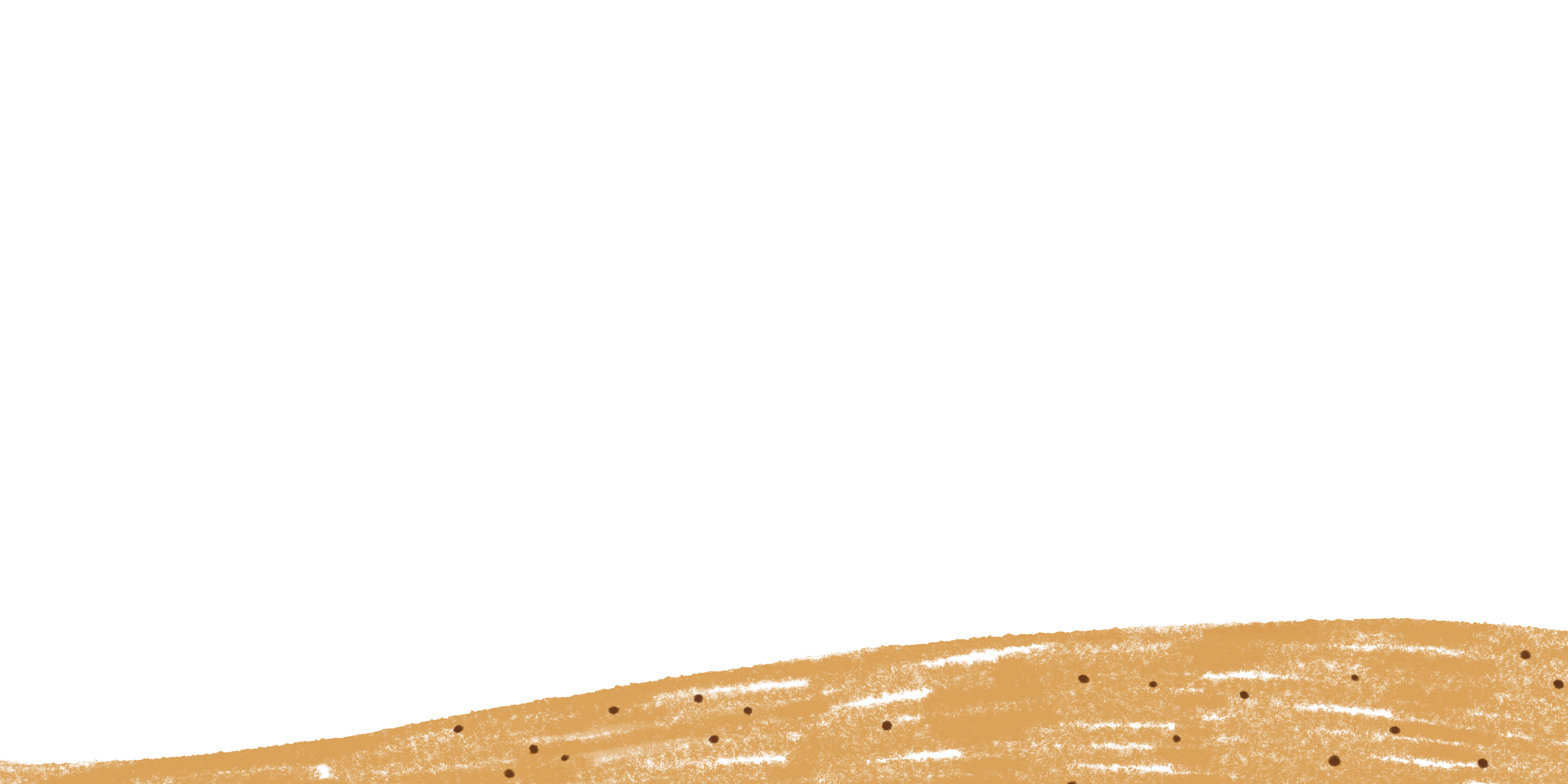 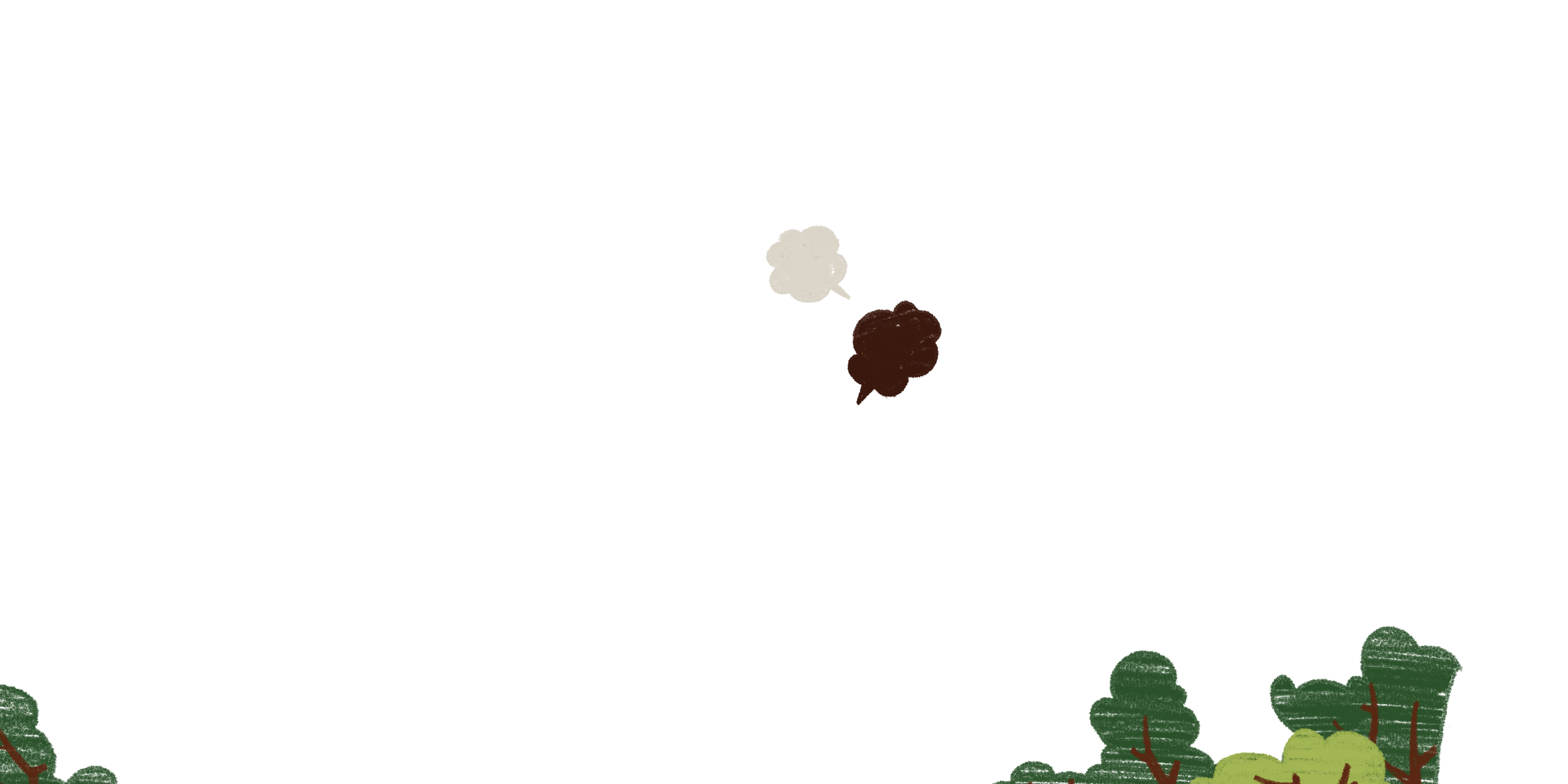 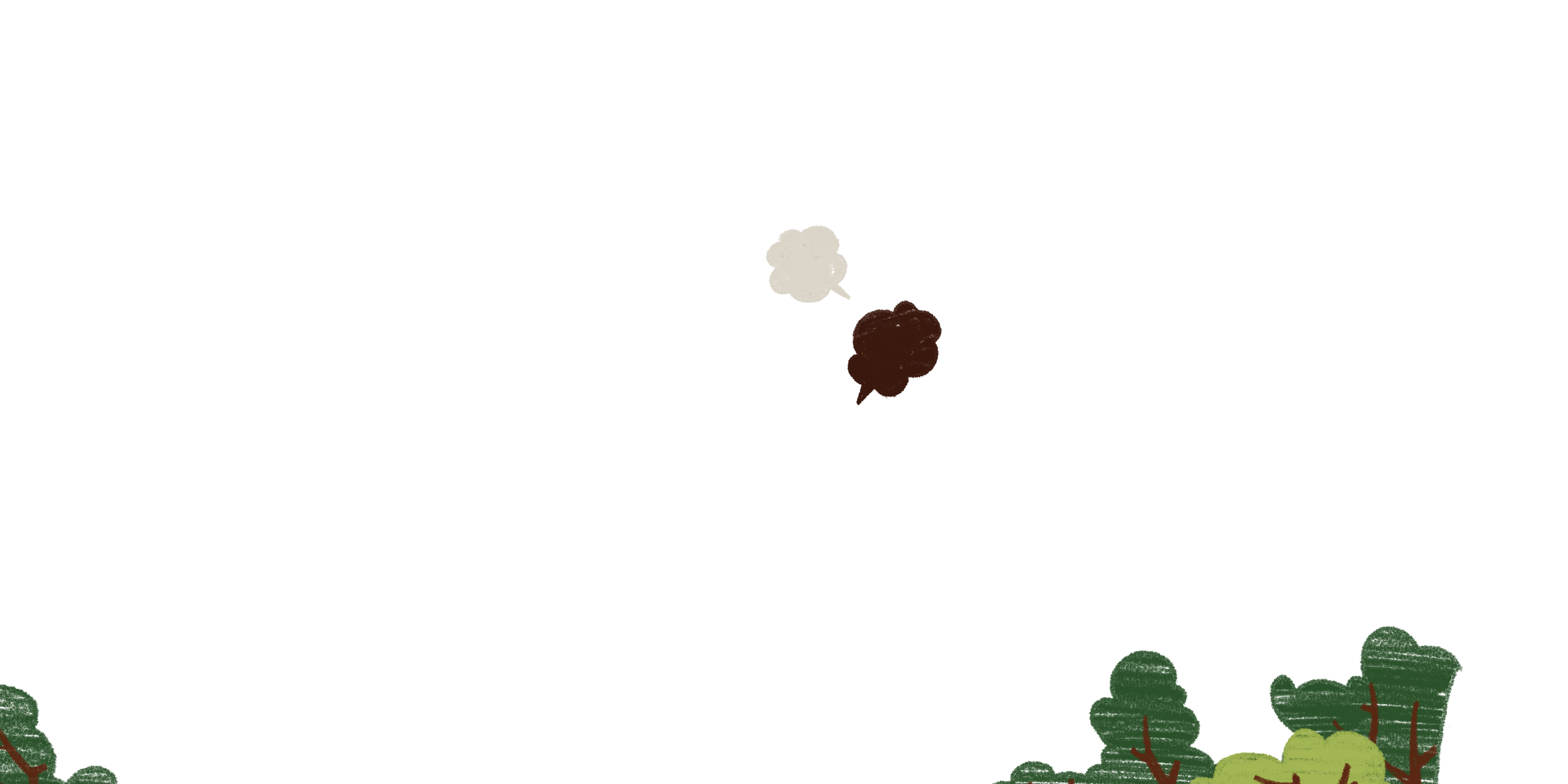 [Speaker Notes: Giáo án của Thảo Nguyên (0979818956)]
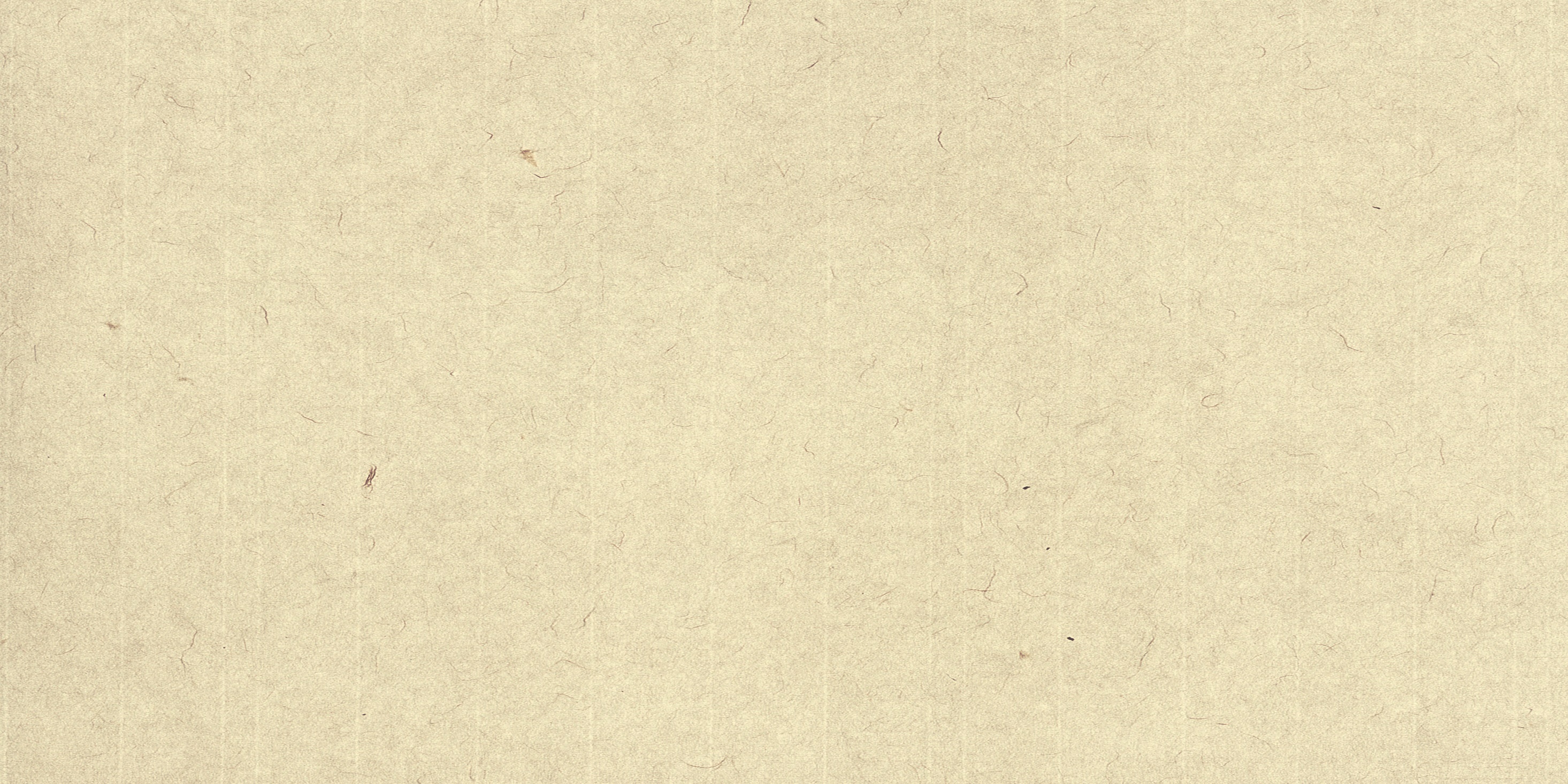 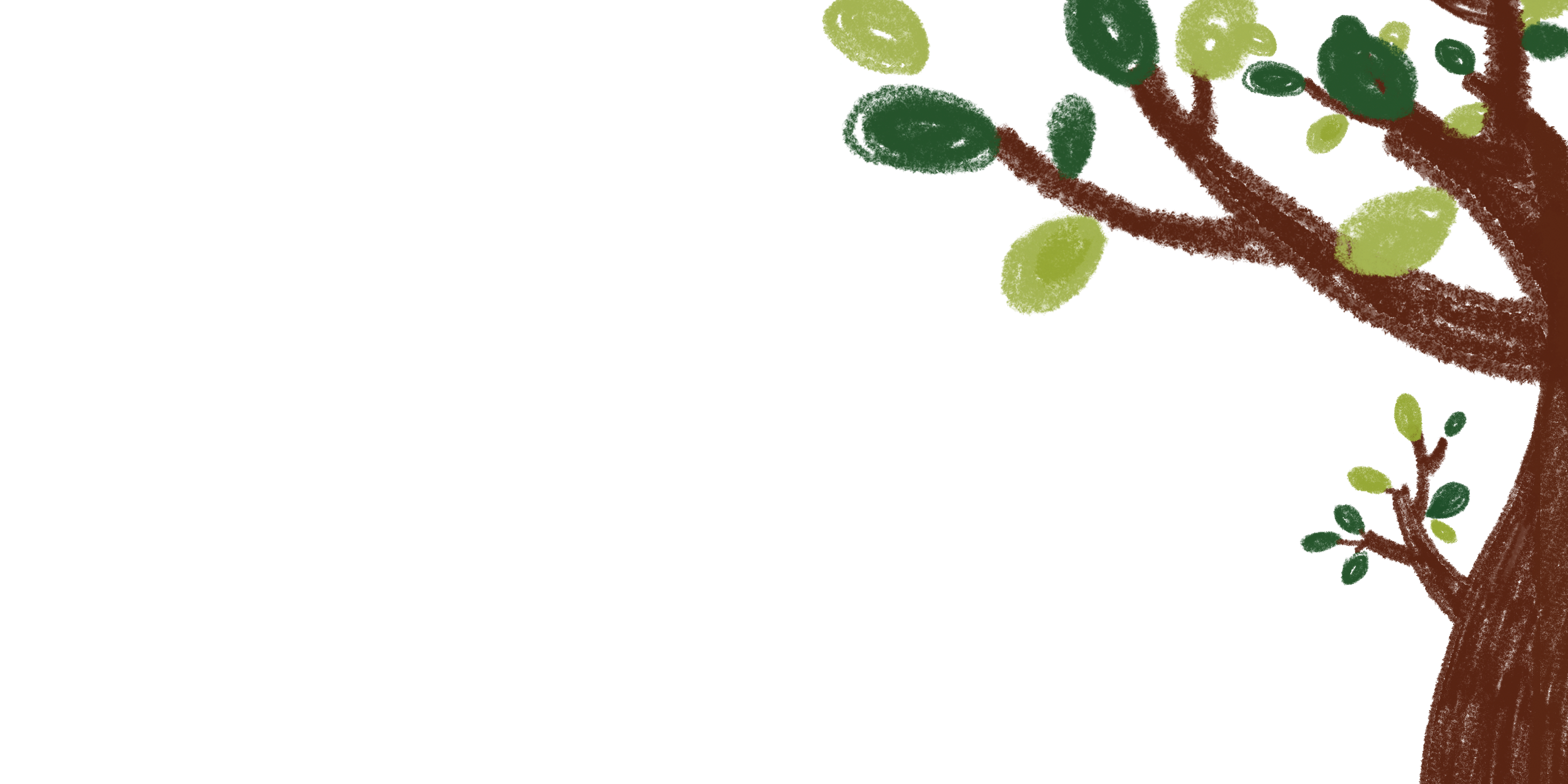 II
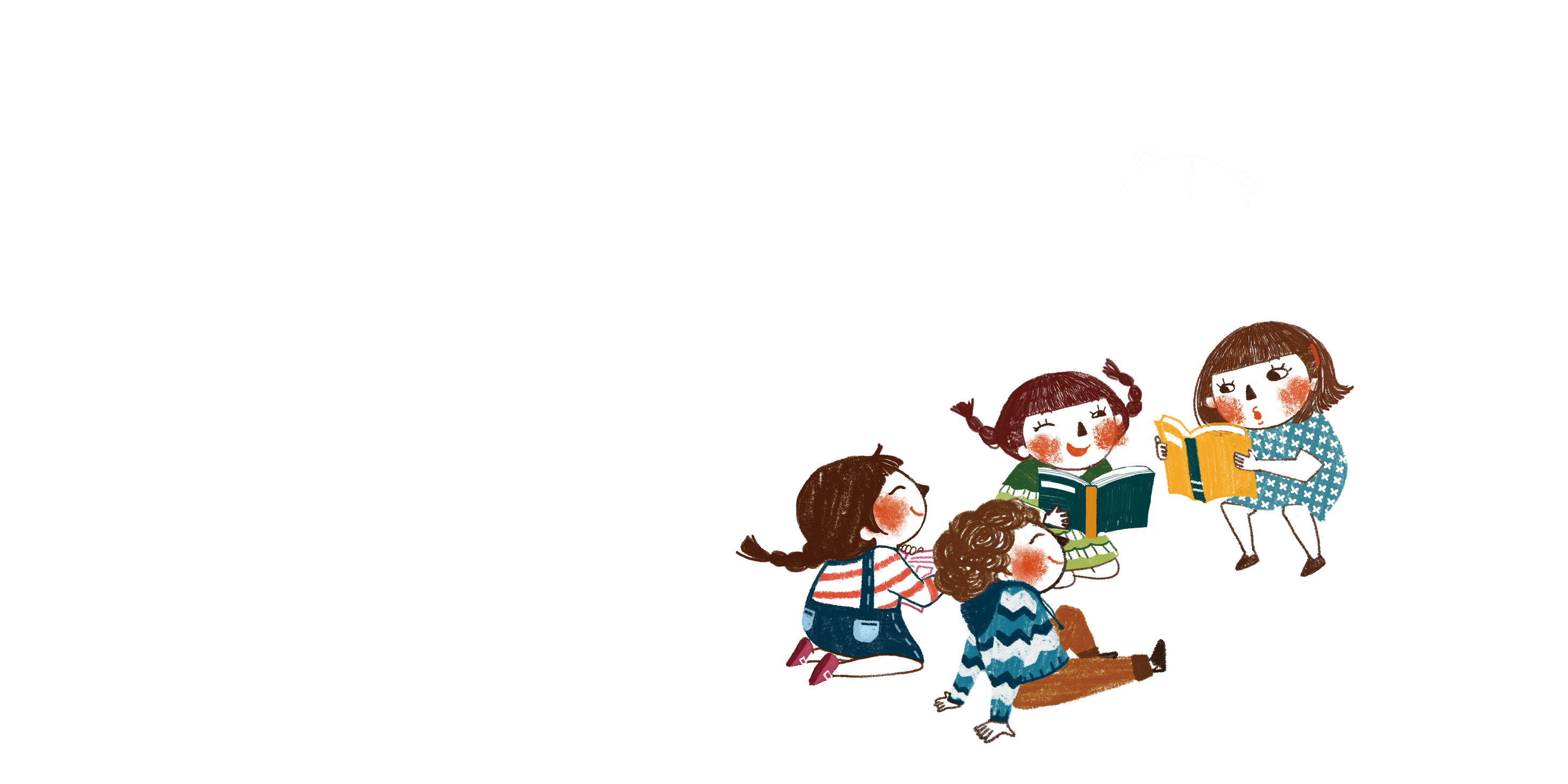 LUYỆN TẬP
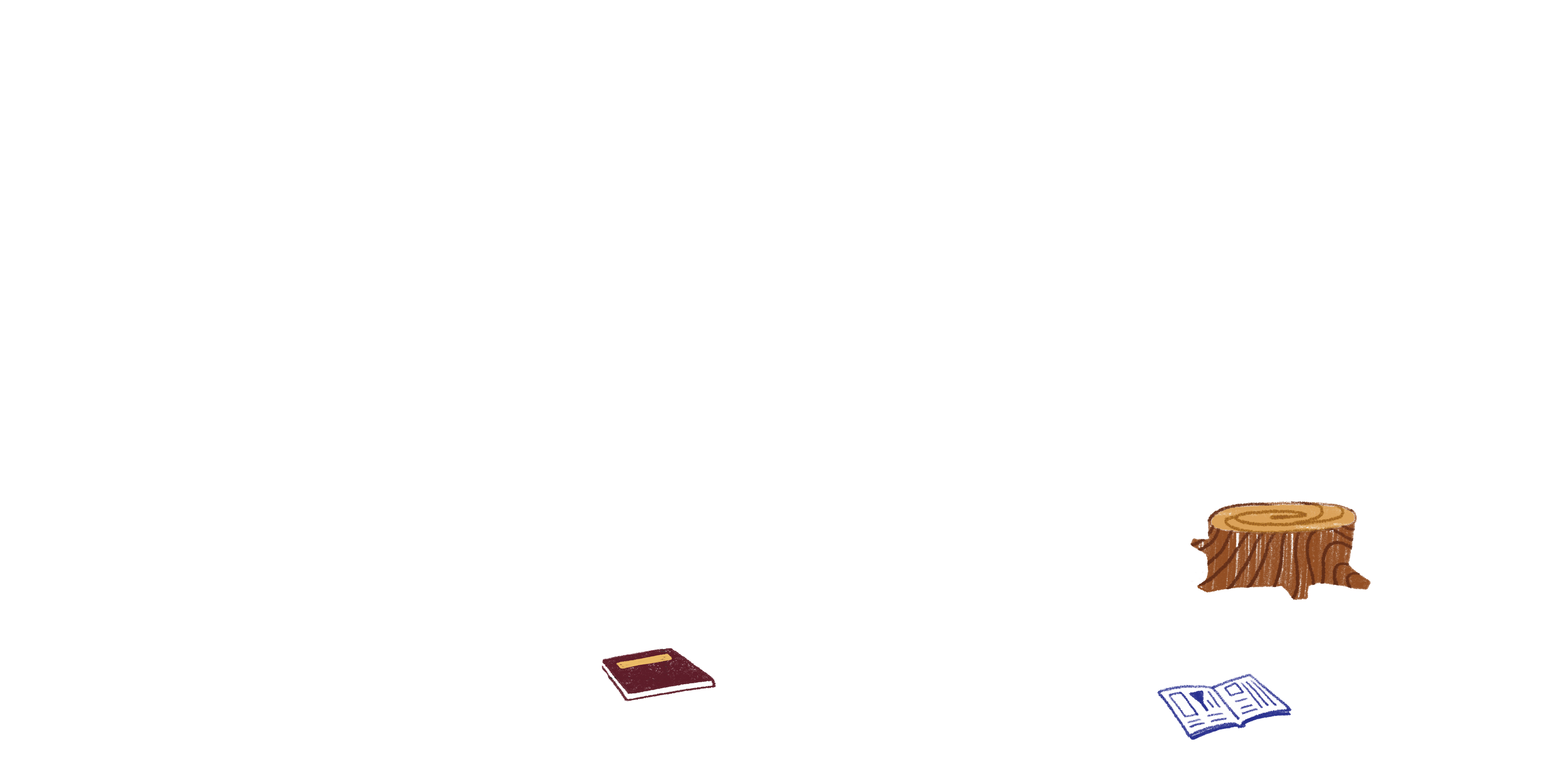 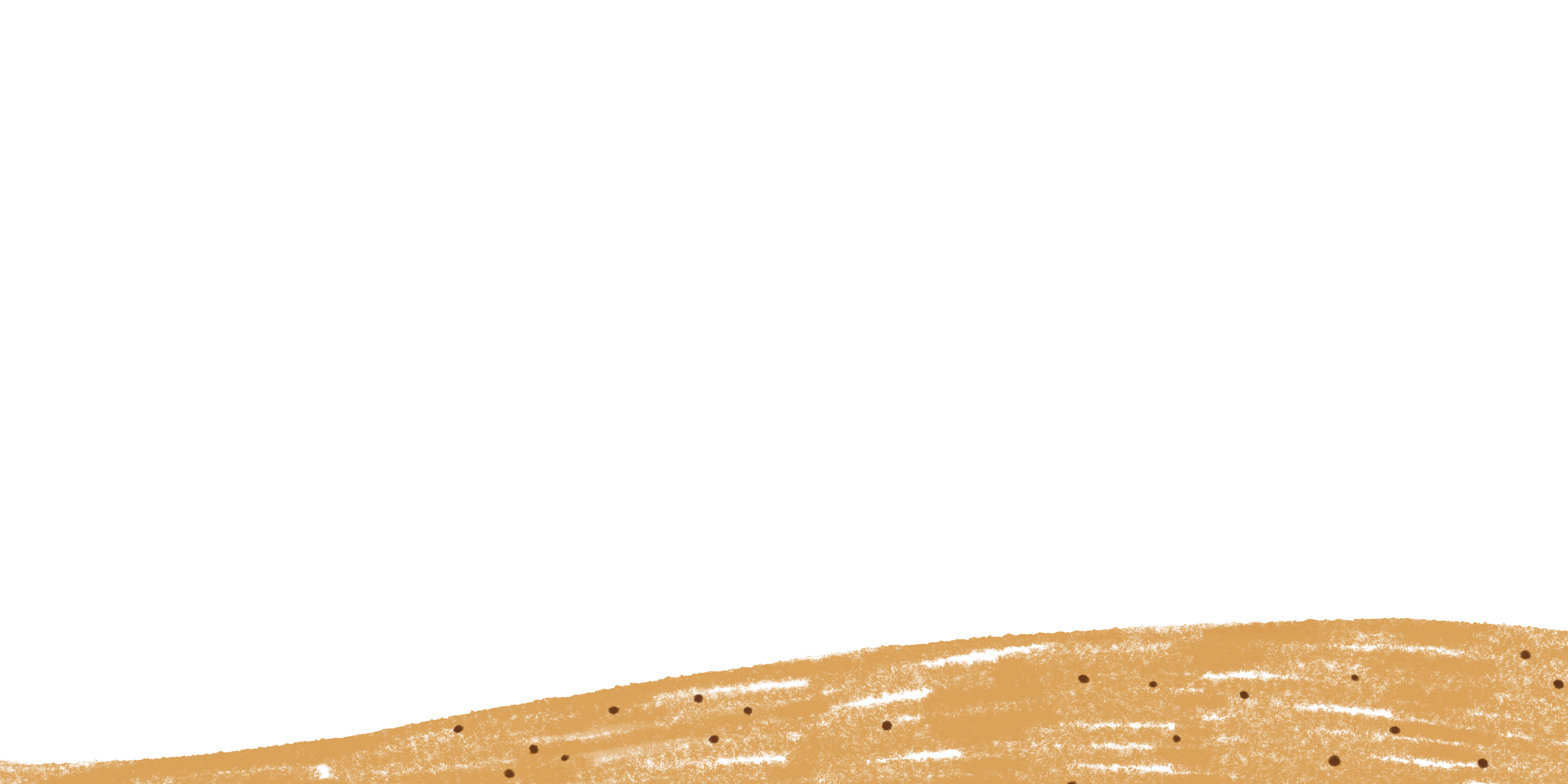 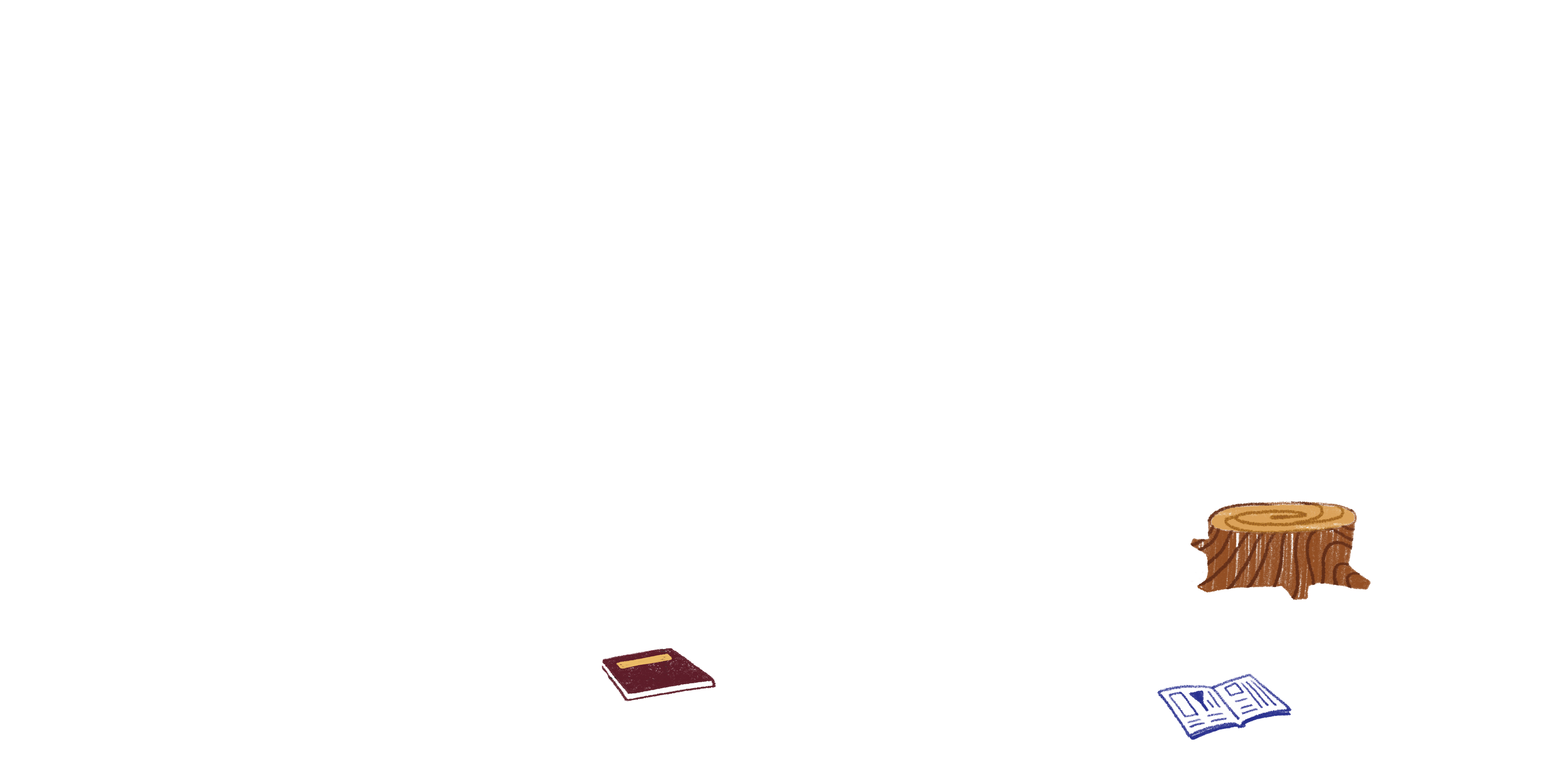 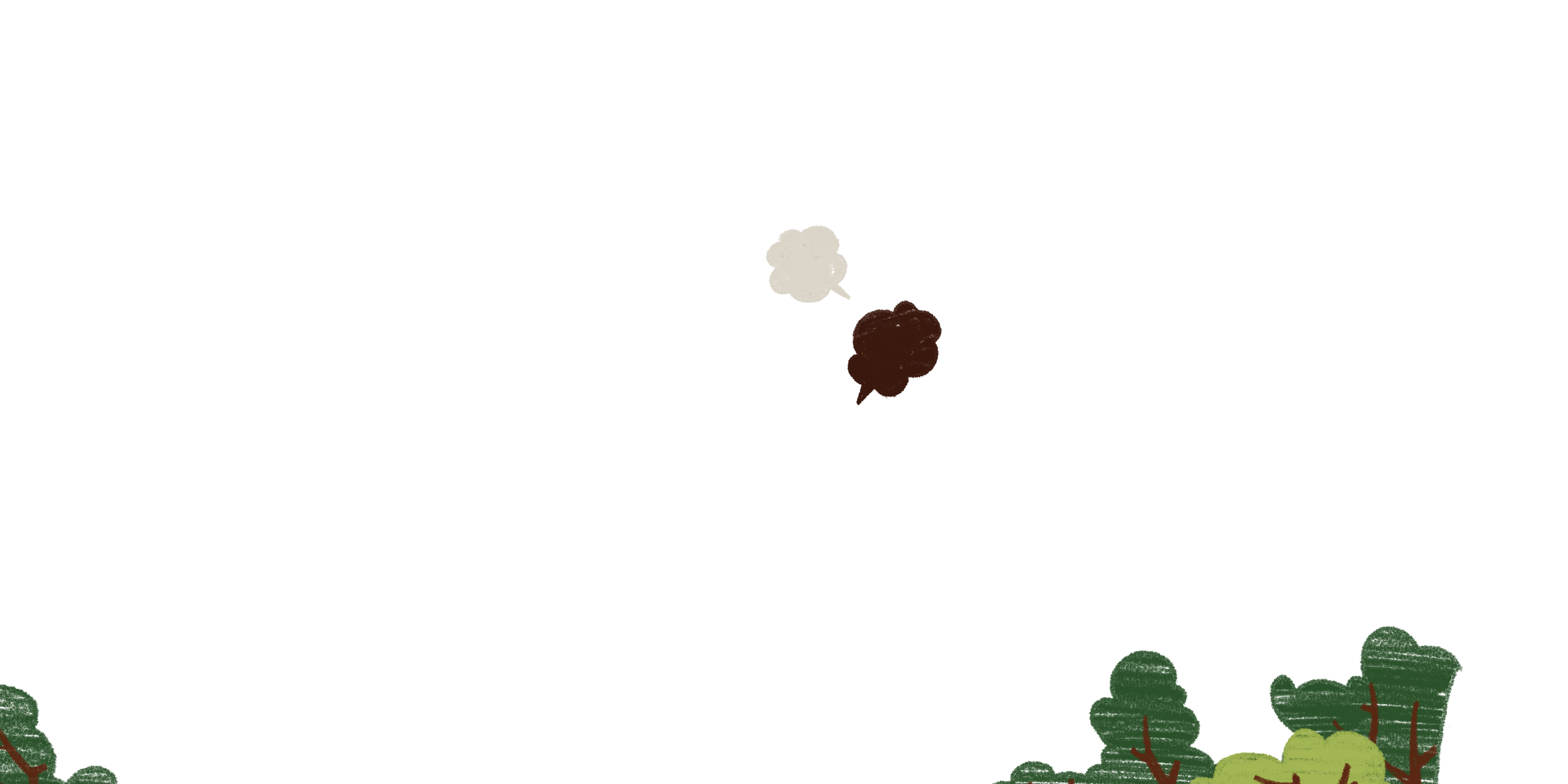 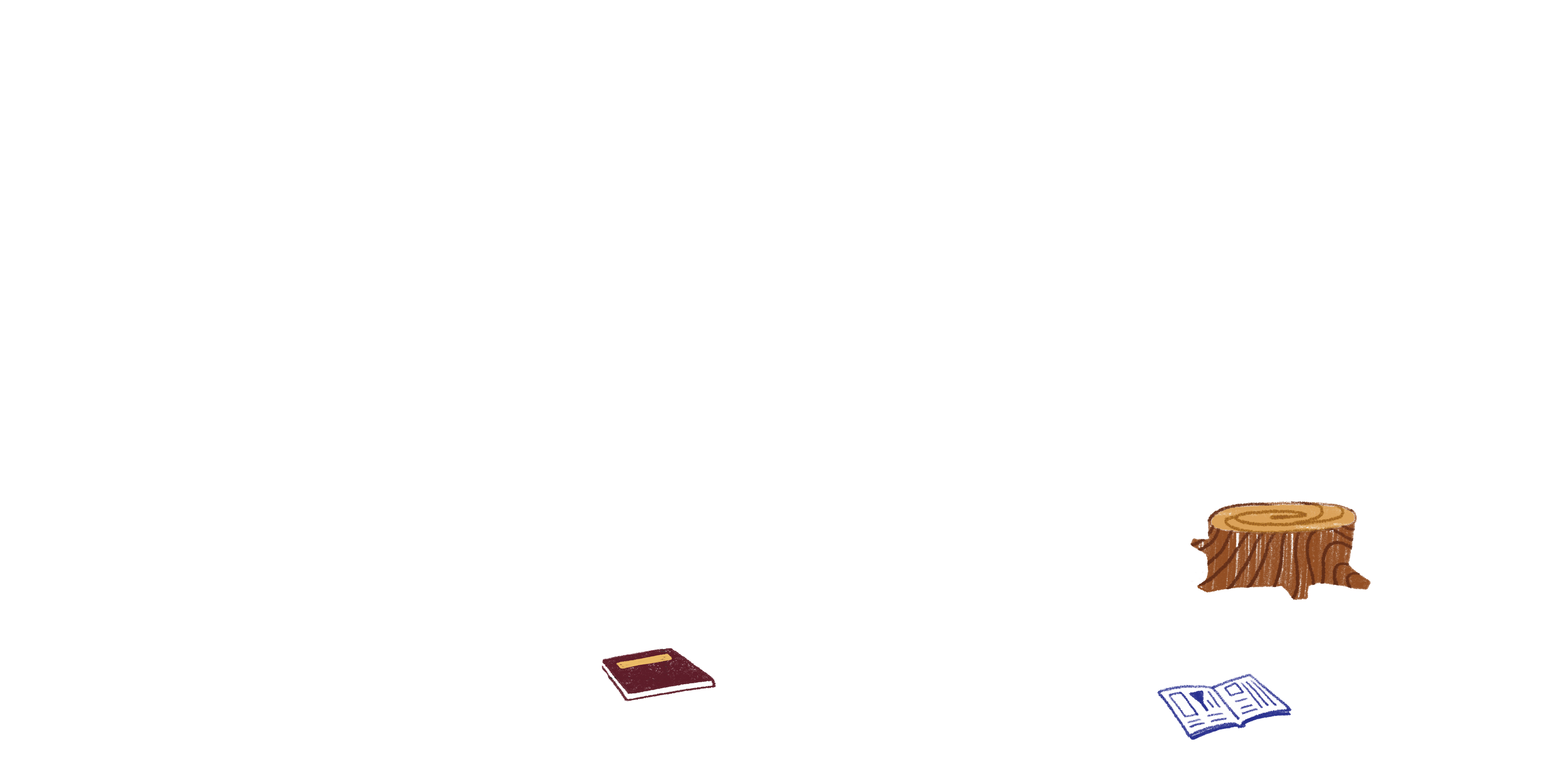 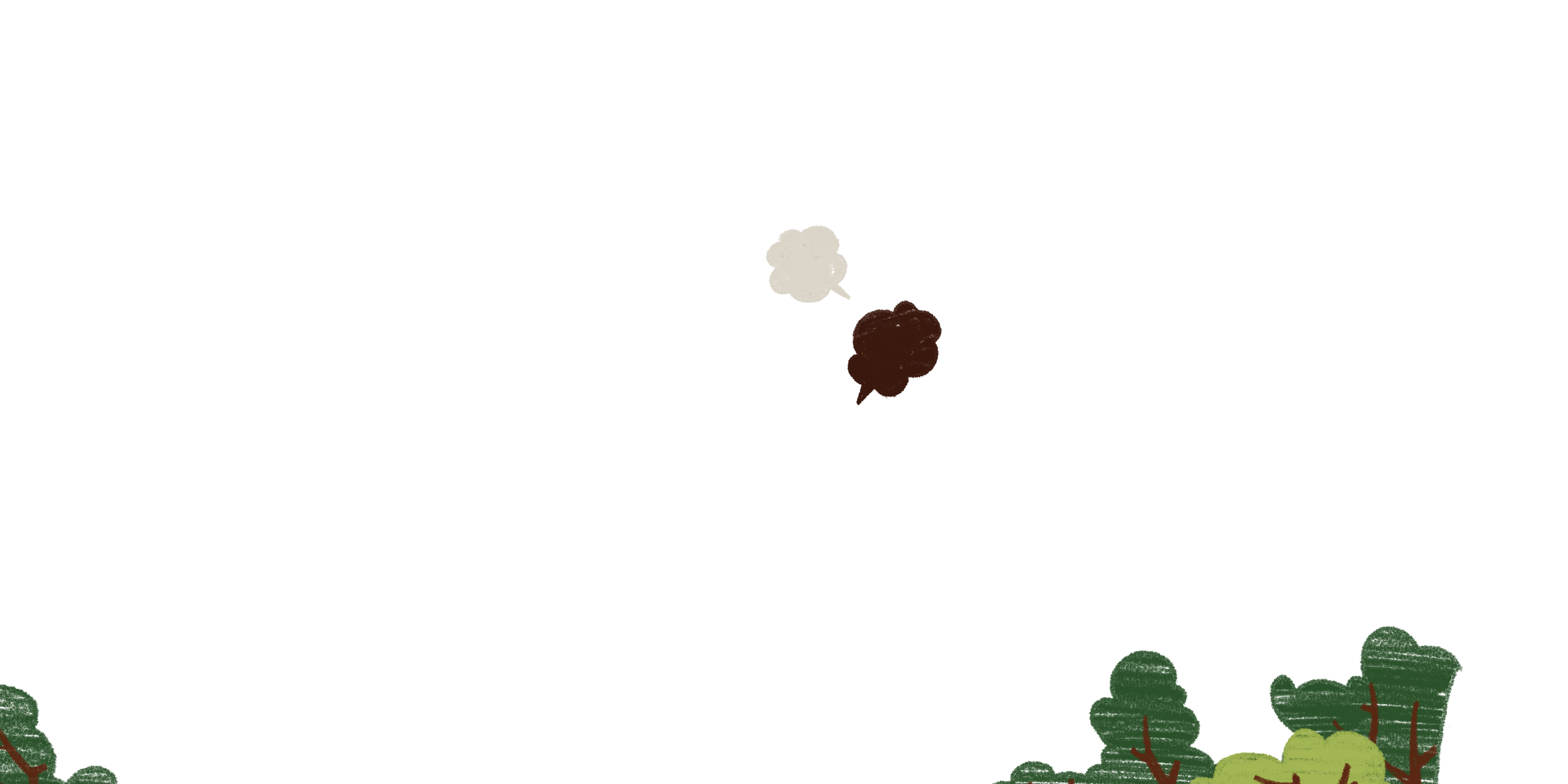 [Speaker Notes: Giáo án của Thảo Nguyên (0979818956)]
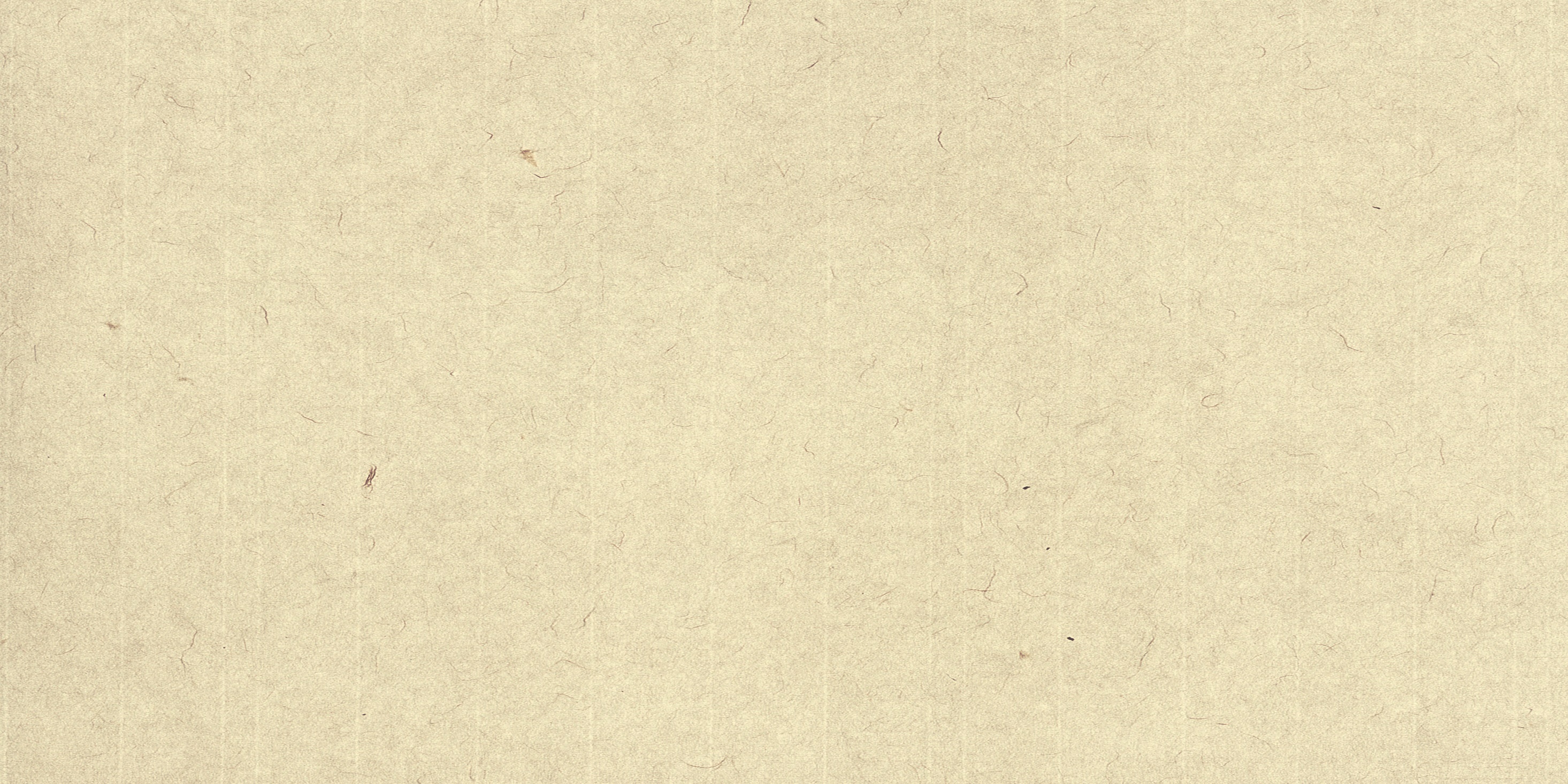 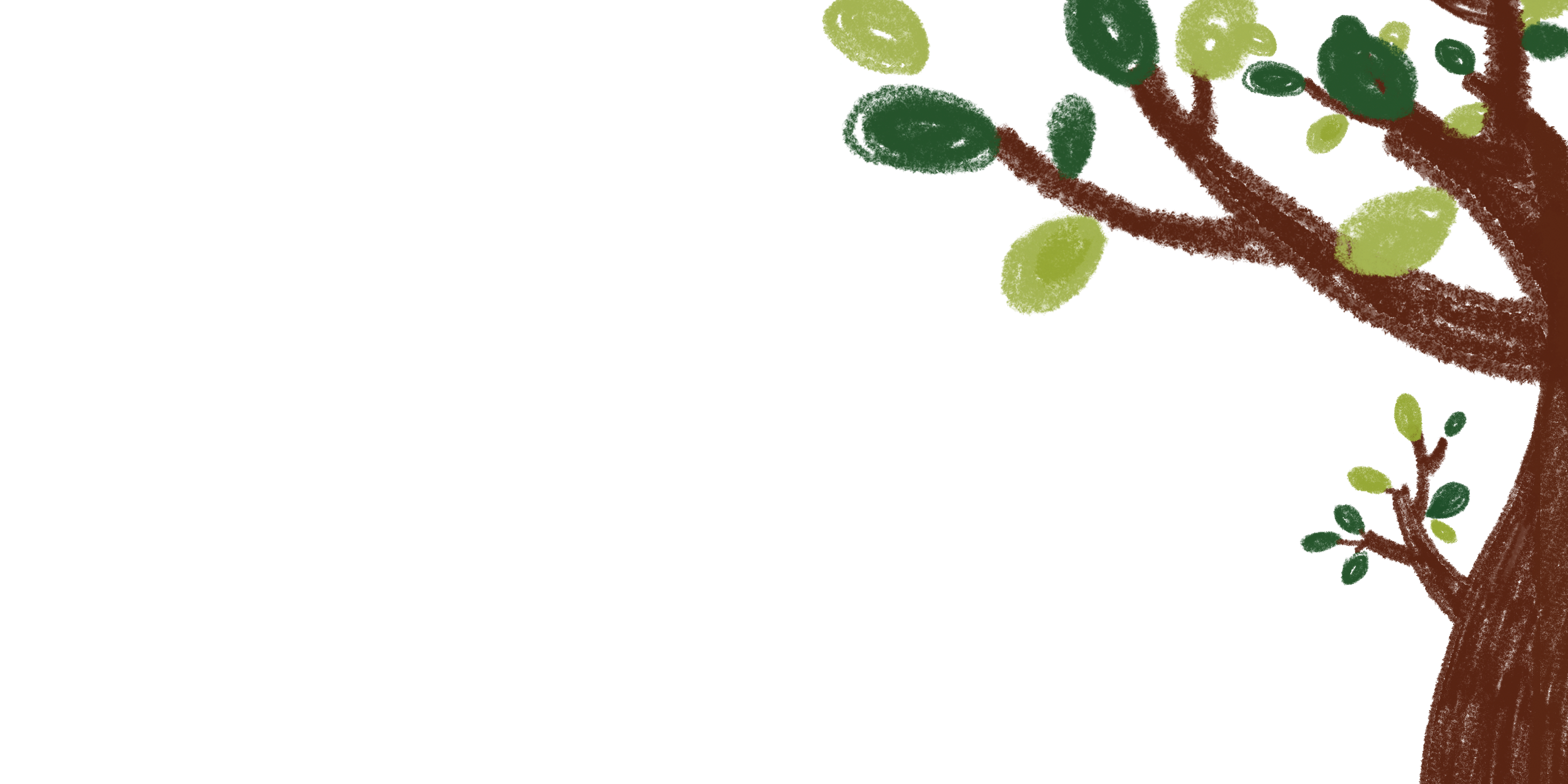 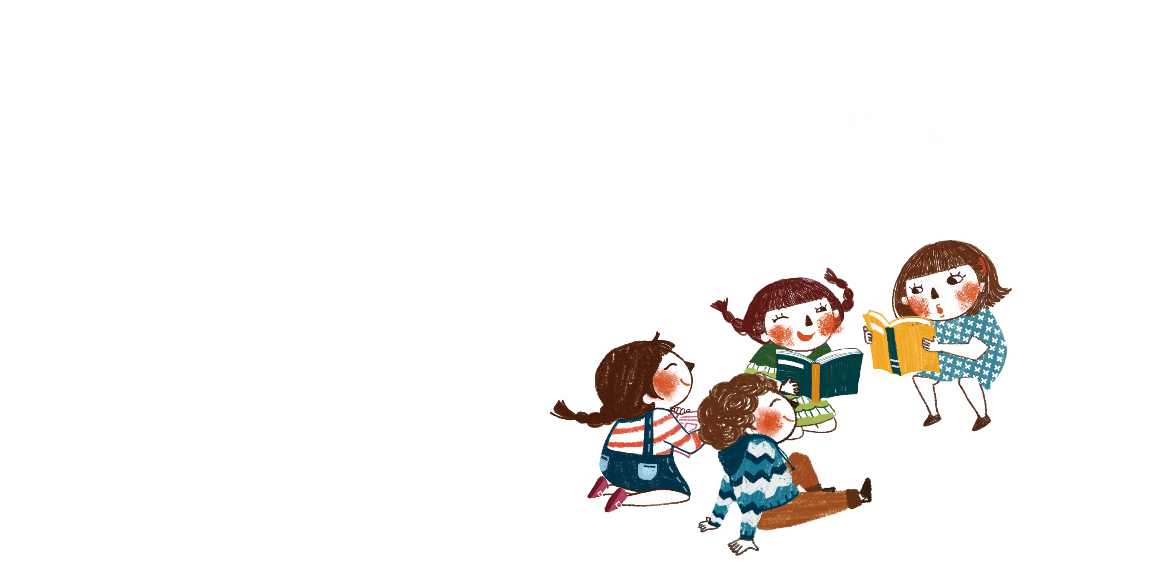 BÀI TẬP 1- SGK Tr81
Nêu bằng chứng cụ thể để khẳng định “Trái đất - cái nôi của sự sống” là một văn bản?
Nội dung của Văn bản bao gồm: vị trí của Trái Đất; sự sống trên Trái Đất; muôn loài trên Trái Đất; con người trên Trái Đất; tình trạng của Trái Đất
Cung cấp thông tin cho người đọc về Trái Đất
Bố cục chặt chẽ, rõ ràng
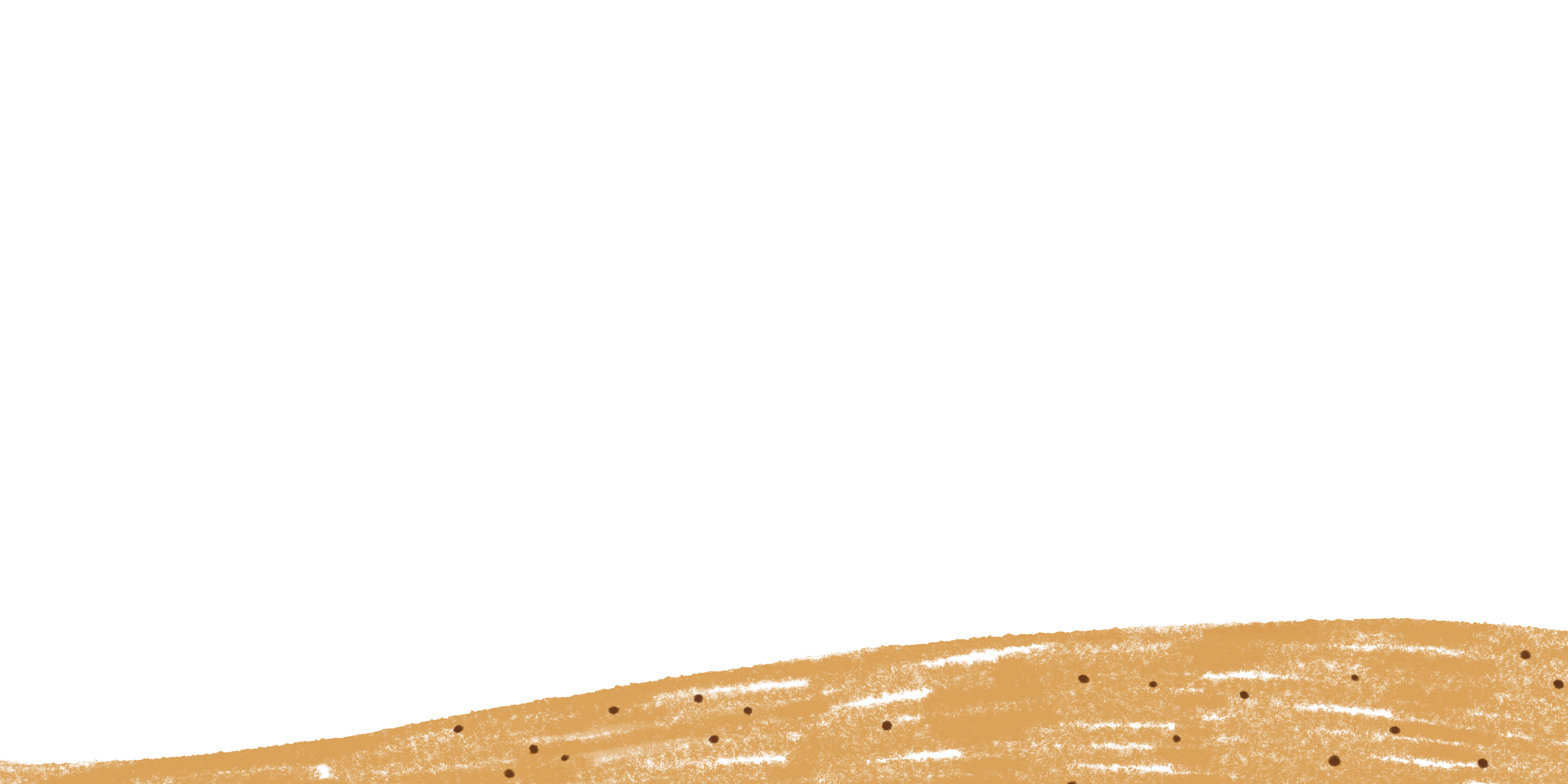 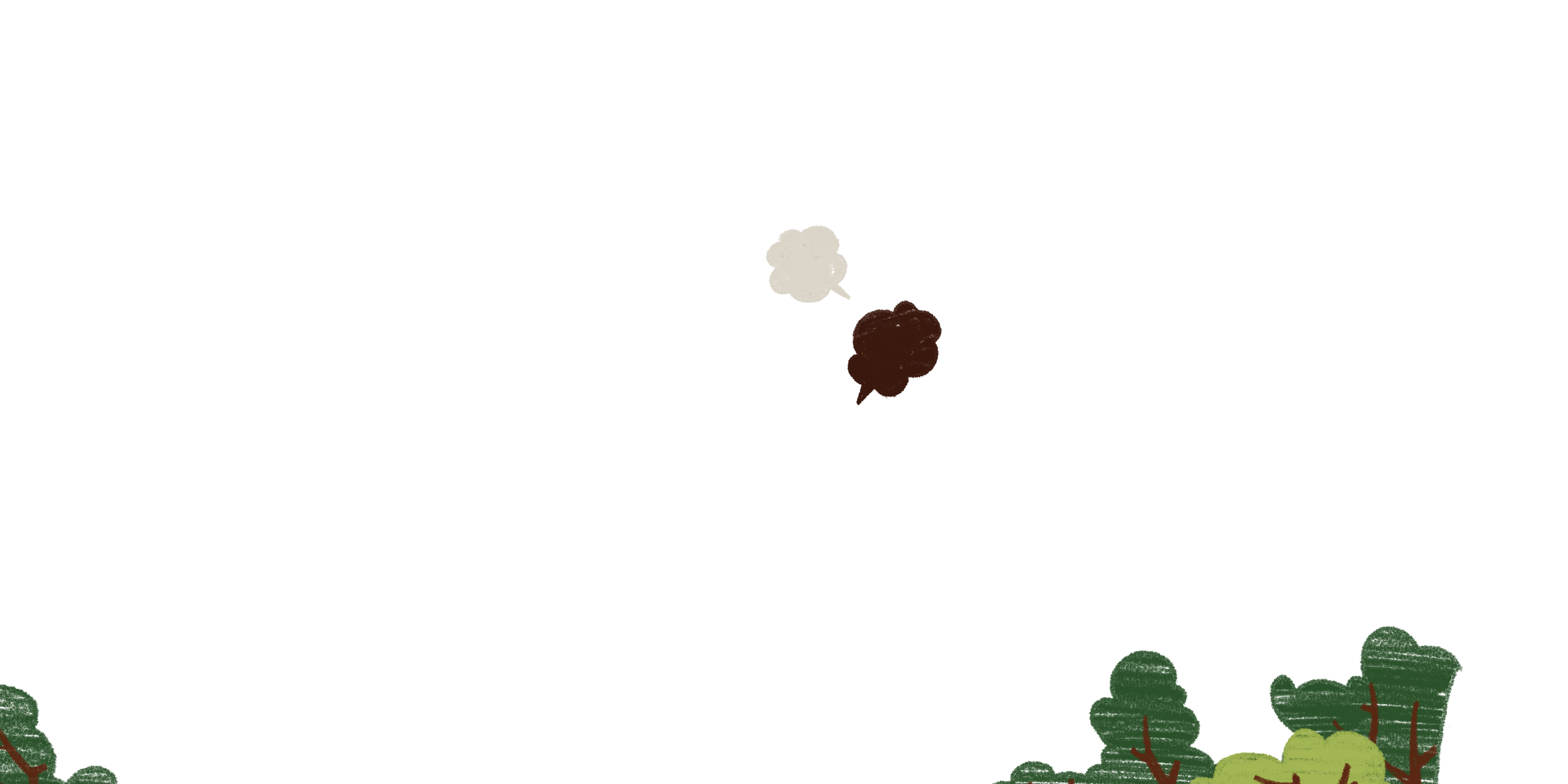 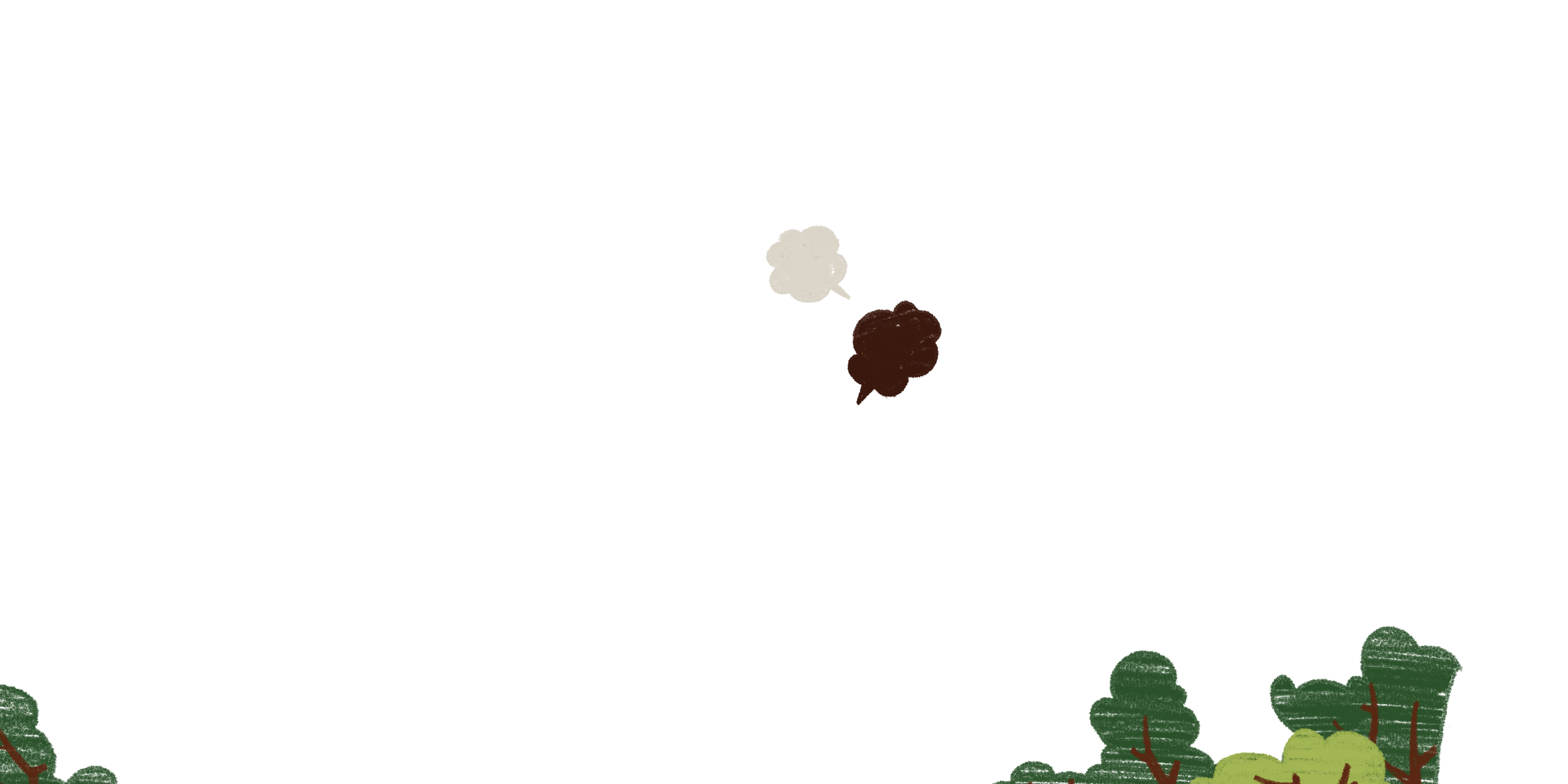 [Speaker Notes: Giáo án của Thảo Nguyên (0979818956)]
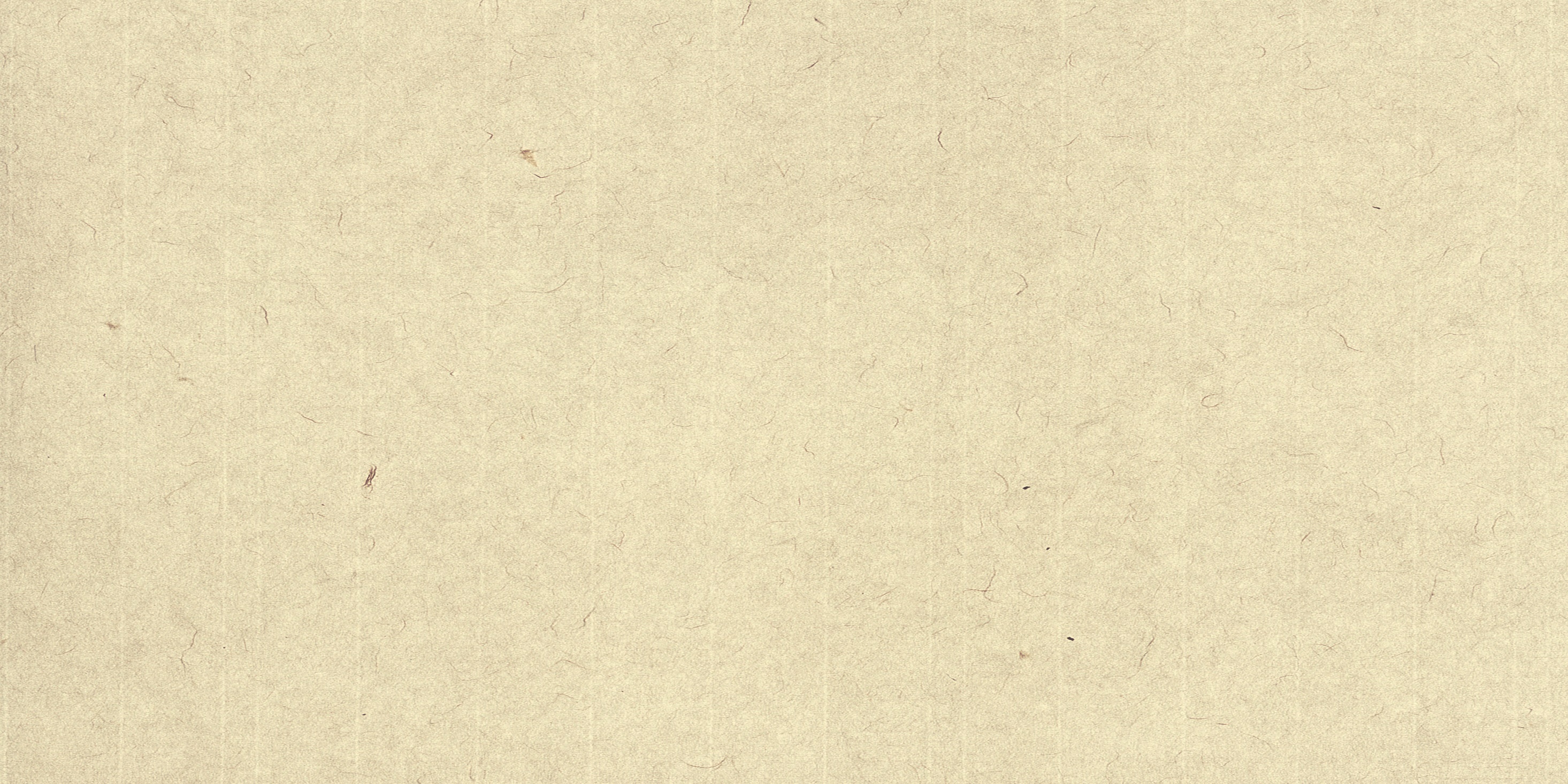 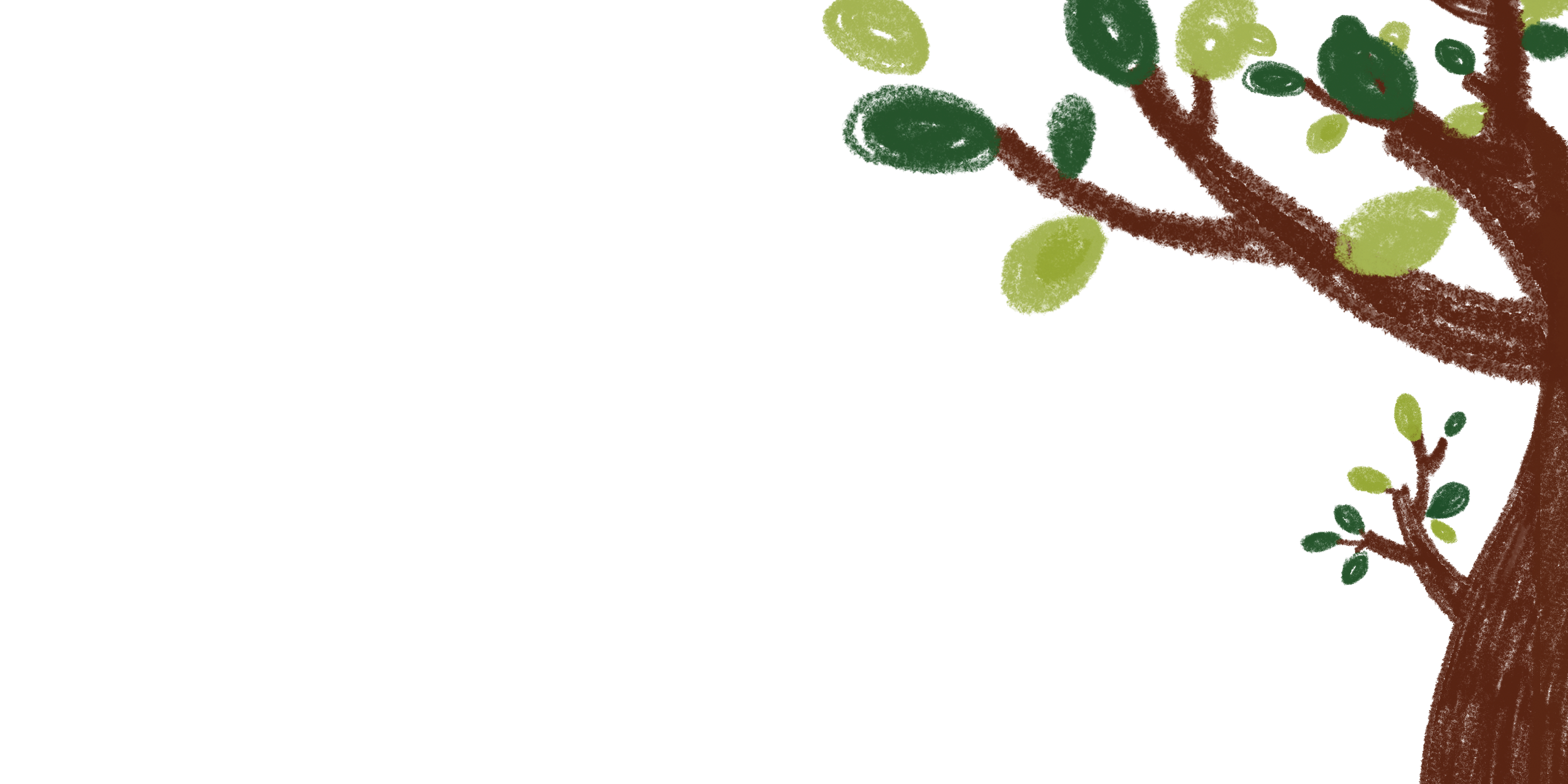 BÀI TẬP 2- SGK Tr81
Hãy liệt kê các bộ phận cấu tạo của Văn bản “Trái Đất- cái nôi của sự sống”?
HÌNH ẢNH
SA-PÔ
NHAN ĐỀ
CÁC ĐOẠN VĂN
SỐ LIỆU
CÁC ĐỀ MỤC
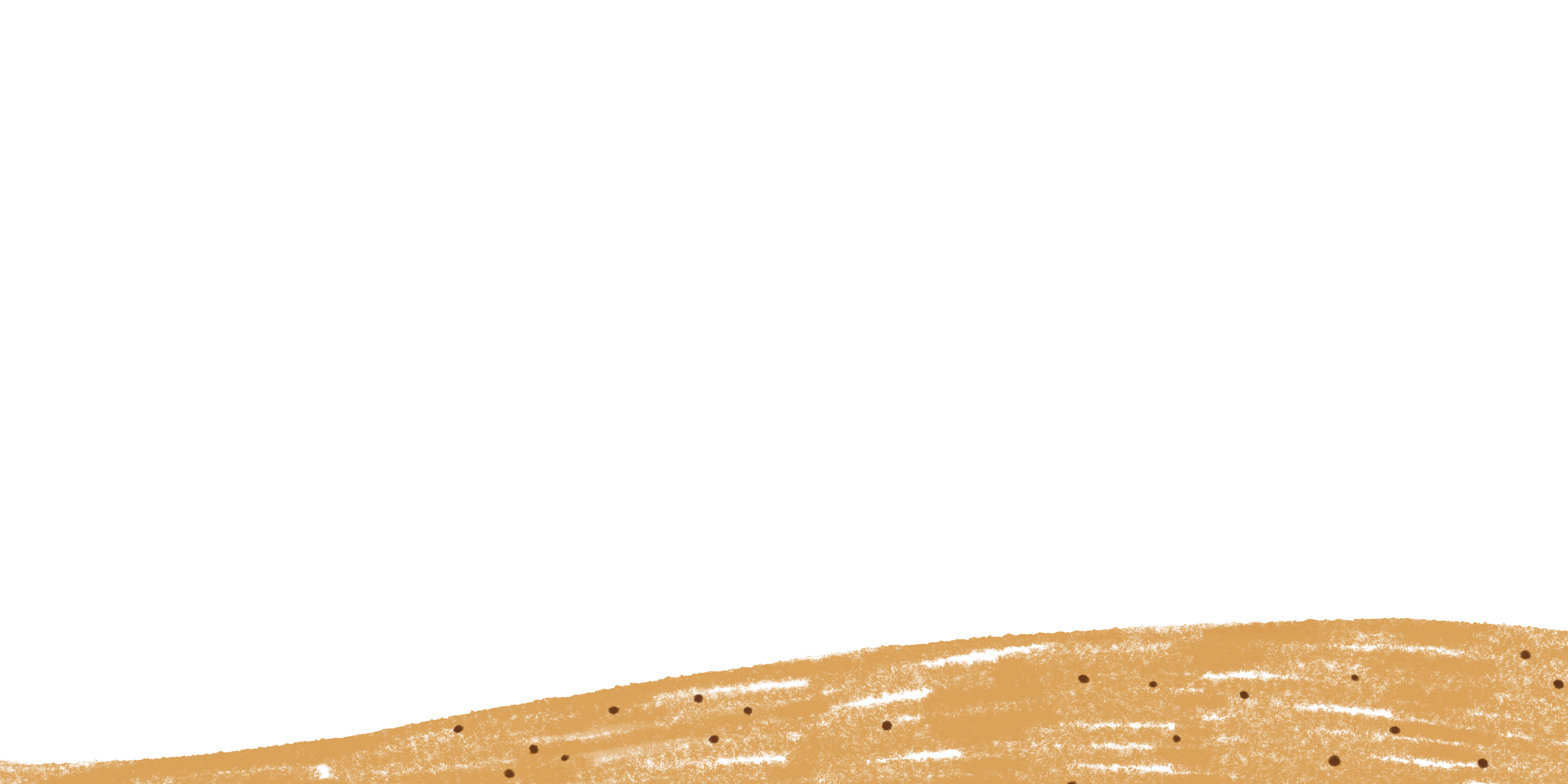 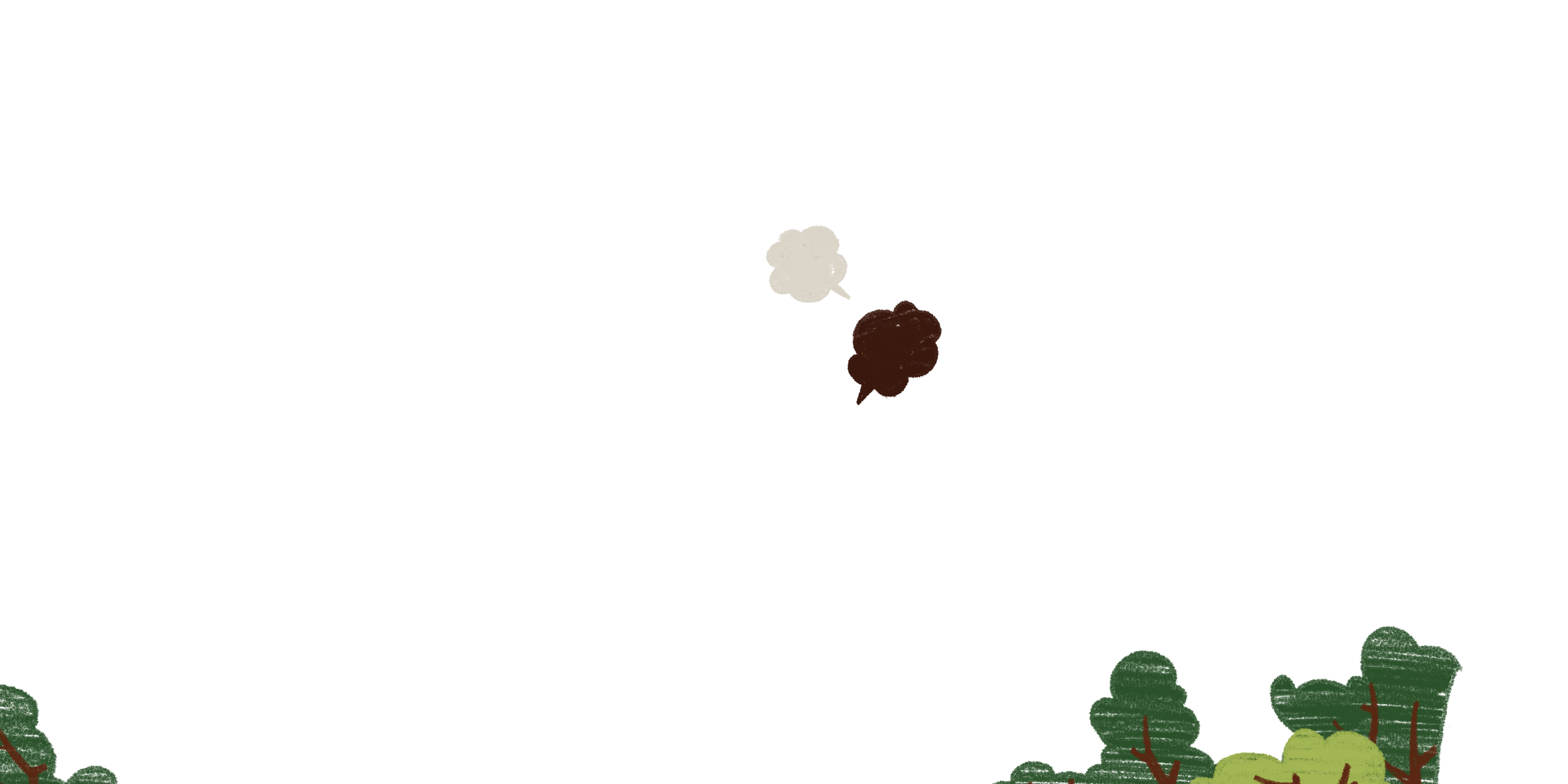 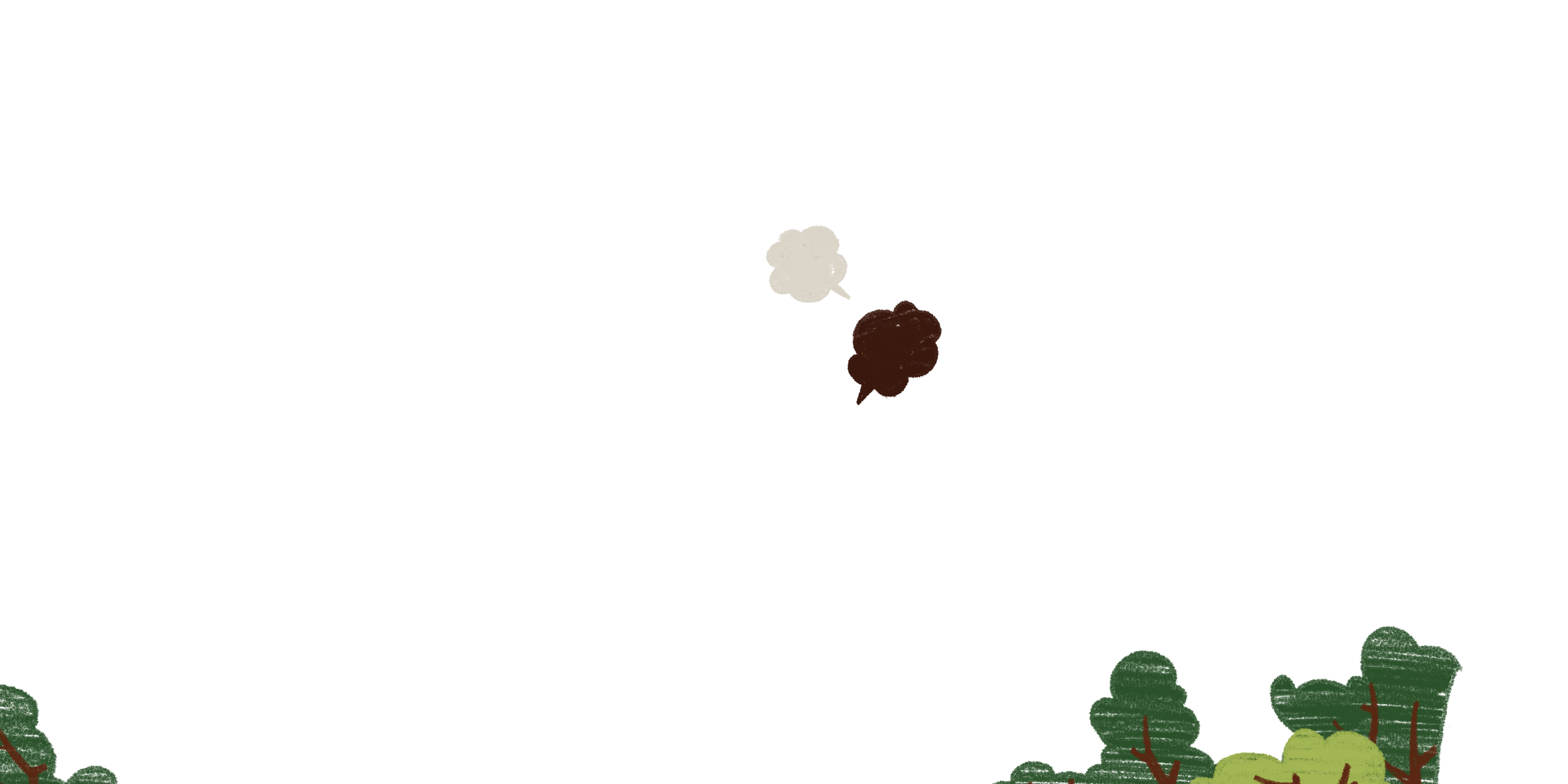 [Speaker Notes: Giáo án của Thảo Nguyên (0979818956)]
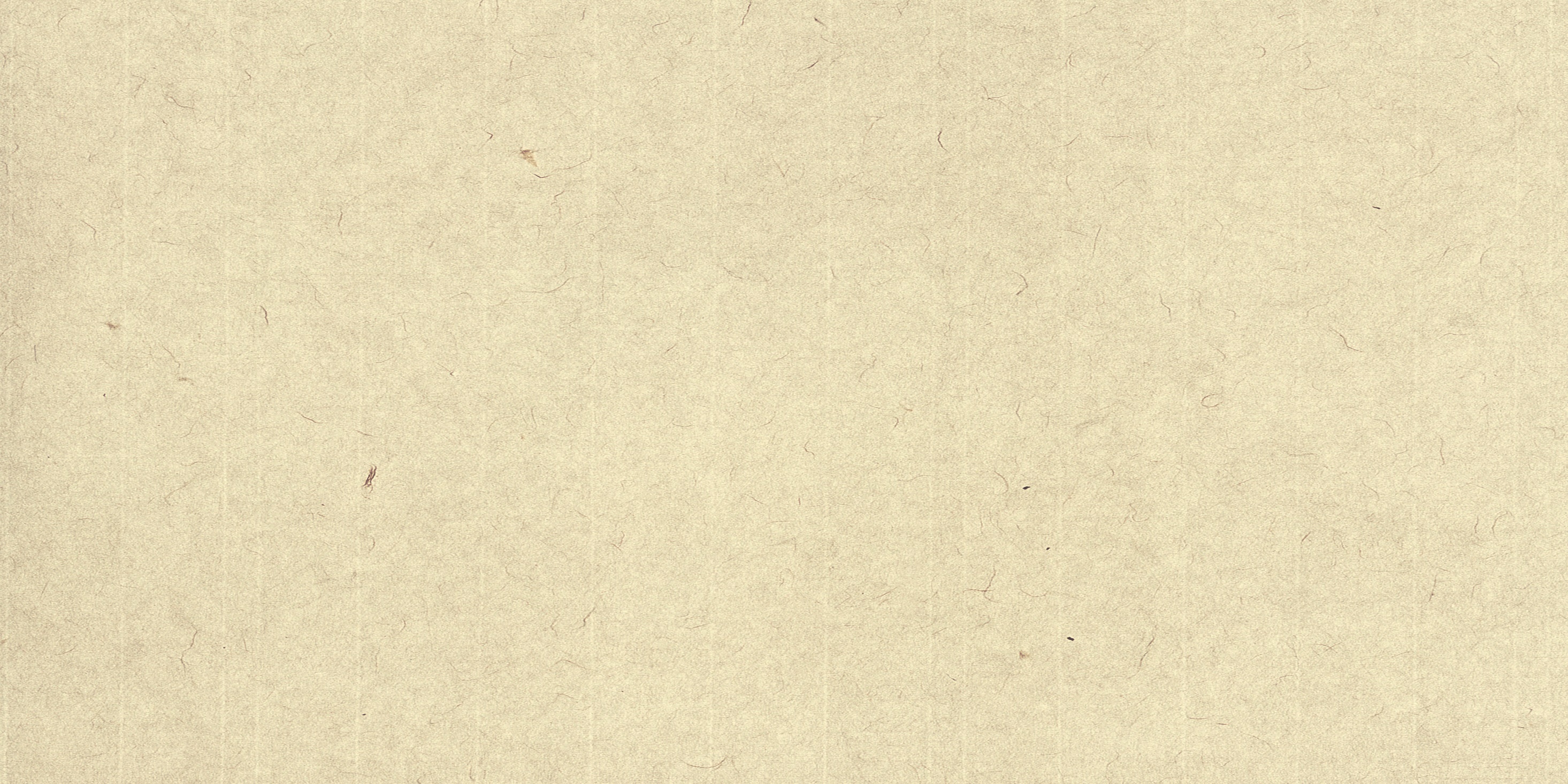 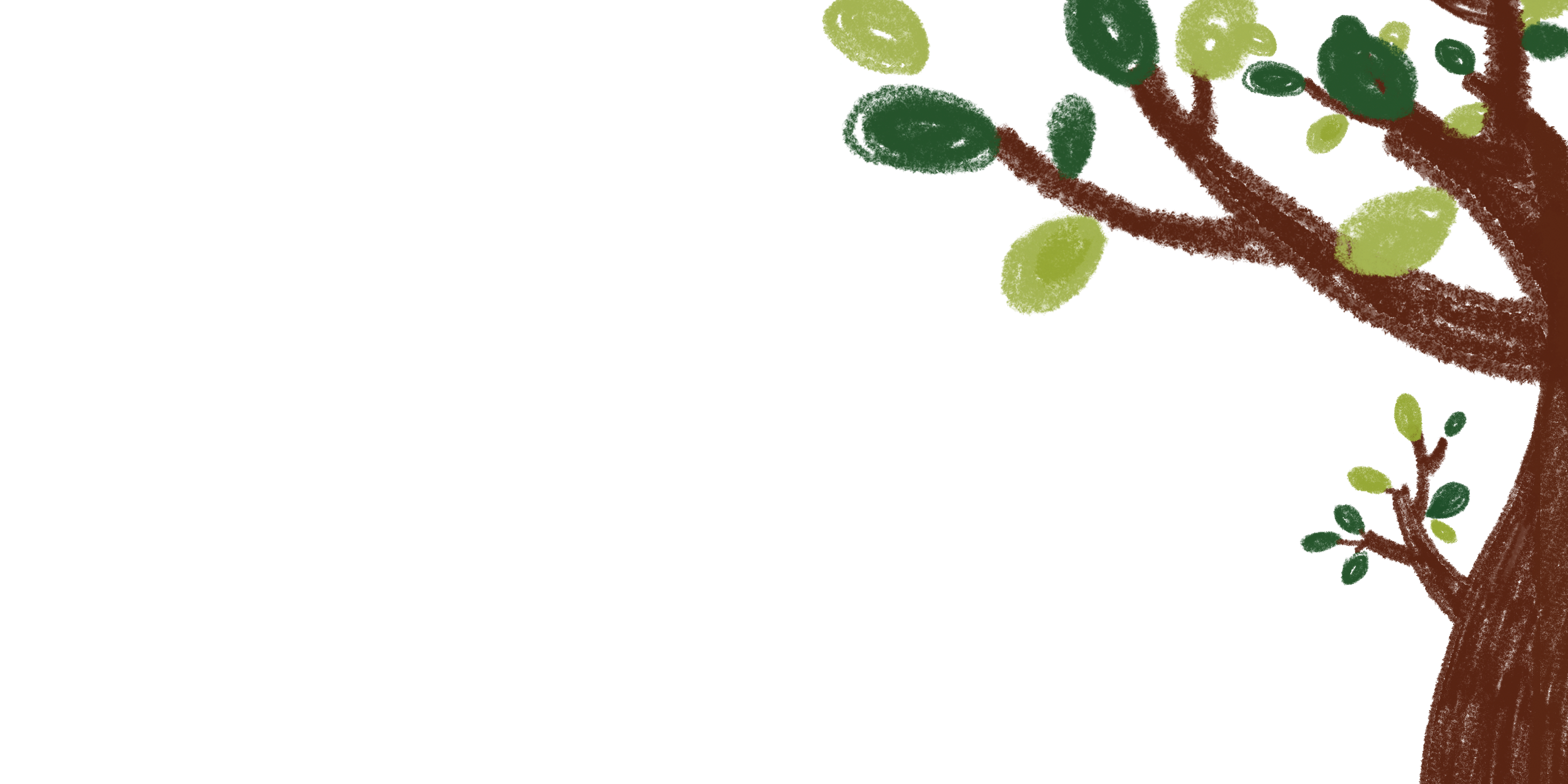 BÀI TẬP 3- SGK Tr81
Nhắc lại những thông tin, thông điệp mà em tiếp nhận được từ văn bản Trái đất - cái nôi của sự sống?
Thông tin từ văn bản:
+ Trái đất hành tinh duy nhất trong hệ Mặt trời có sự sống. 
+ Nước là tài nguyên bao phủ 2/3 bề mặt Trái đất. Nhờ có nước sự sống trên Trái đất được duy trì, phát triển phong phú.
+ Trái đất là nơi cư trụ của muôn loài động vật từ bậc thấp đến bậc cao.
+ Con người trên Trái đất khai thác tài nguyên thiên nhiên một các bừa bãi
+ Trái đất đang từng ngày từng giờ bị tổn thương nghiêm trọng
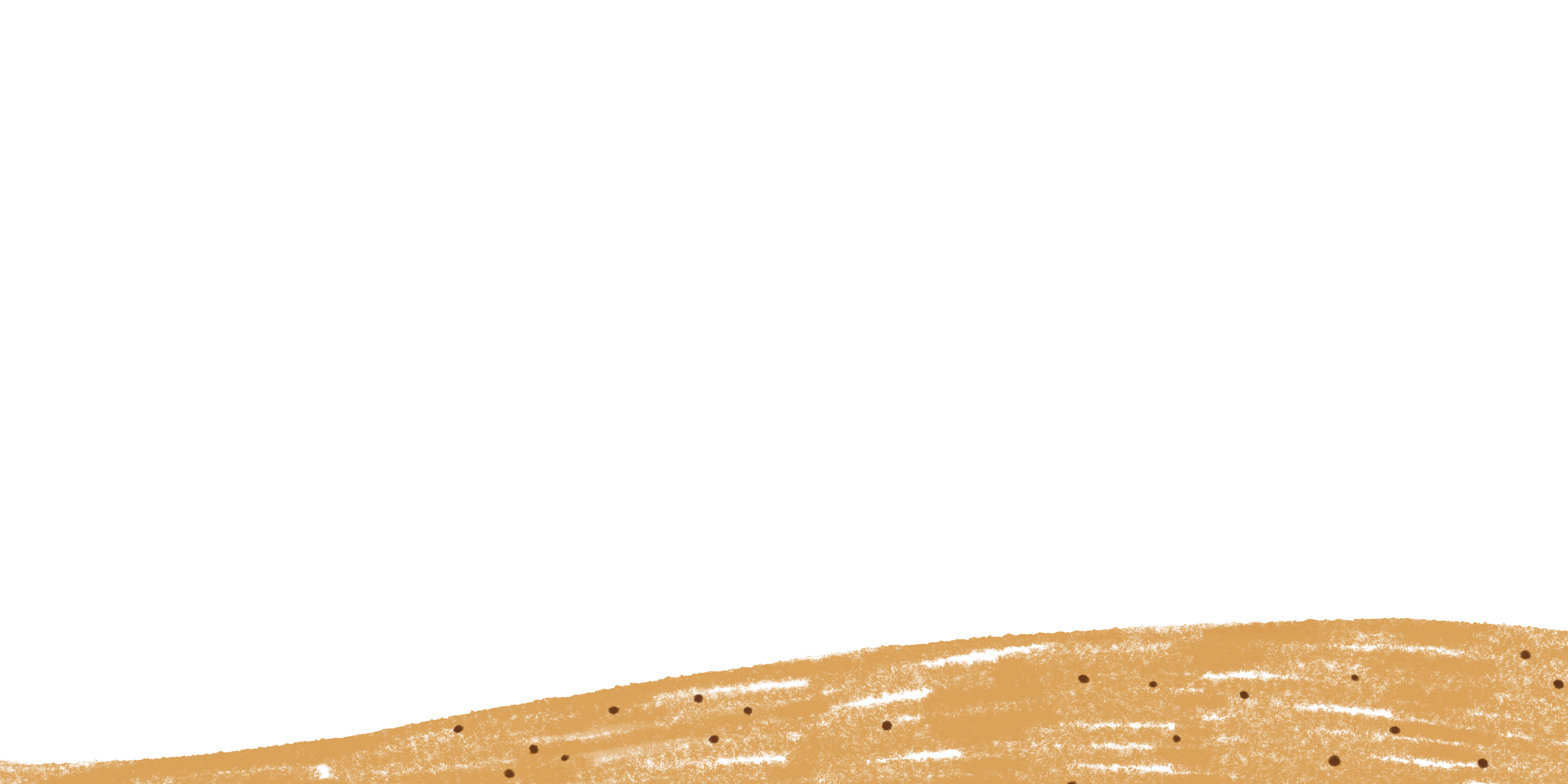 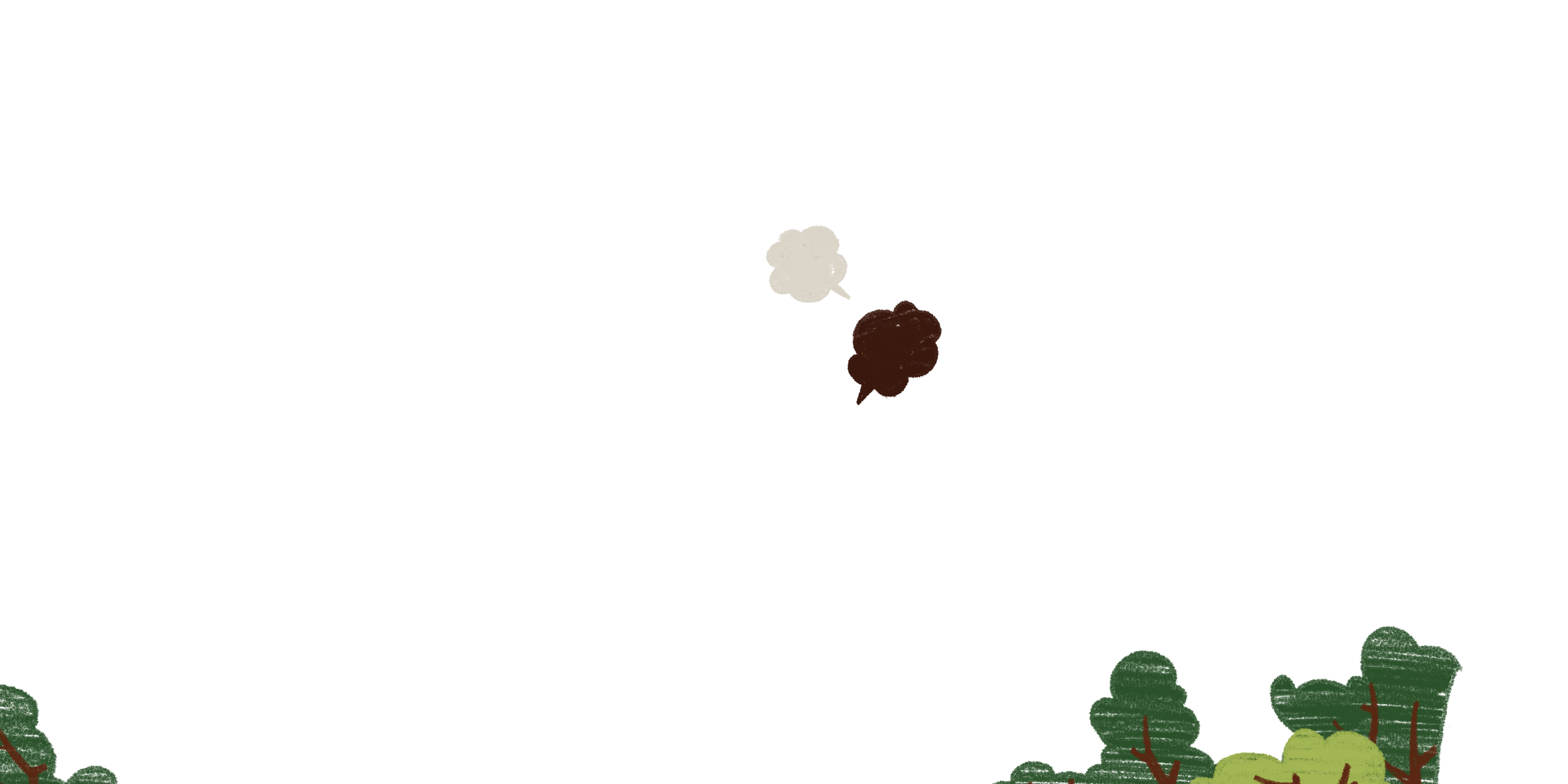 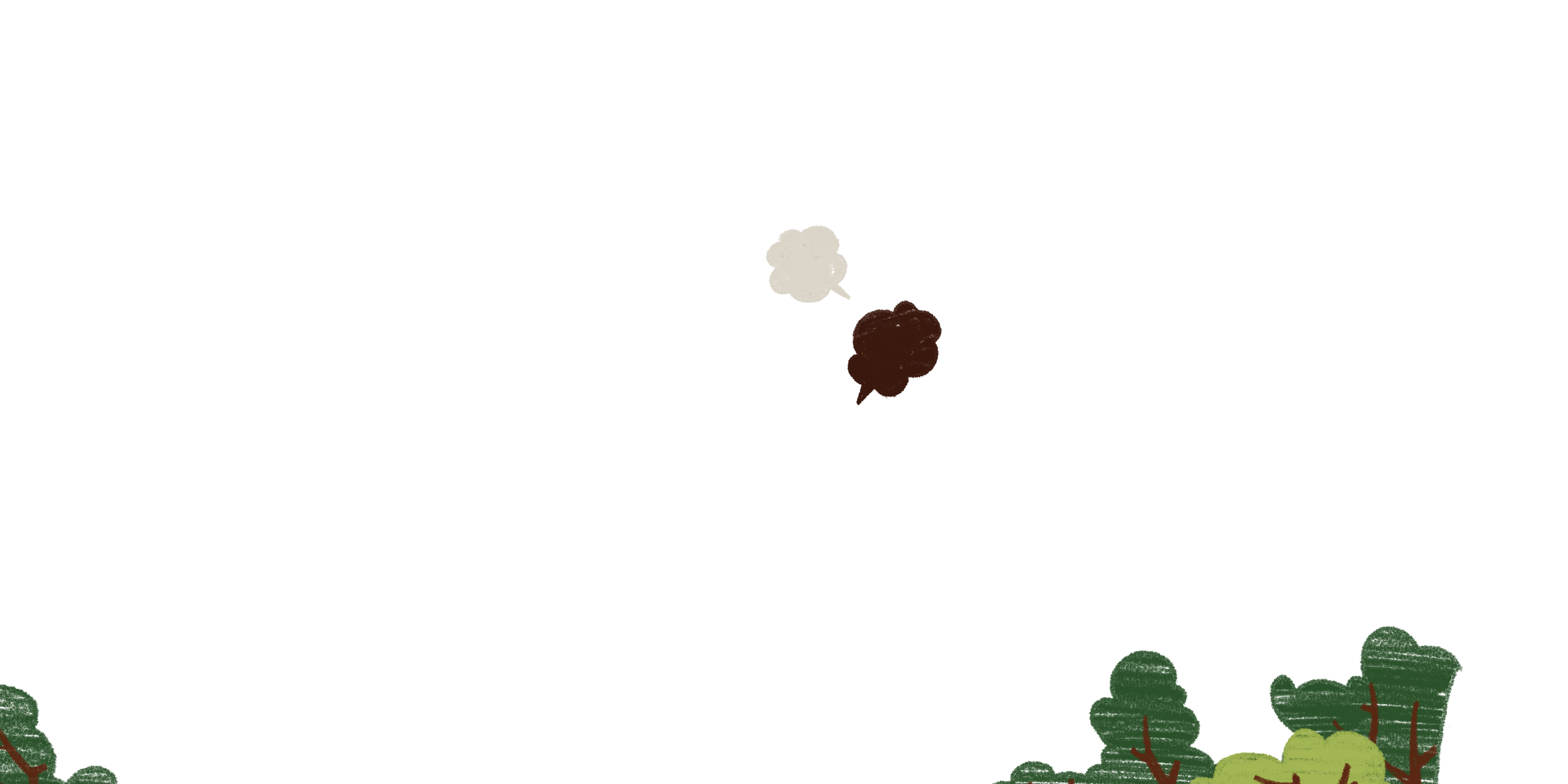 [Speaker Notes: Giáo án của Thảo Nguyên (0979818956)]
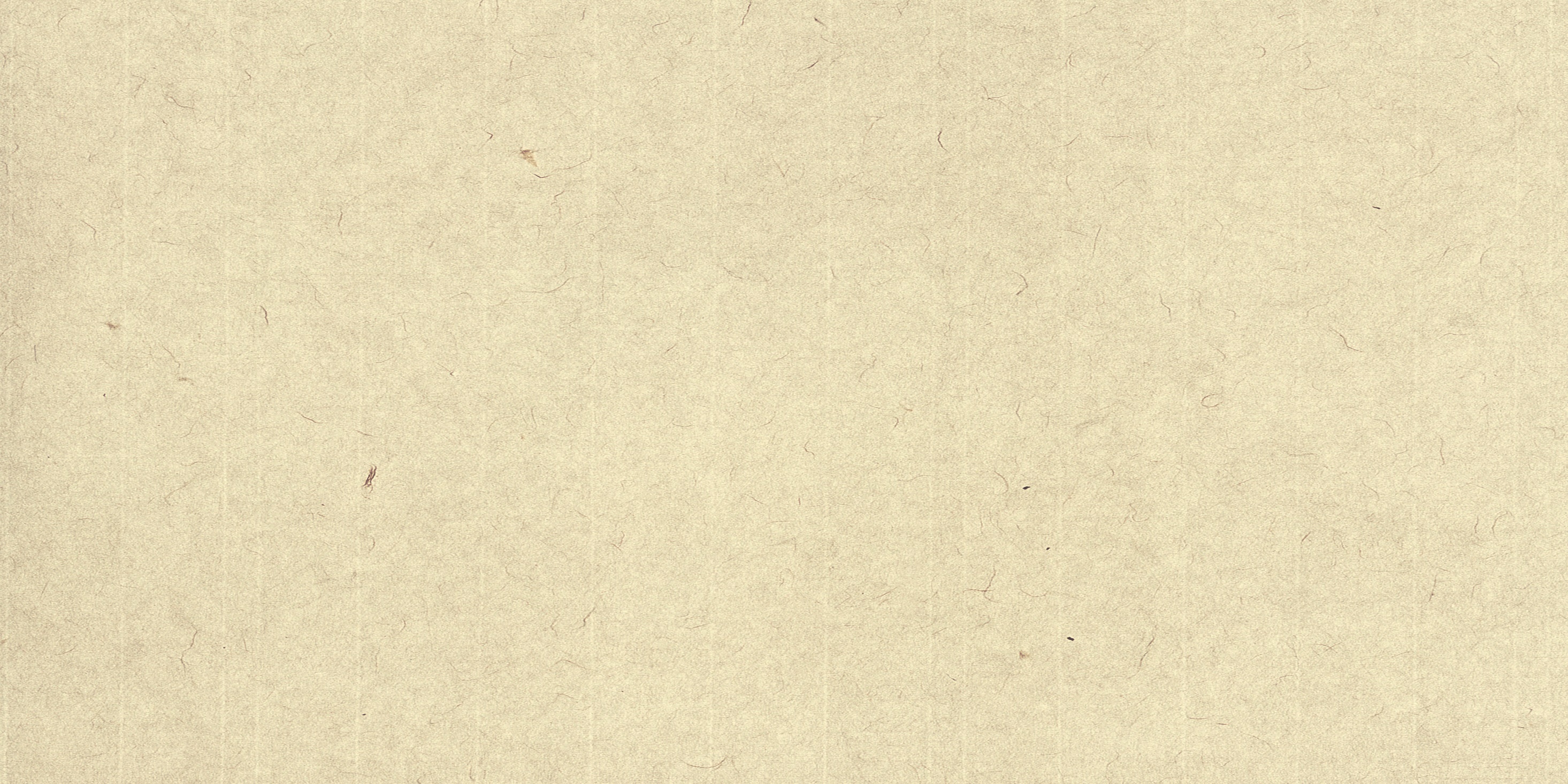 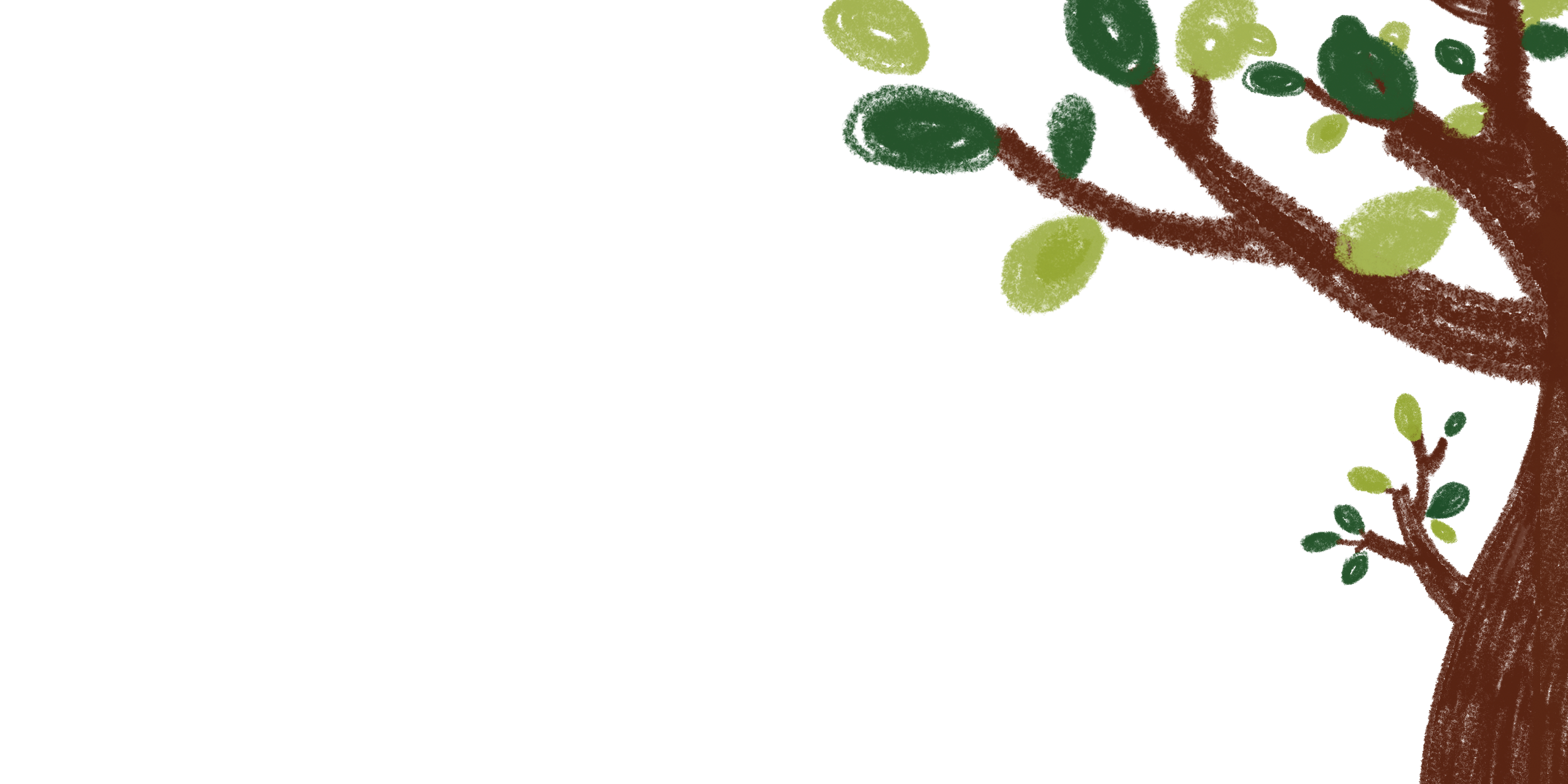 BÀI TẬP 3- SGK Tr81
Nhắc lại những thông tin, thông điệp mà em tiếp nhận được từ văn bản Trái đất - cái nôi của sự sống?
Thông điệp từ văn bản: Con người cần có những suy nghĩ nghiêm túc và hành động tích cực để bảo vệ hành tinh xanh. Đó là vấn đề cấp thiết và cấp bách.
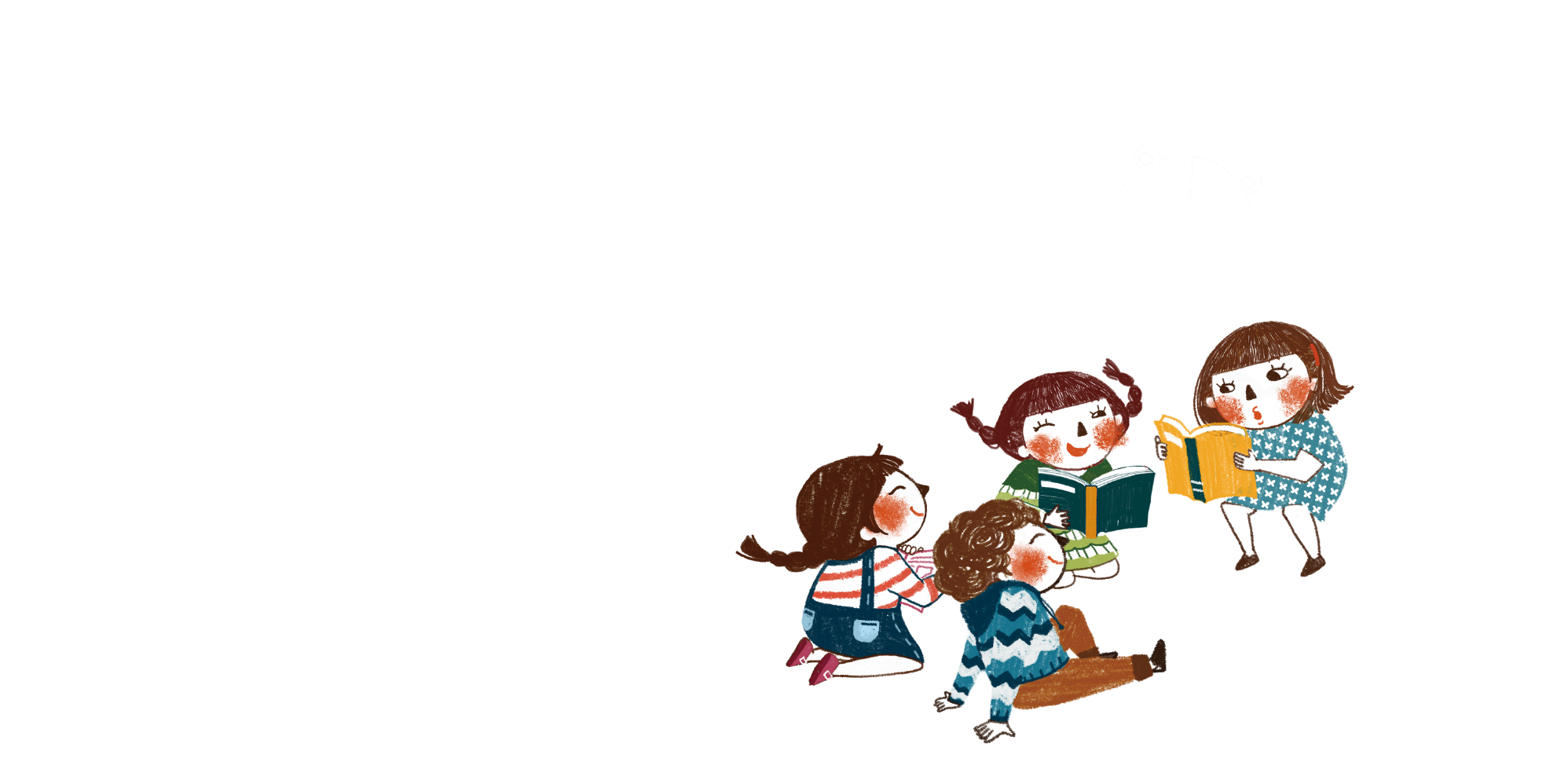 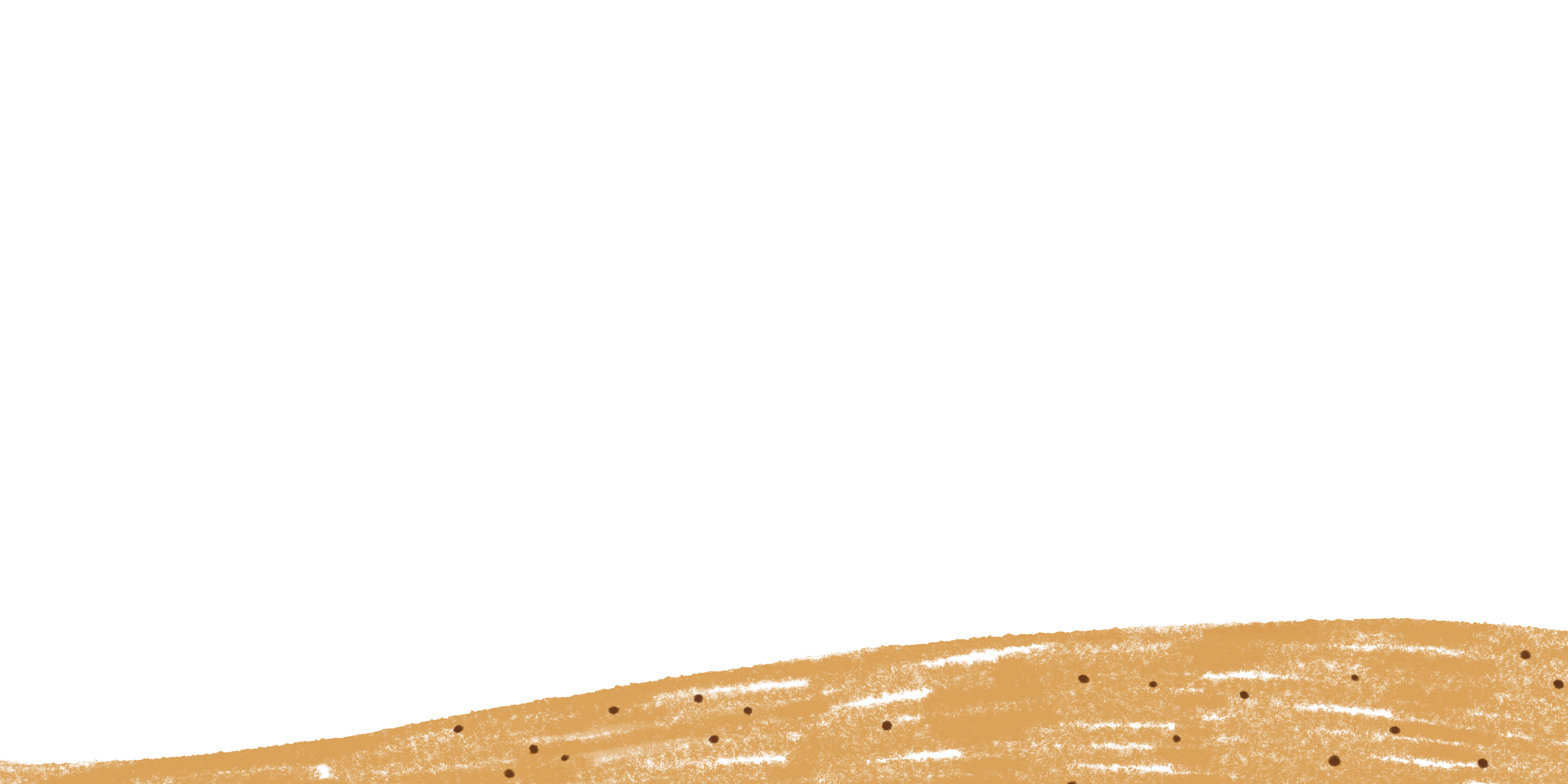 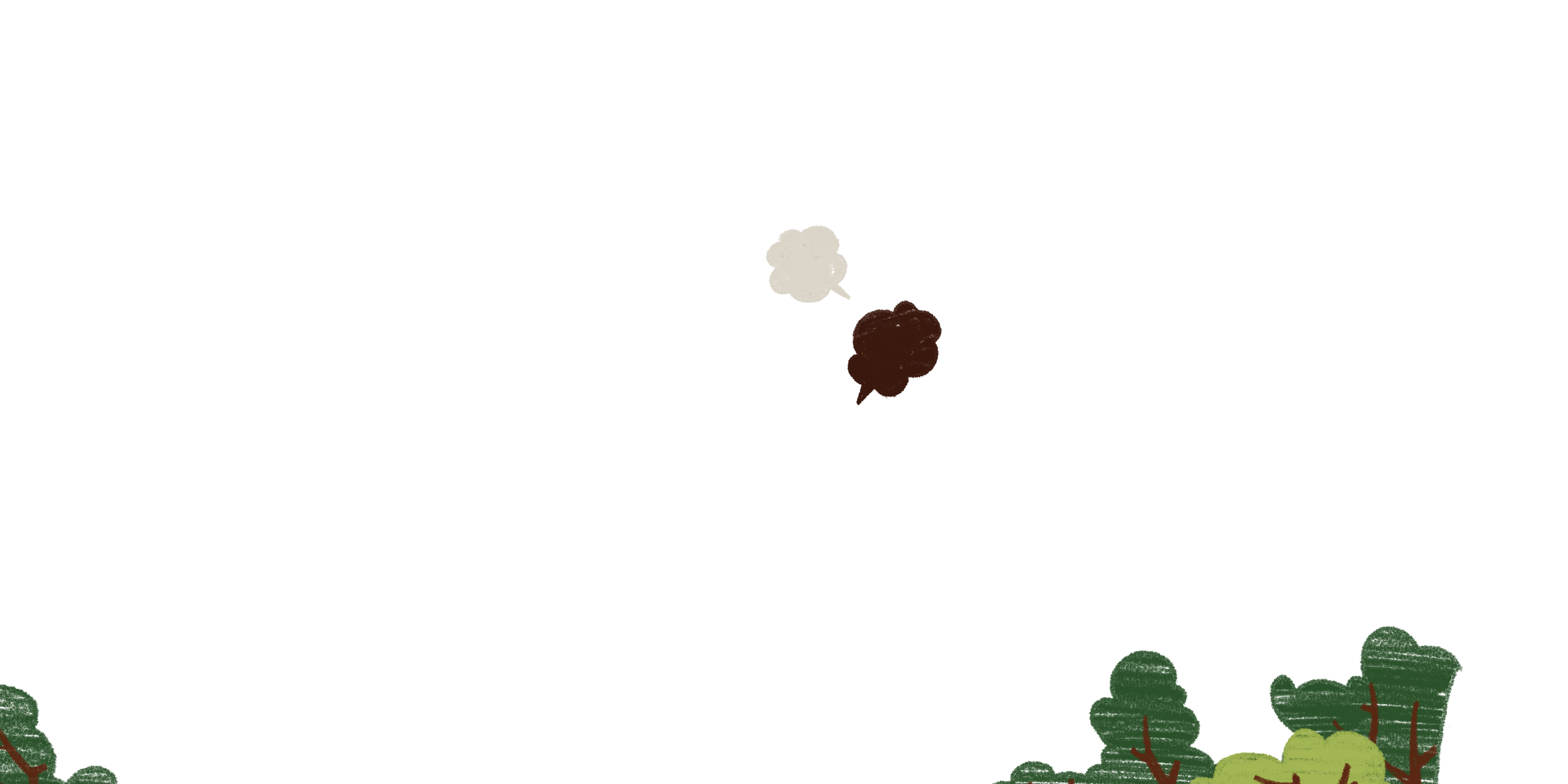 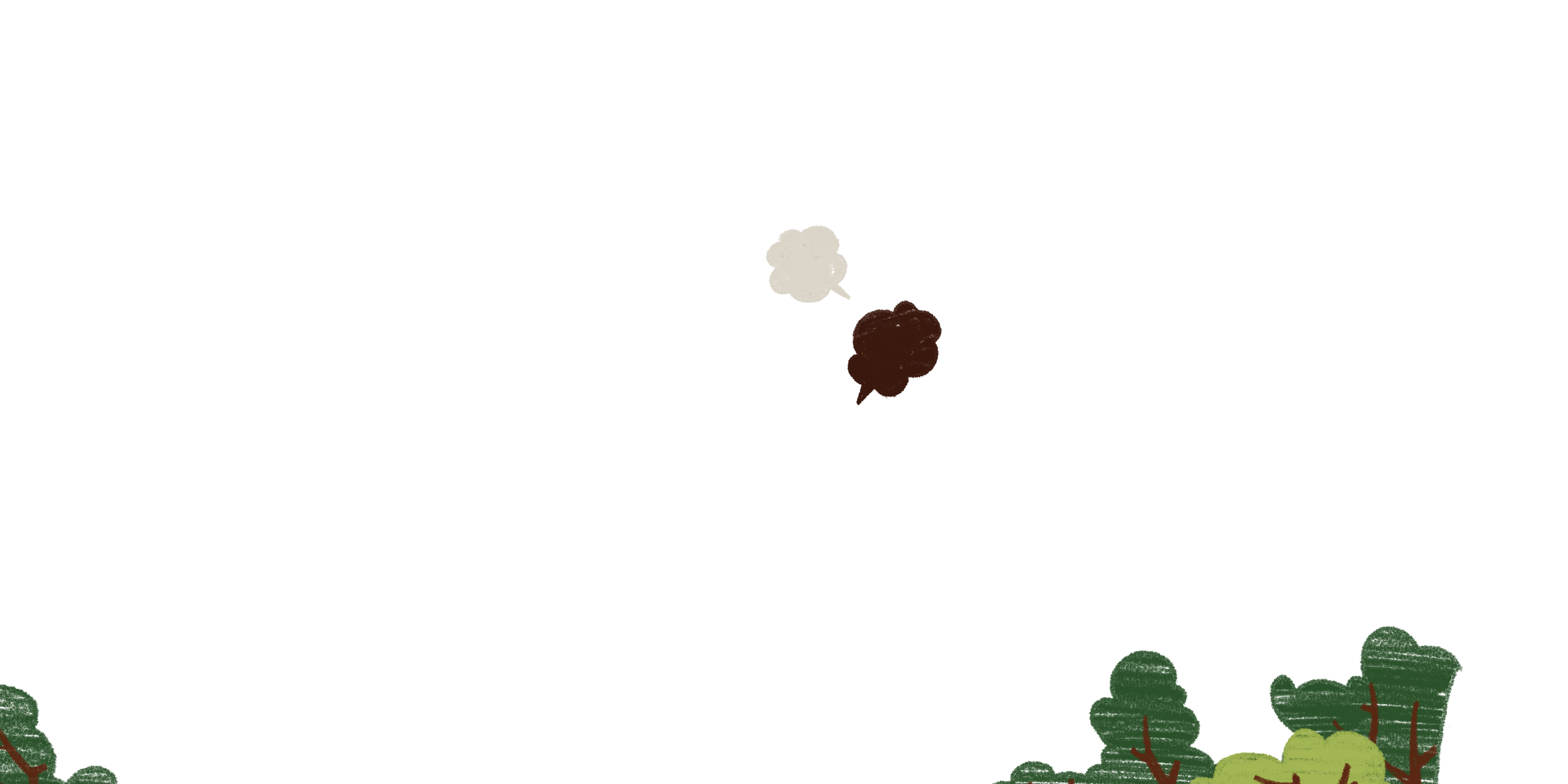 [Speaker Notes: Giáo án của Thảo Nguyên (0979818956)]
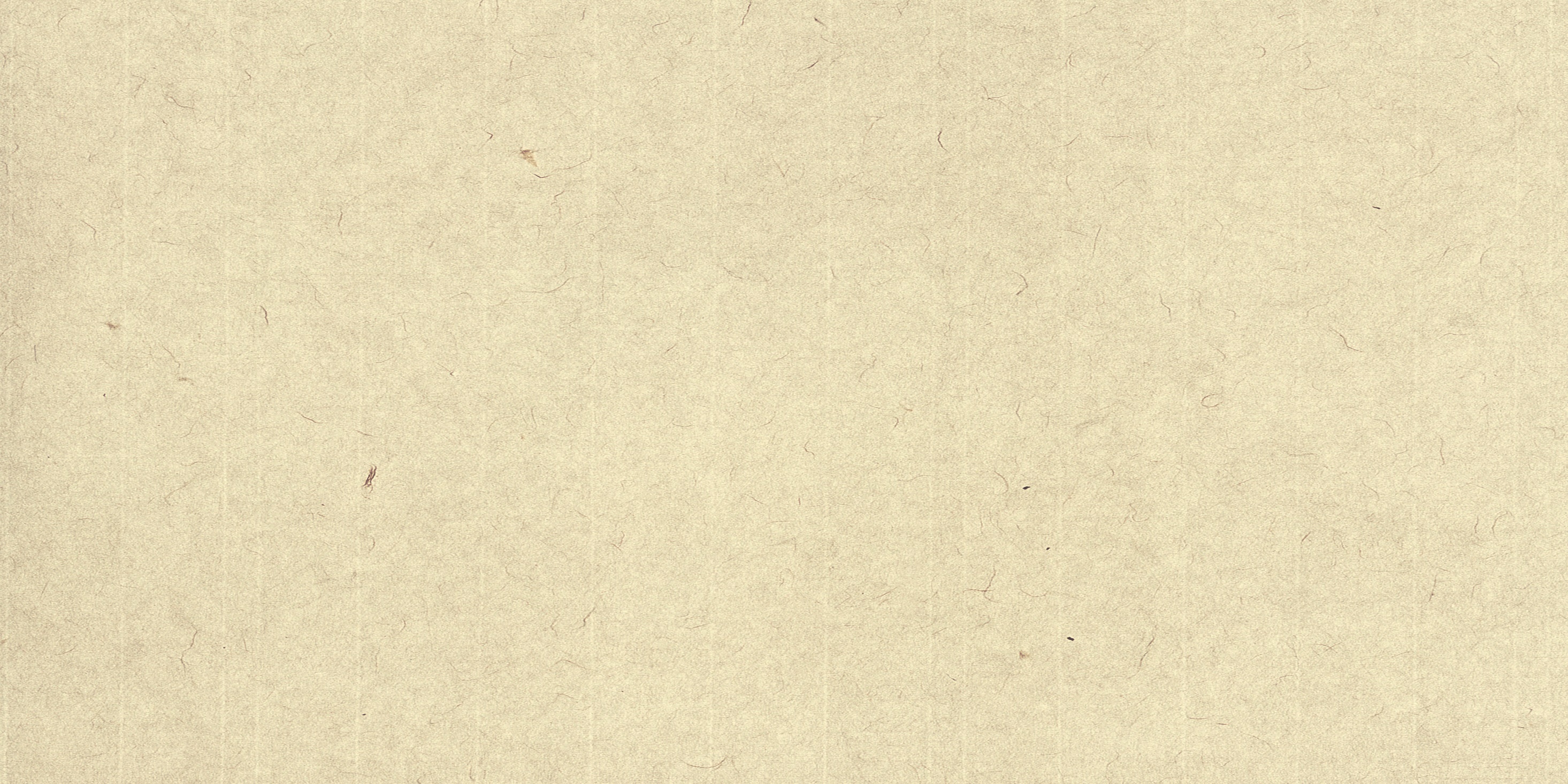 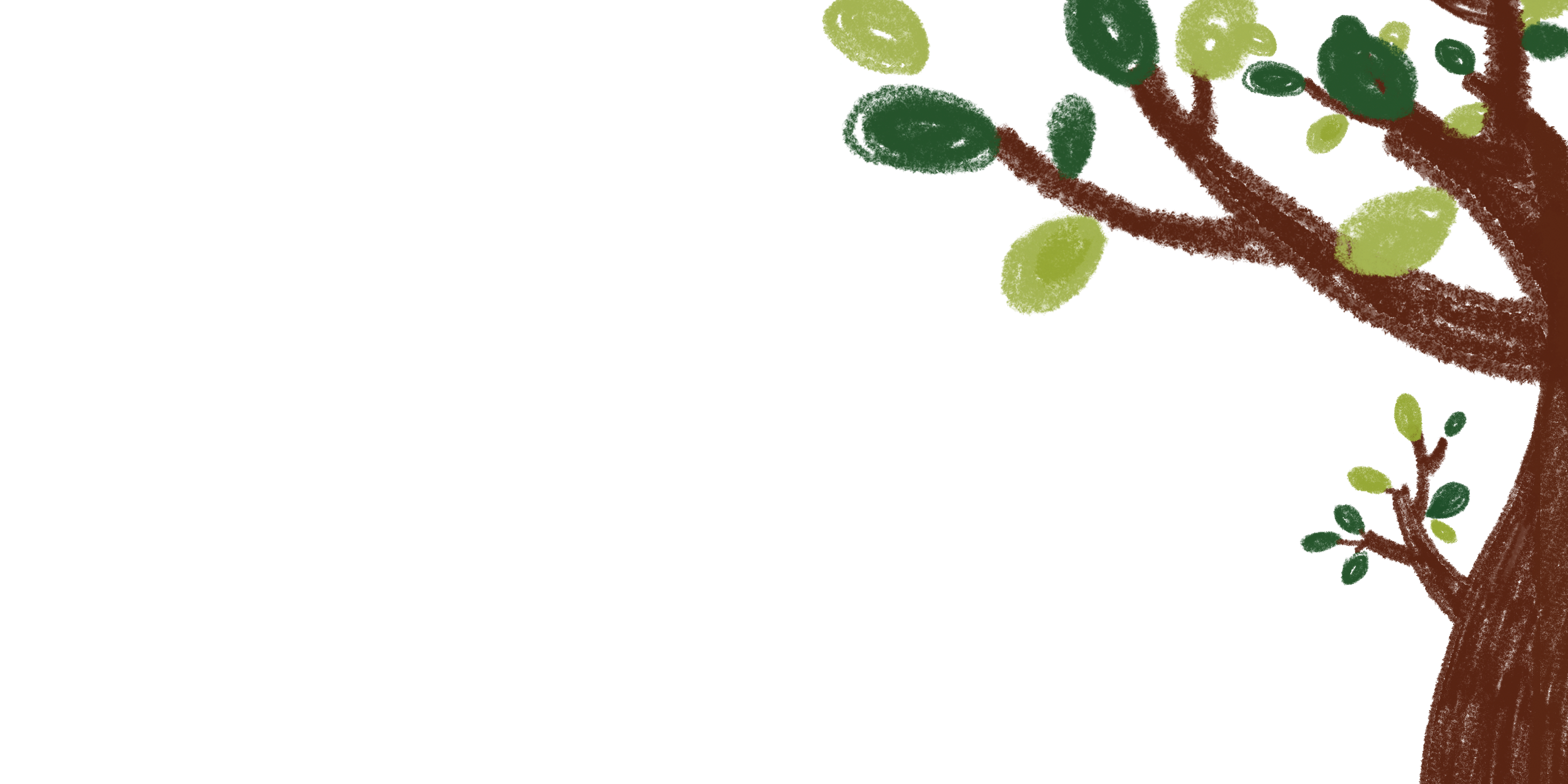 BÀI TẬP 4- SGK Tr82
Điểm mở đầu: Muôn loài tồn tại trên Trái đất; 
Điểm kết thúc: Tất cả sự sống trên Trái đất đều tồn tại, phát triển theo những quy luật sinh học bí ẩn, lạ lùng
Làm rõ nét thêm nội dung của văn bản: Trái đất là cái nôi của sự sống đối với muôn loài
Đoạn 3 (Trái đất - nơi cư ngụ của muôn loài )
Sự sống trên Trái Đất thật phong phú, muôn màu
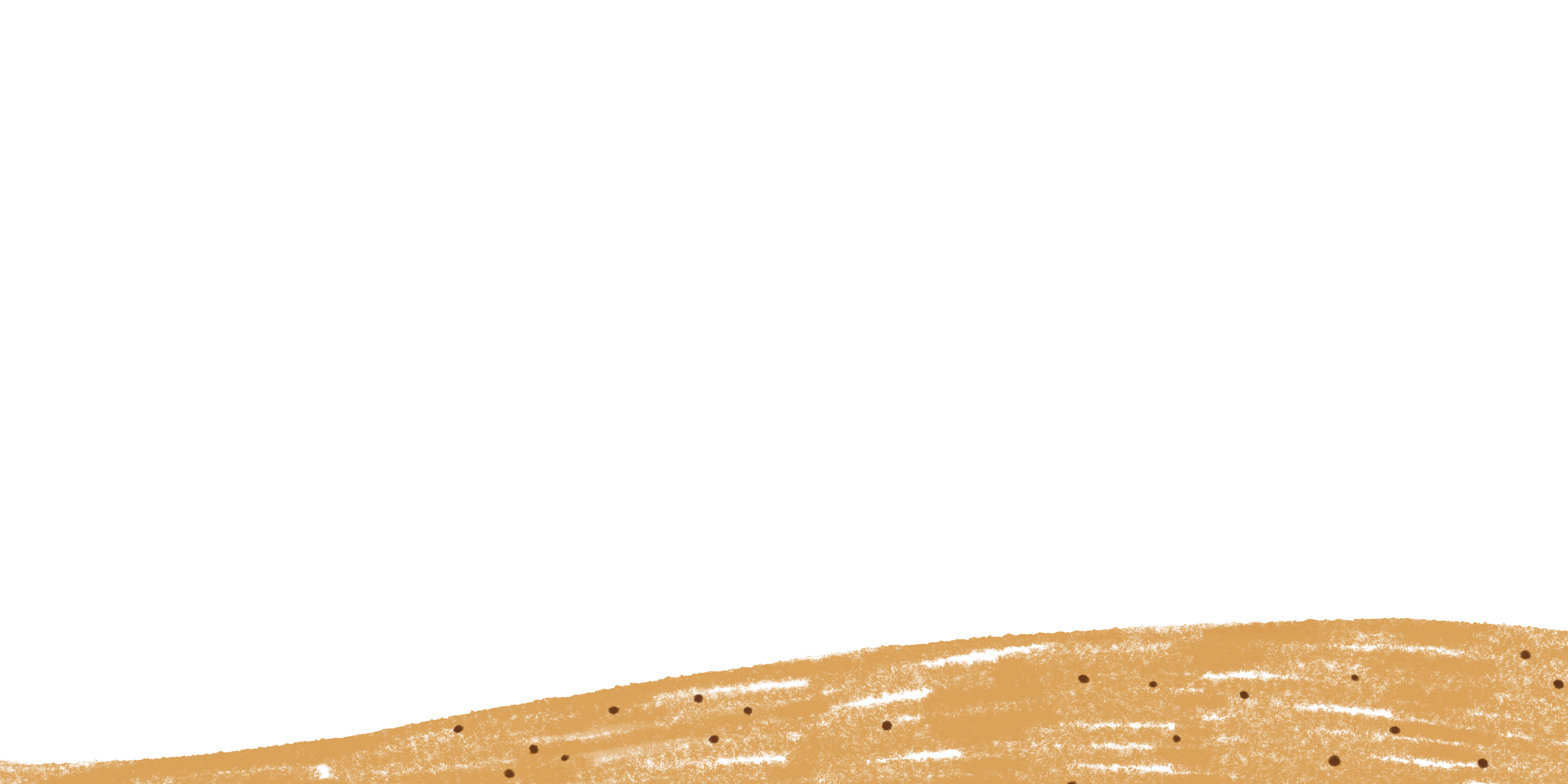 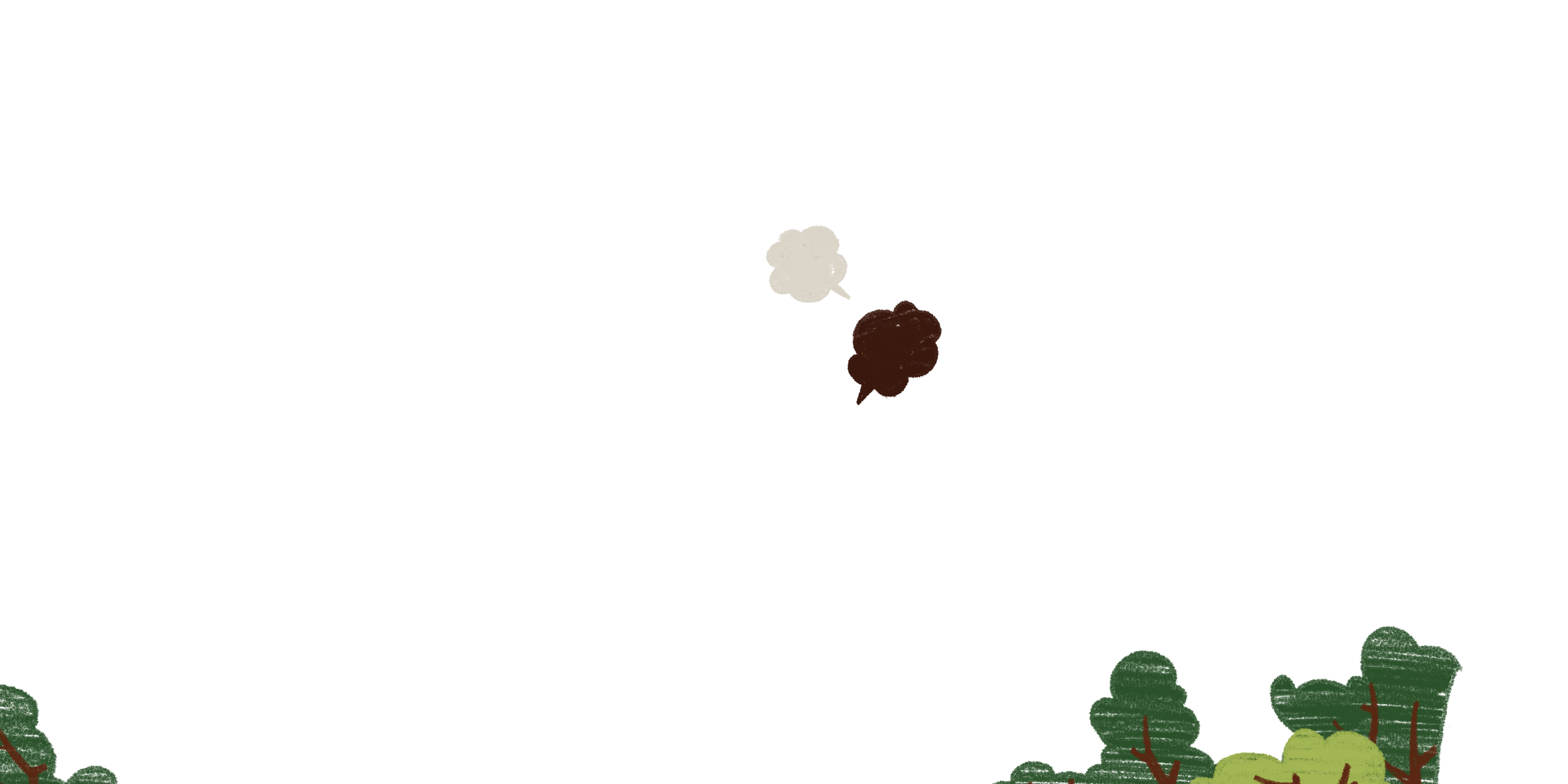 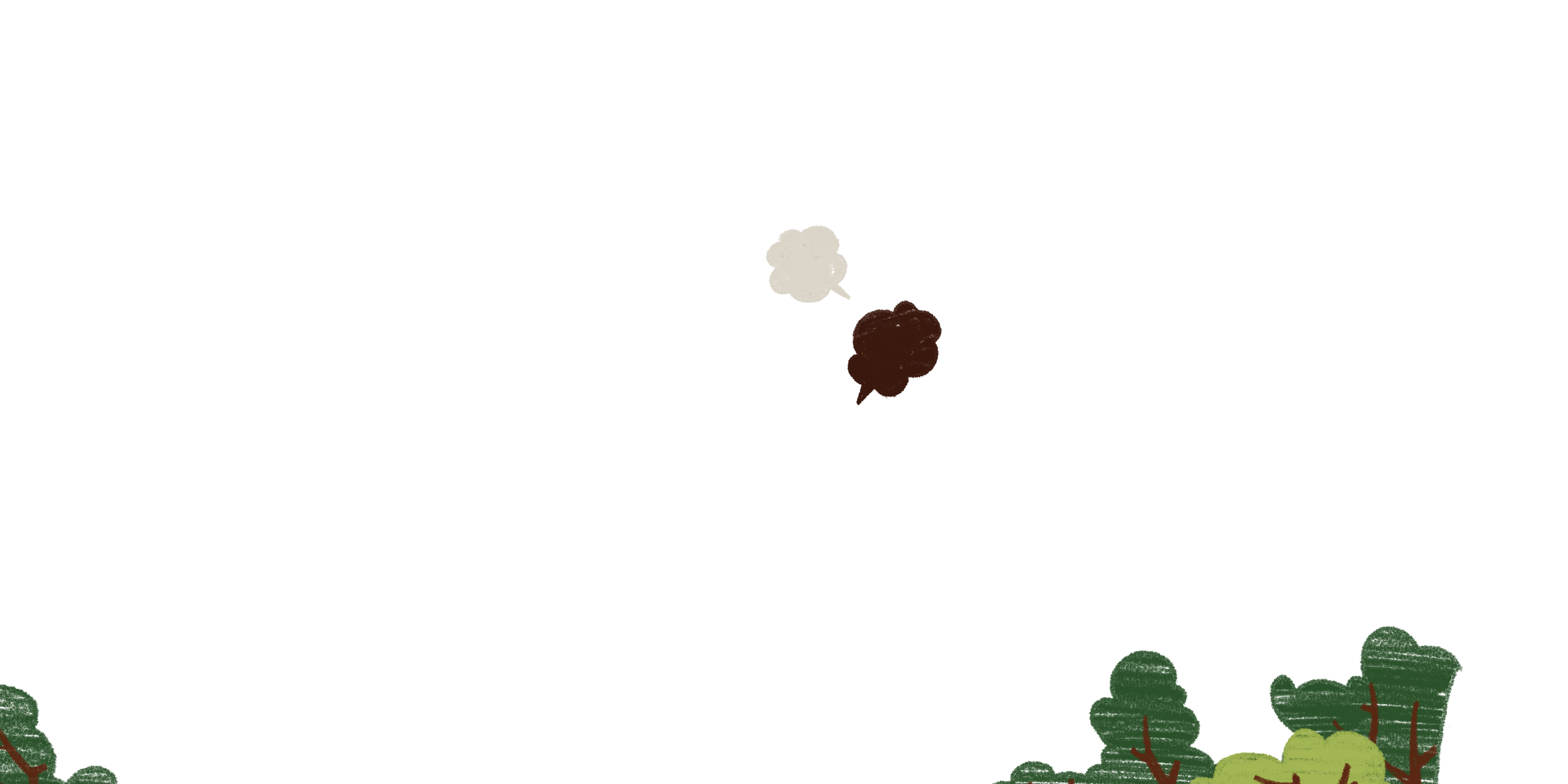 [Speaker Notes: Giáo án của Thảo Nguyên (0979818956)]
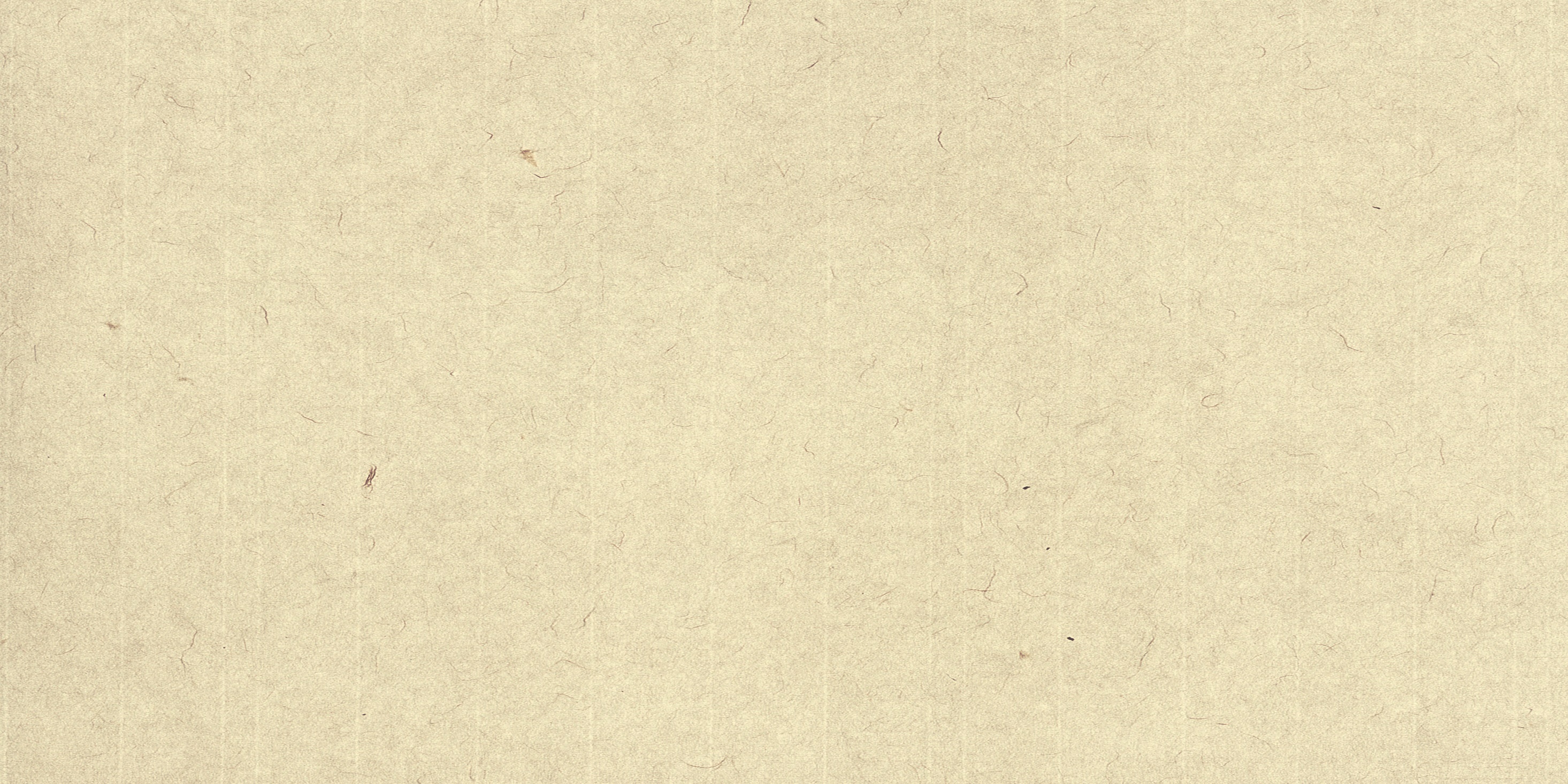 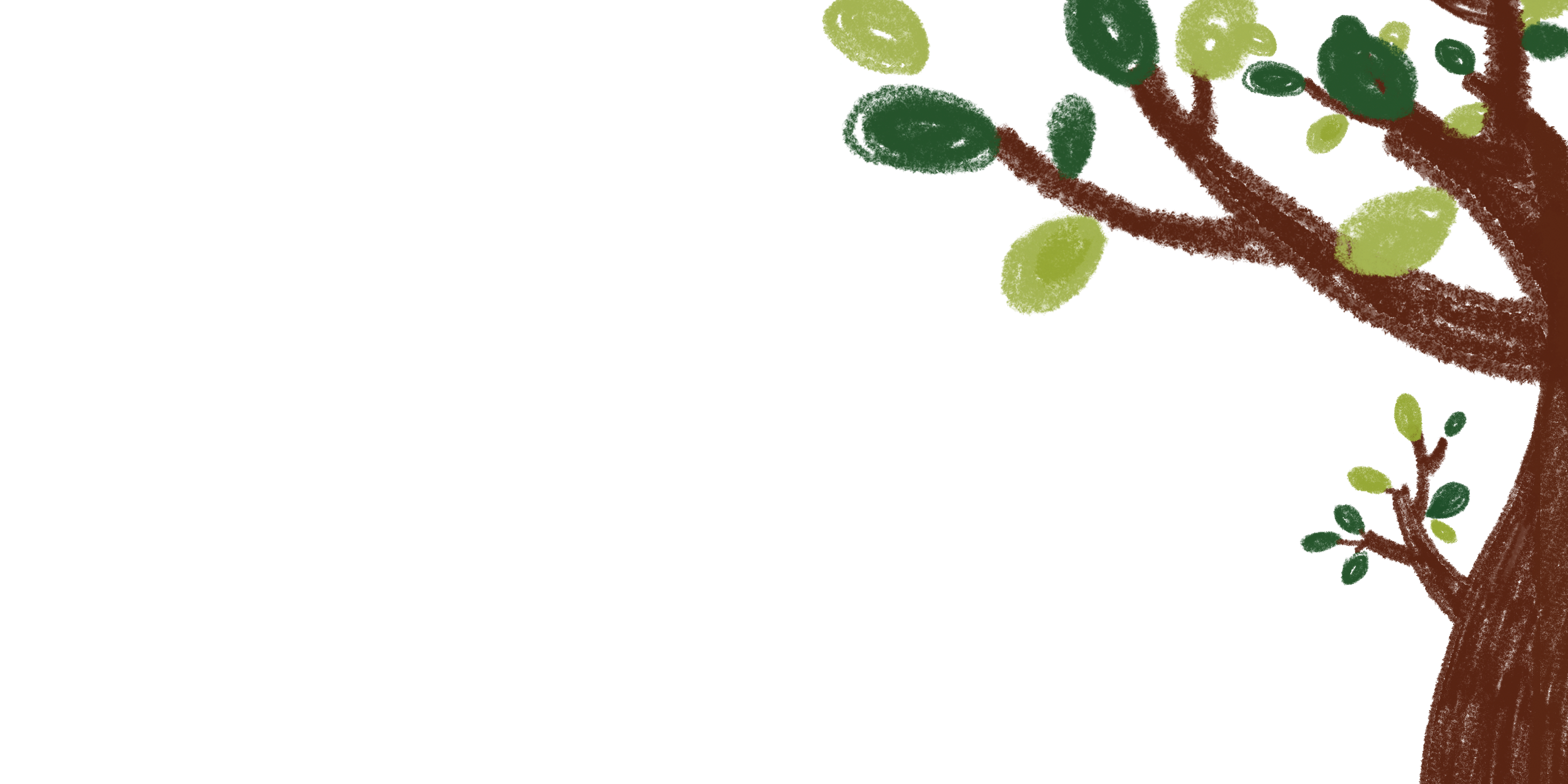 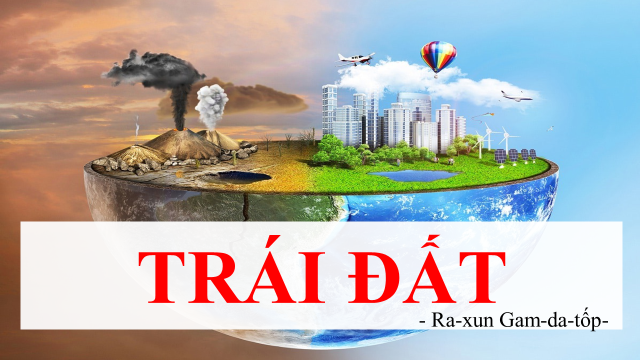 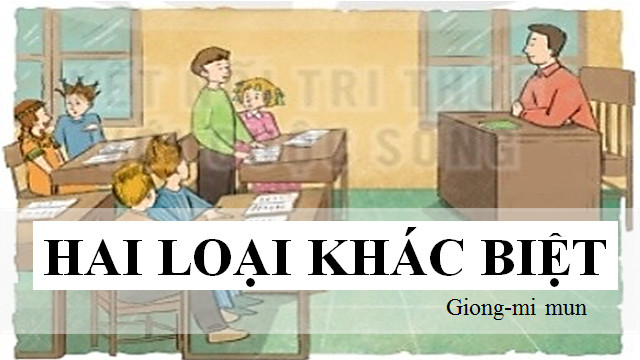 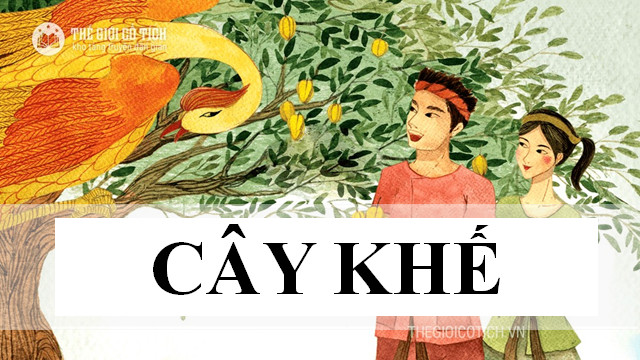 Hãy sắp xếp các Văn bản sau sao cho phù hợp với  nhu cầu giao tiếp.
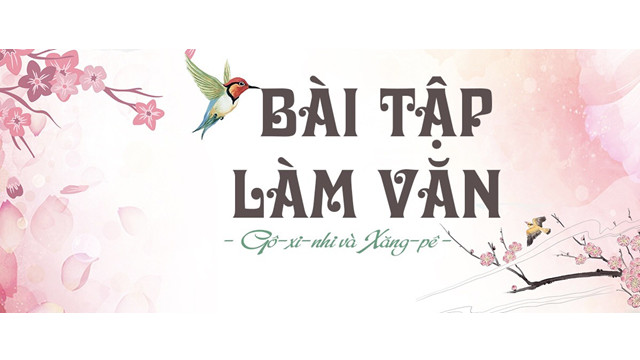 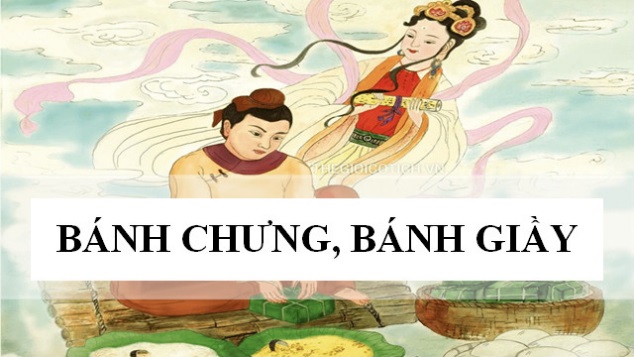 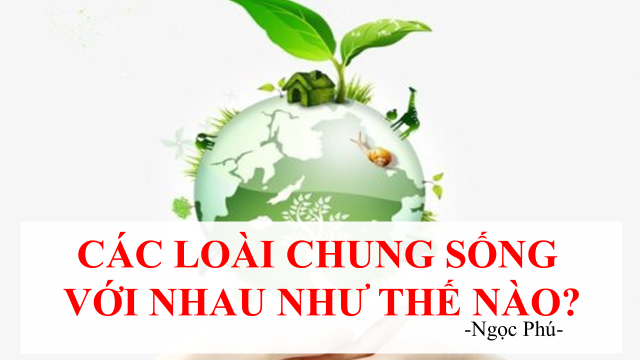 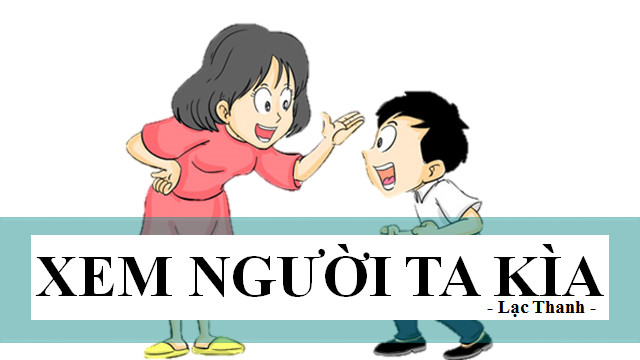 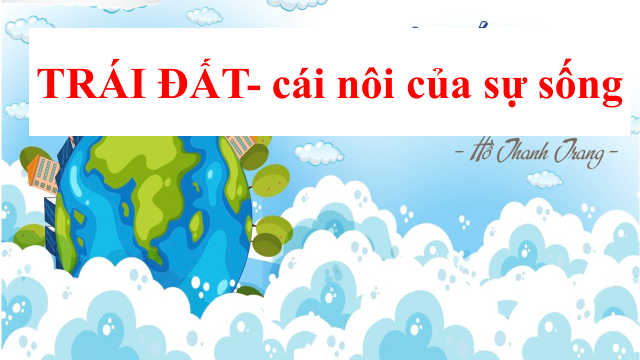 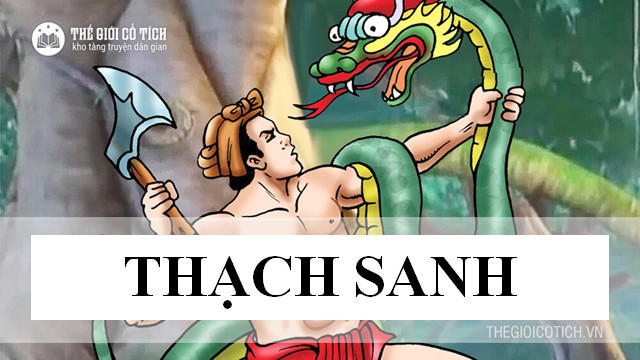 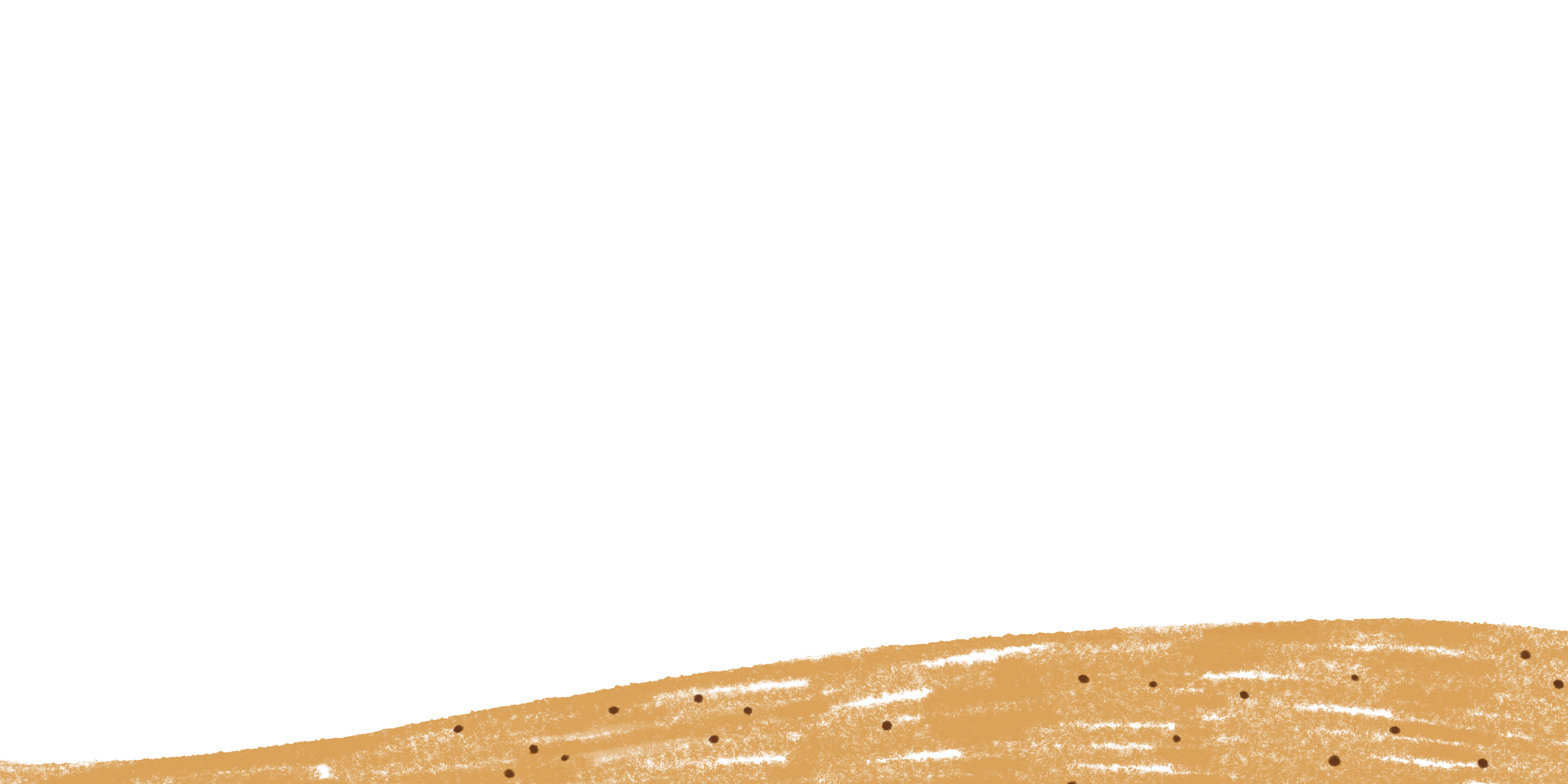 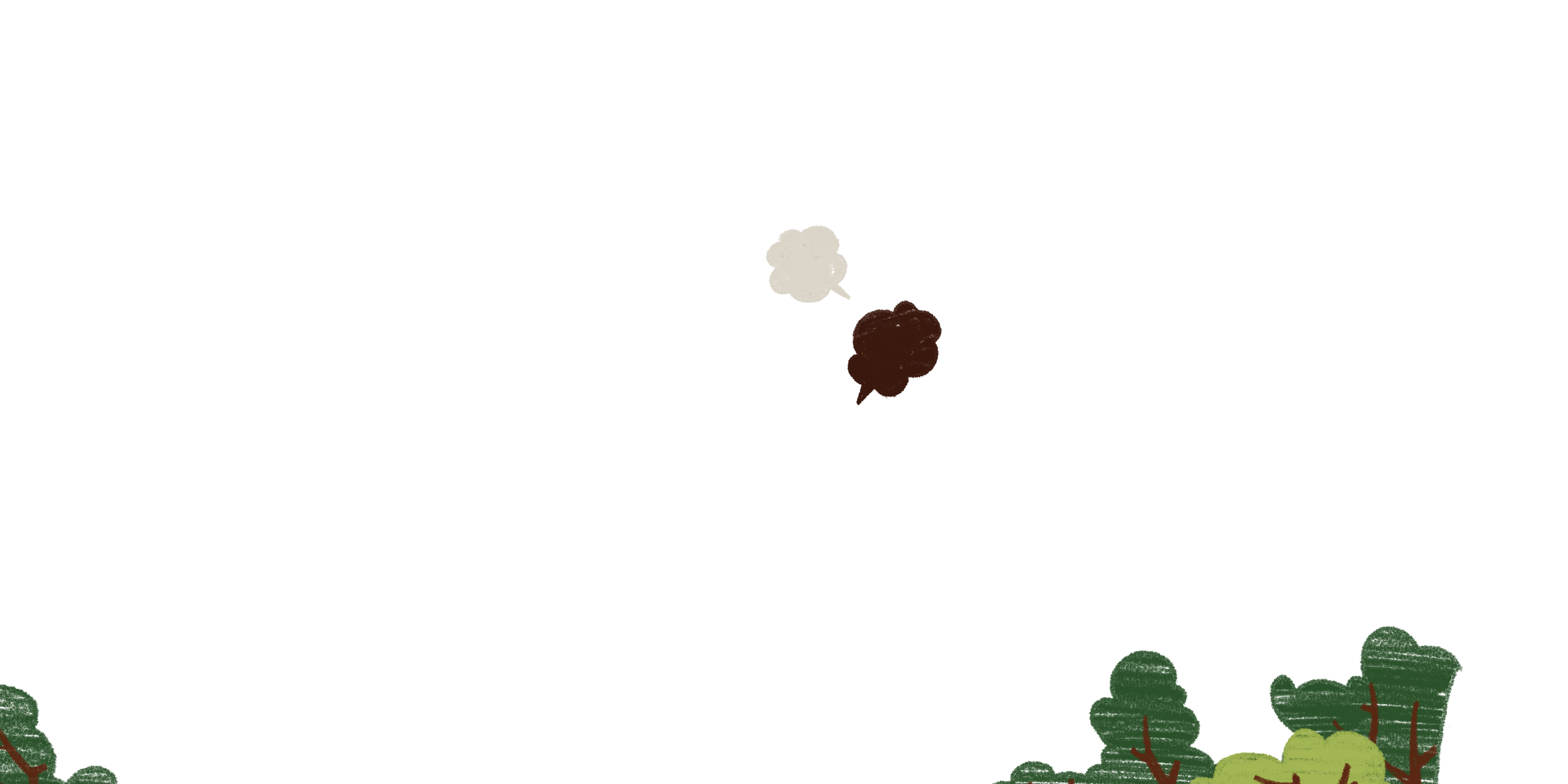 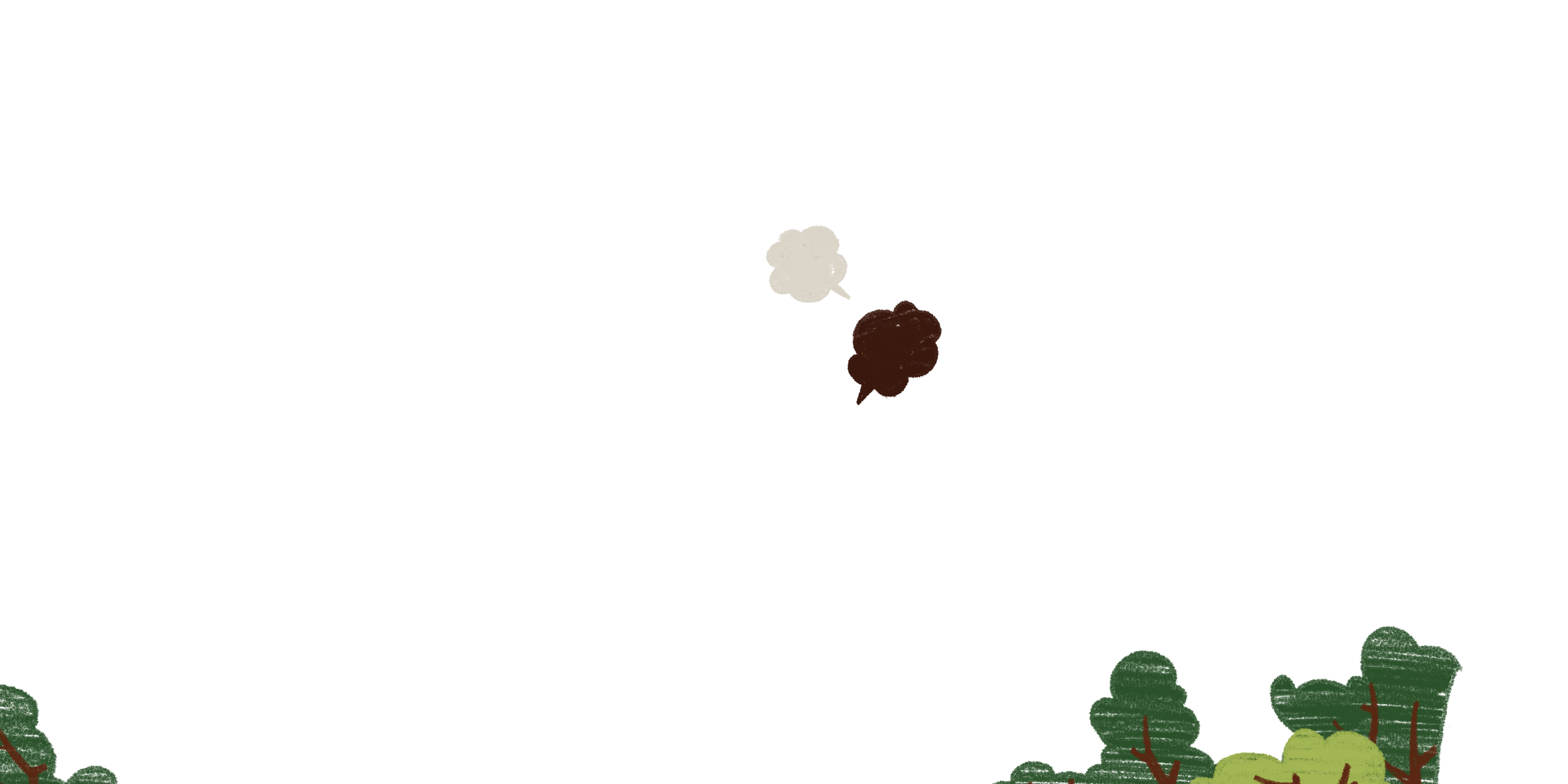 [Speaker Notes: Giáo án của Thảo Nguyên (0979818956)]
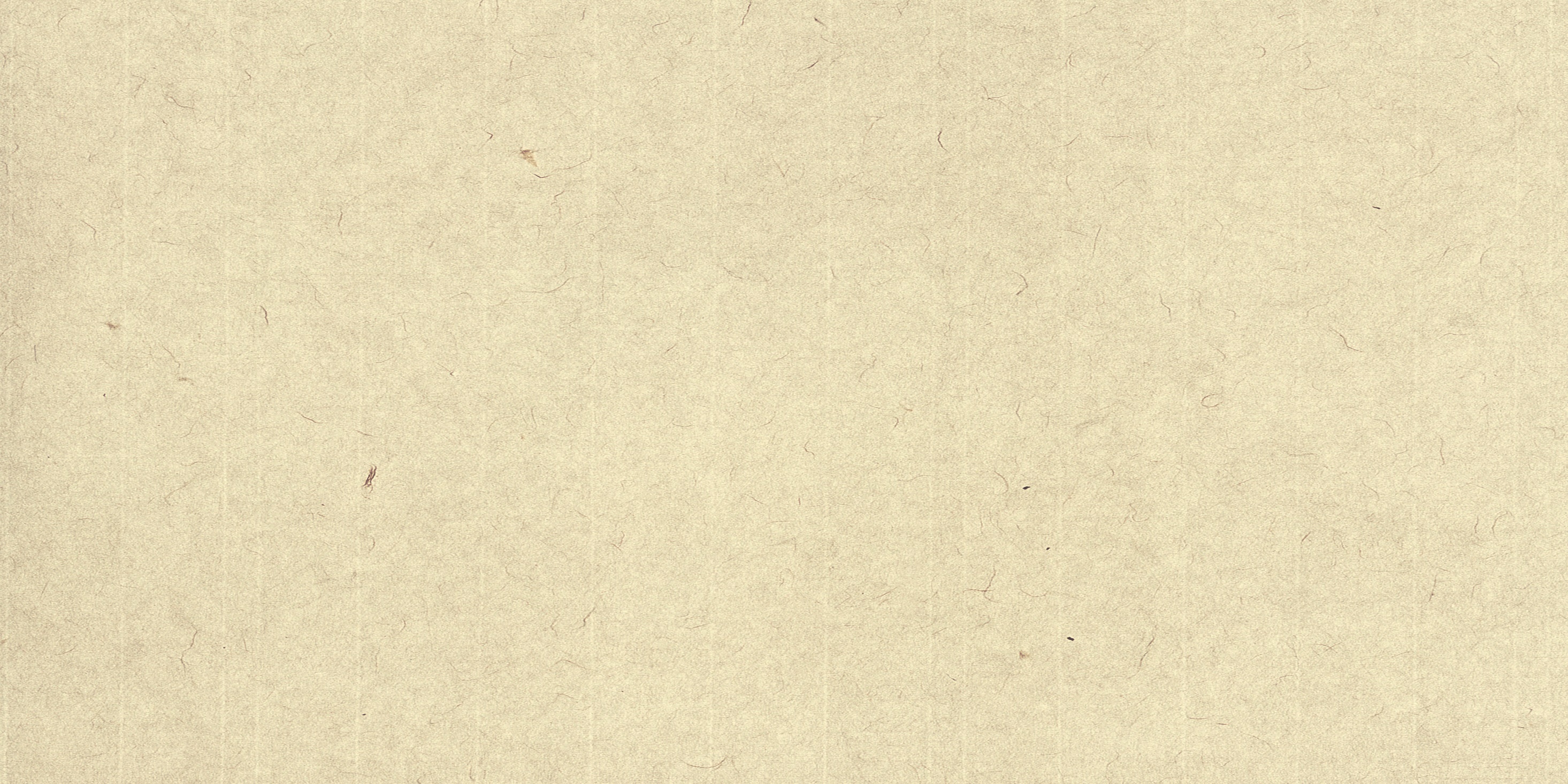 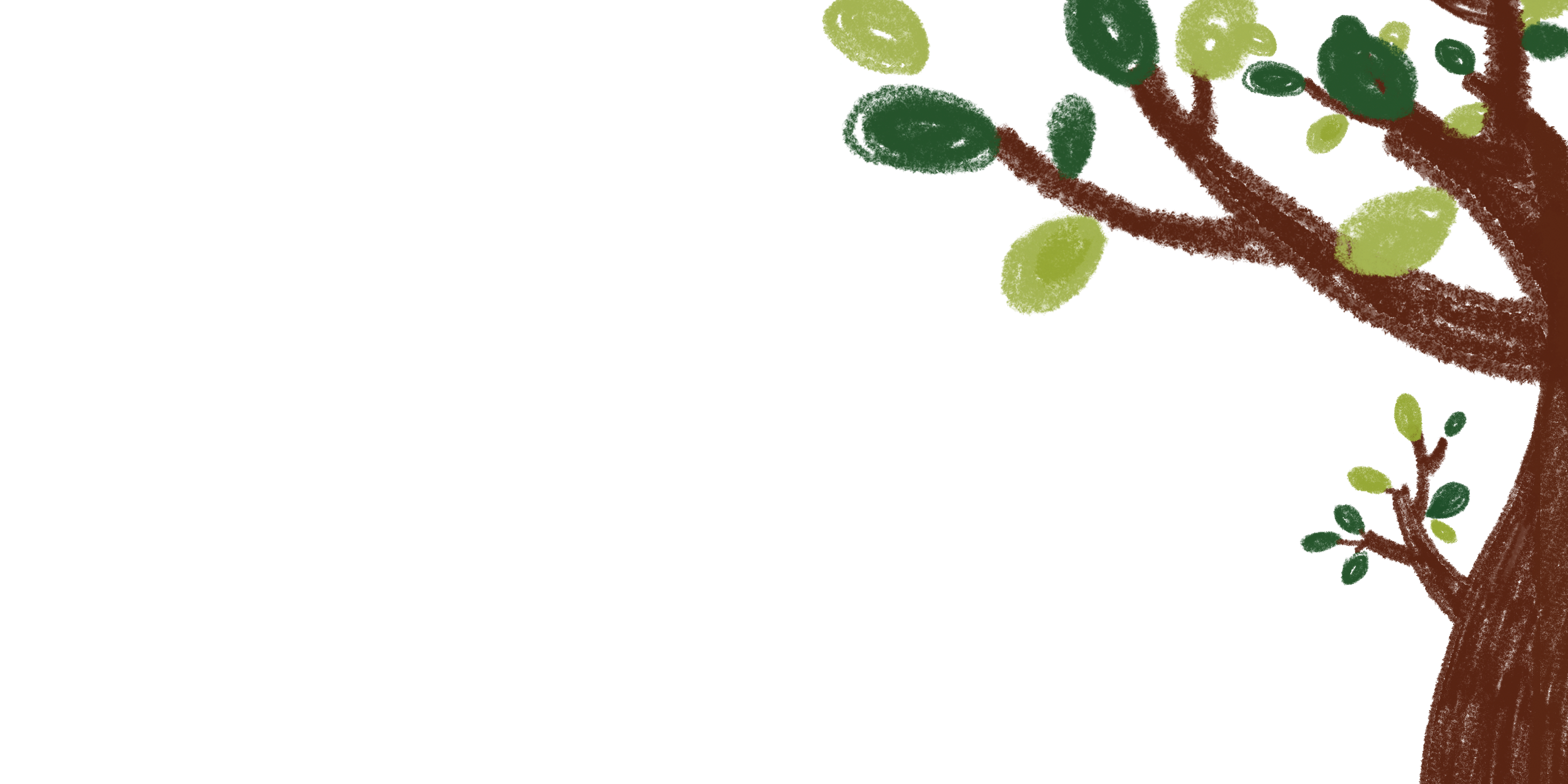 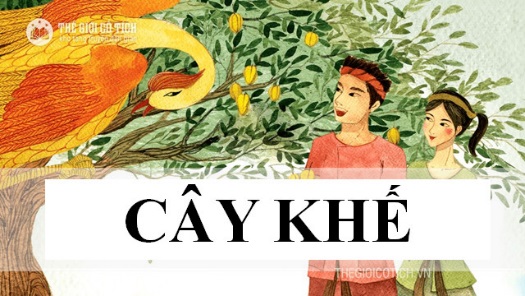 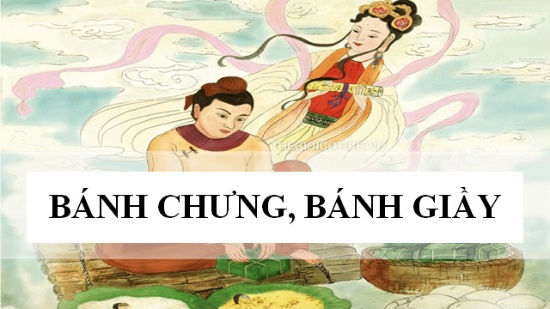 Văn bản văn học
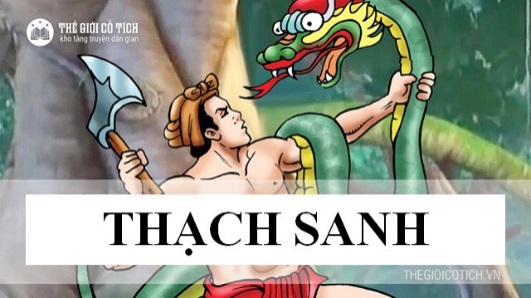 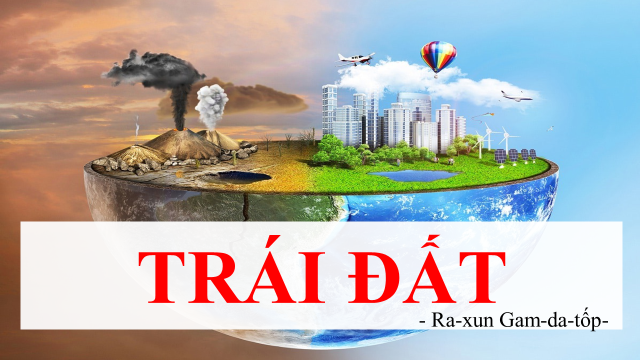 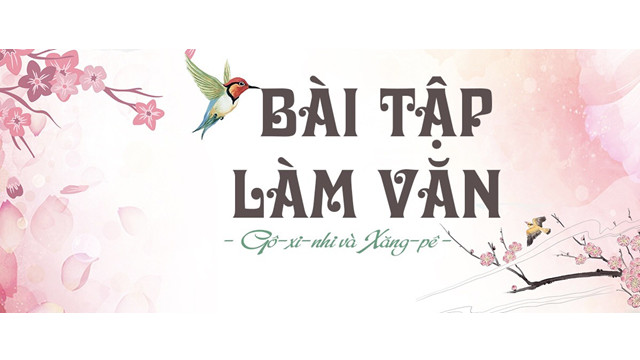 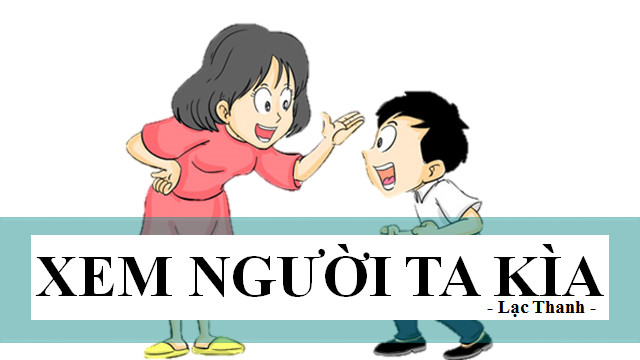 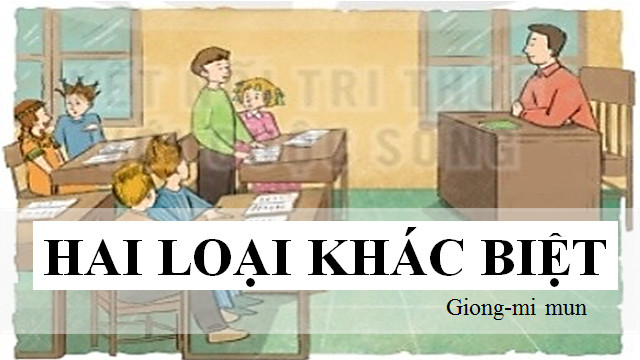 Văn bản nghị luận
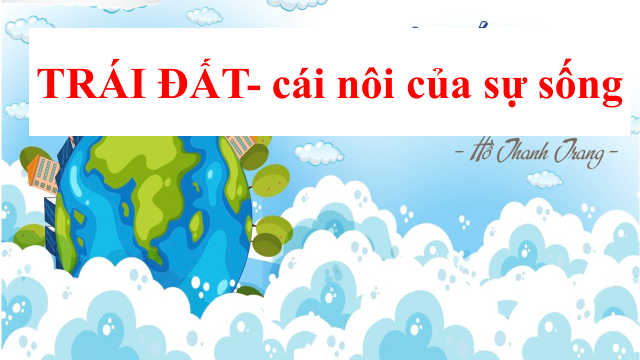 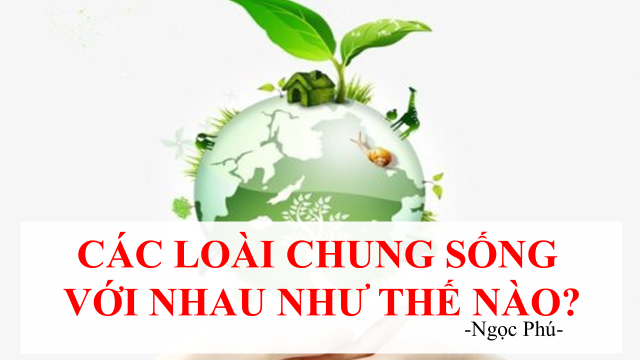 Văn bản thông tin
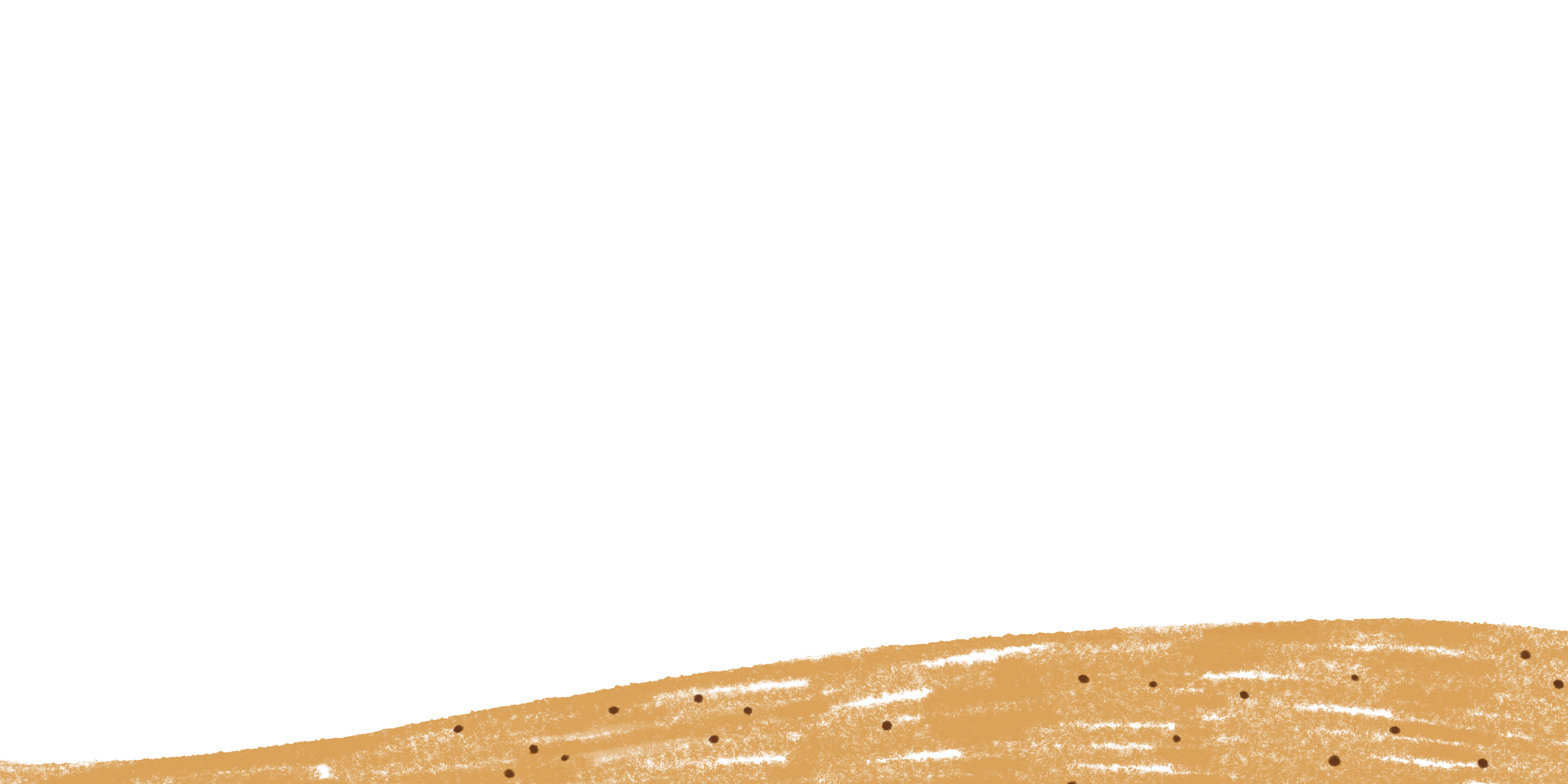 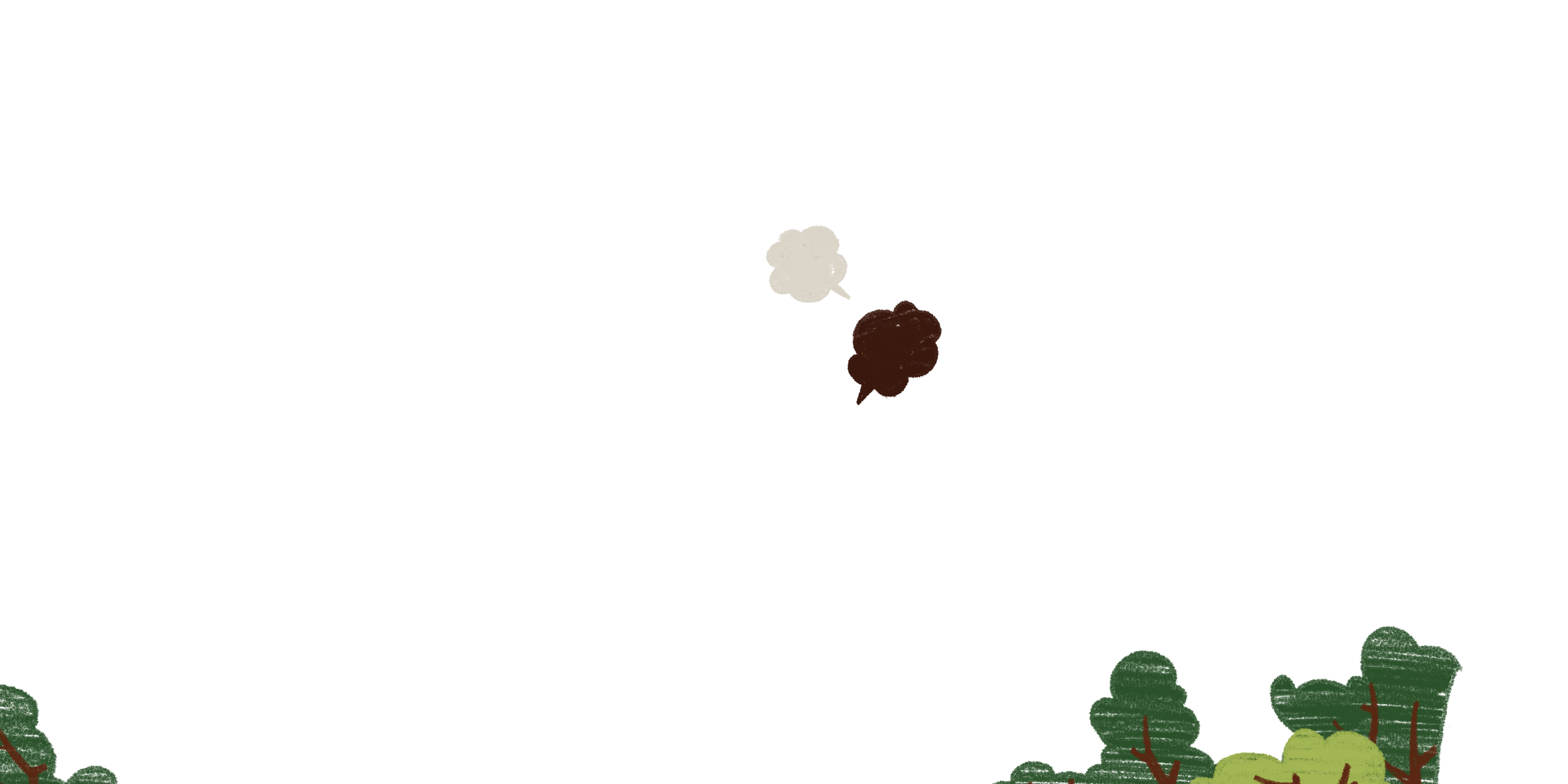 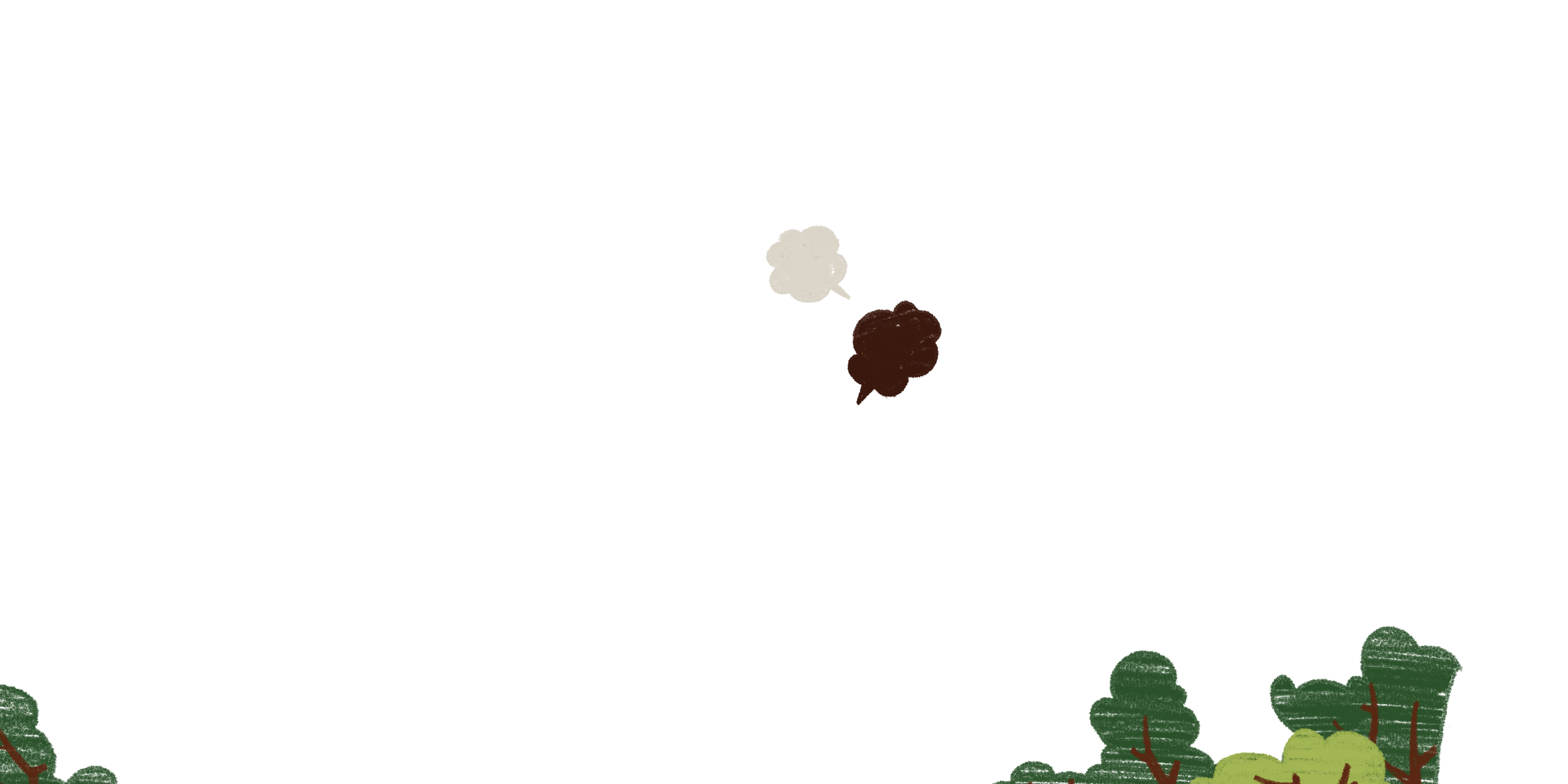 [Speaker Notes: Giáo án của Thảo Nguyên (0979818956)]
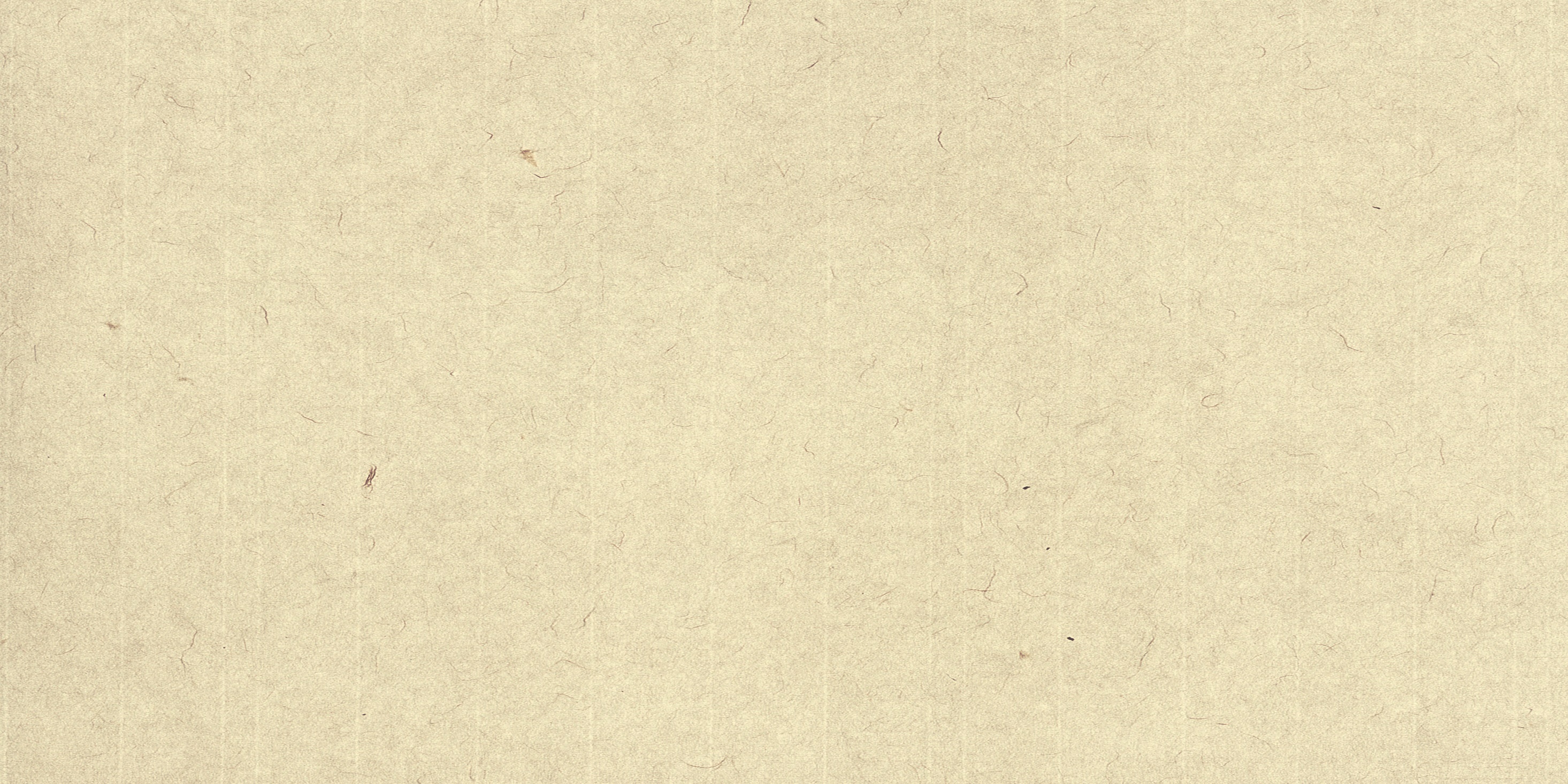 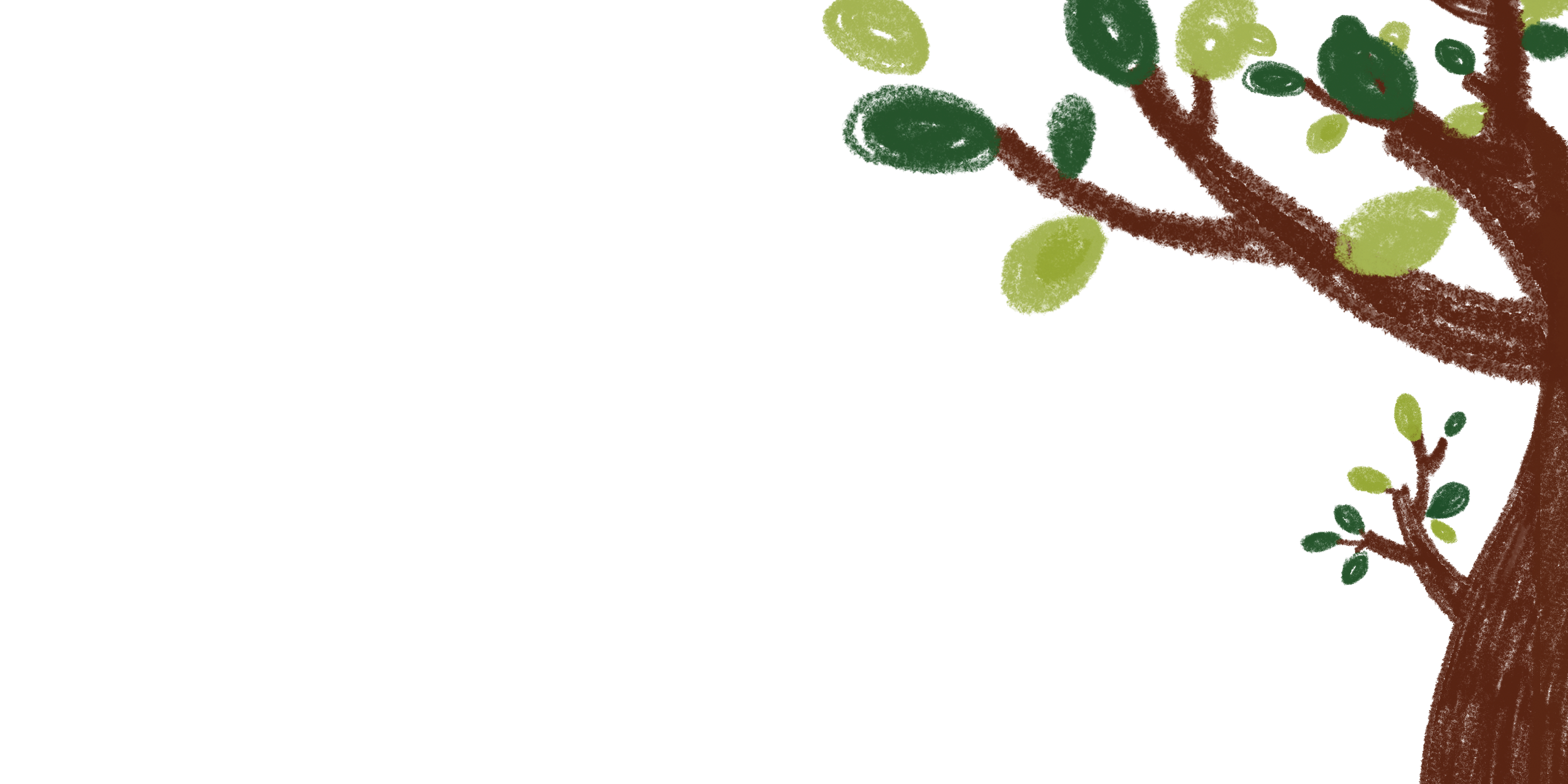 Em hãy viết đoạn văn 5-7 câu với câu chủ đề: Tình bạn là một tình cảm thiêng liêng và đáng quý trong cuộc sống.
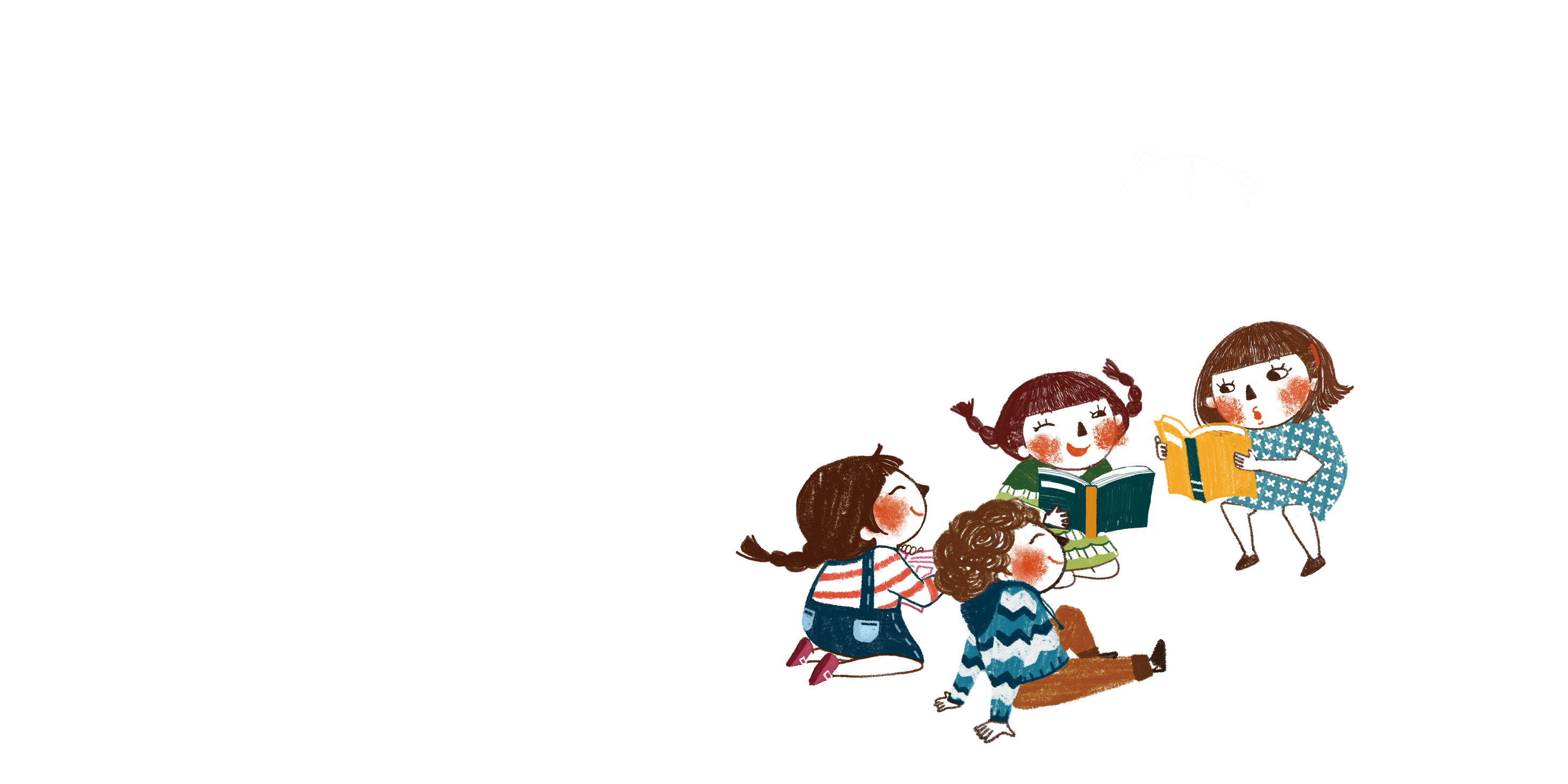 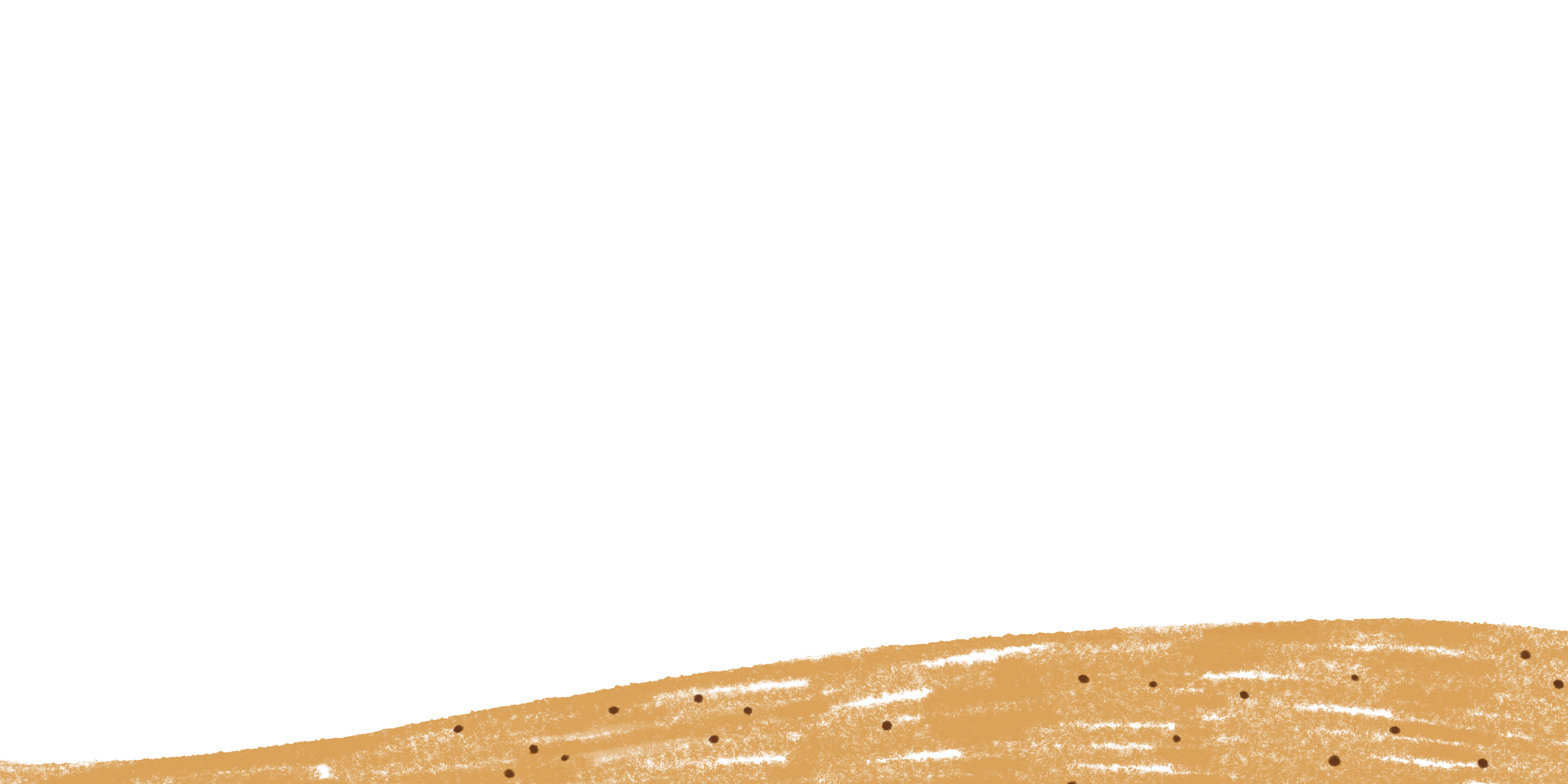 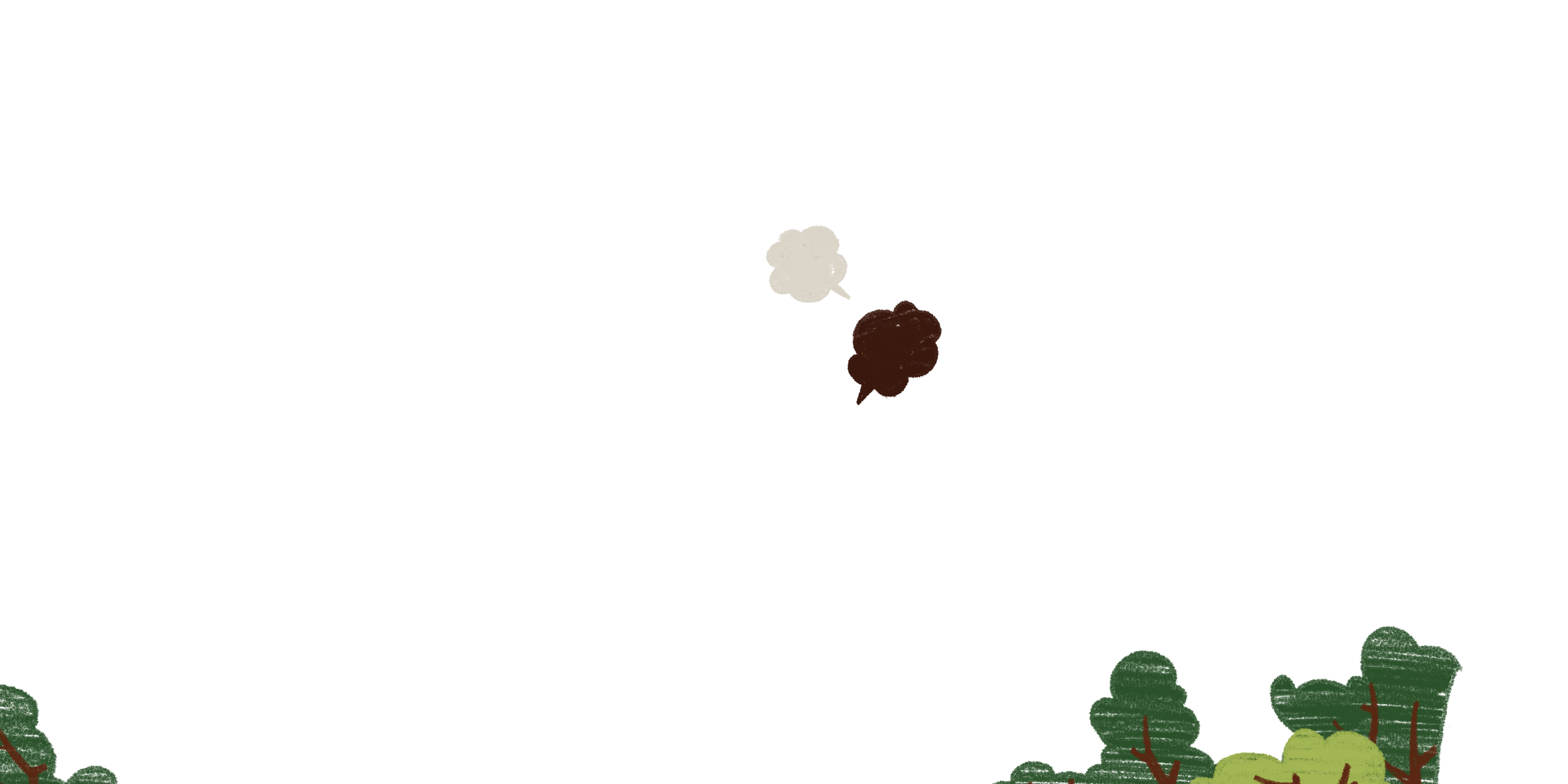 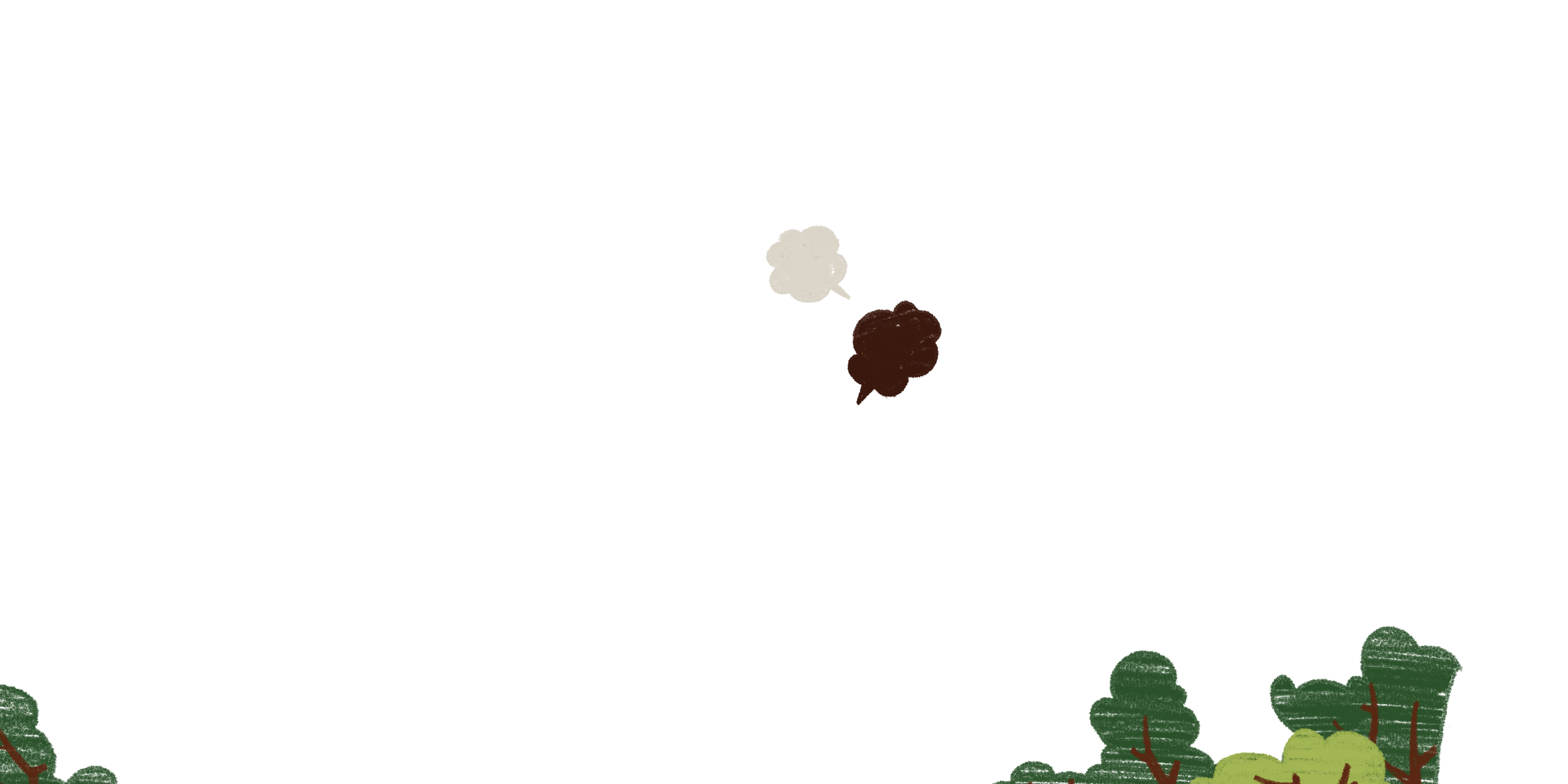 [Speaker Notes: Giáo án của Thảo Nguyên (0979818956)]
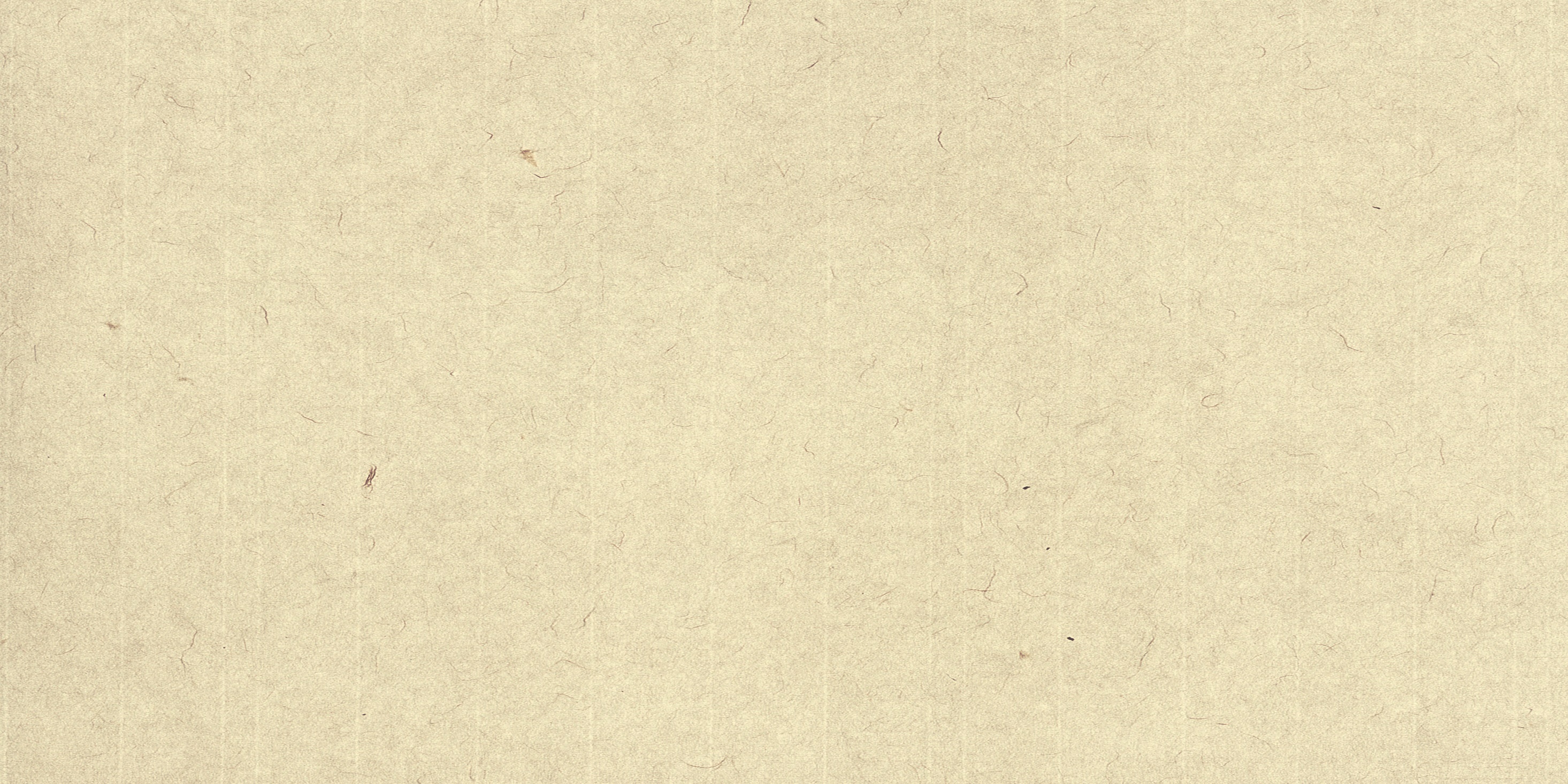 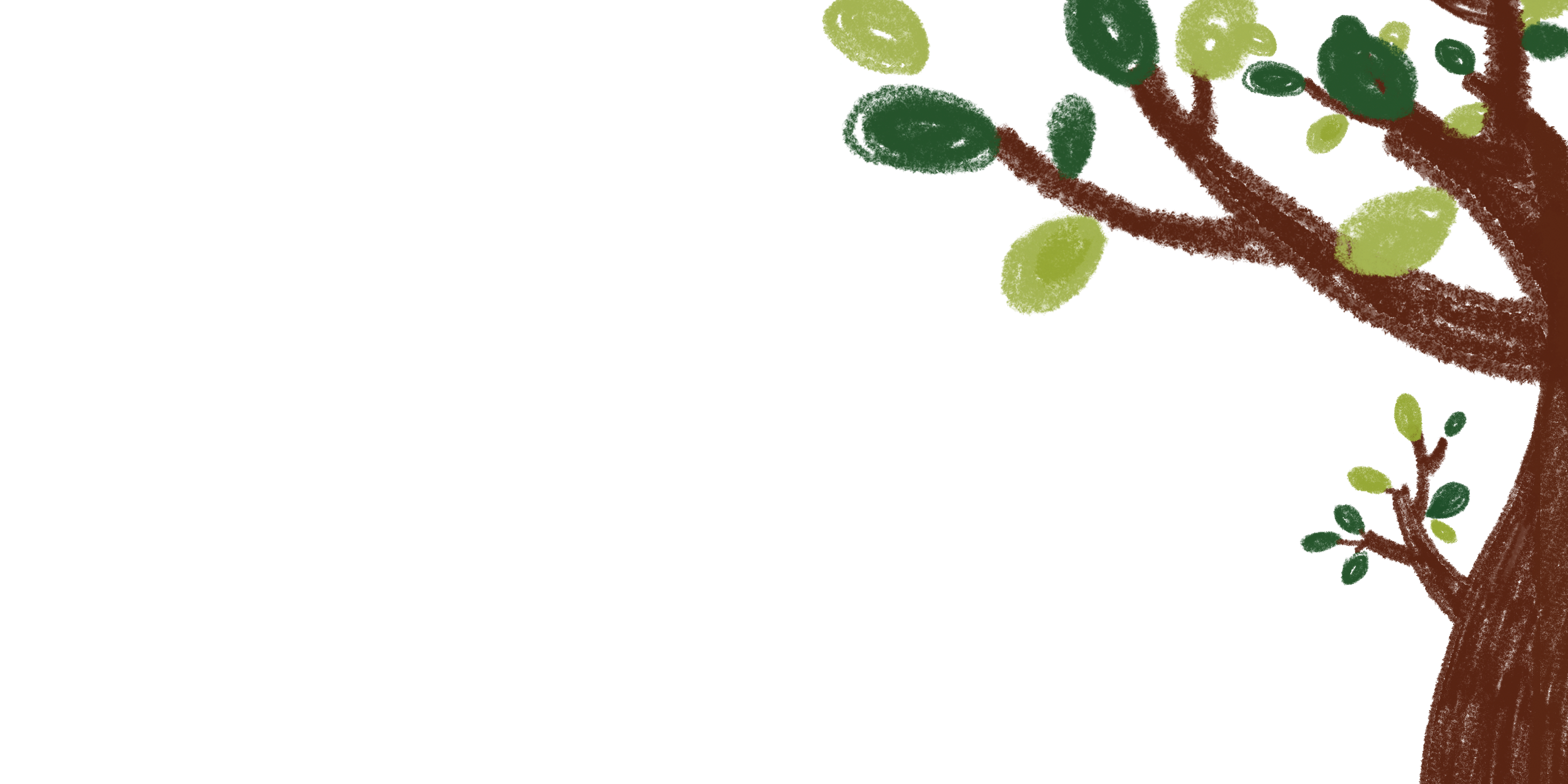 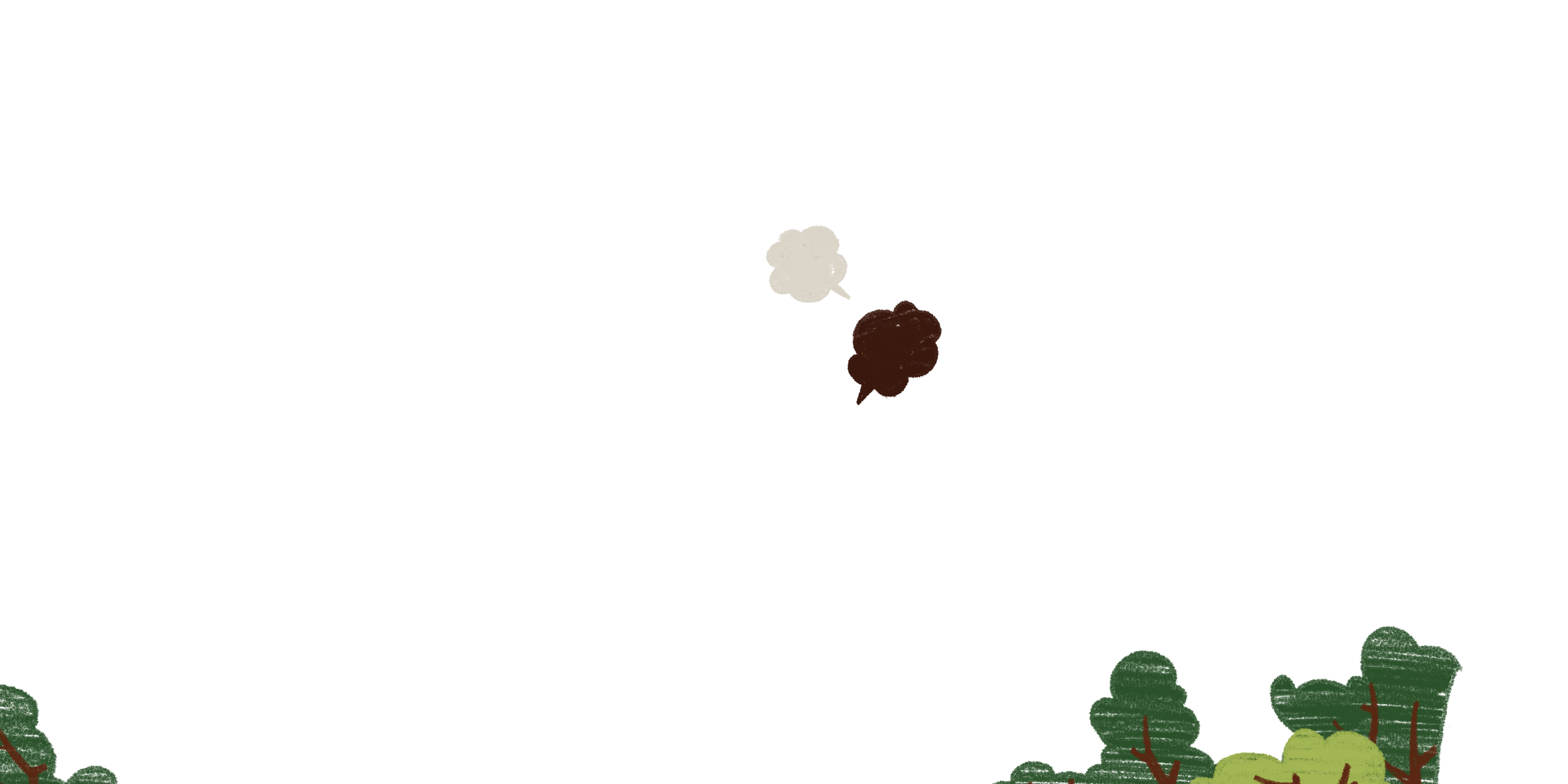 THANK YOU
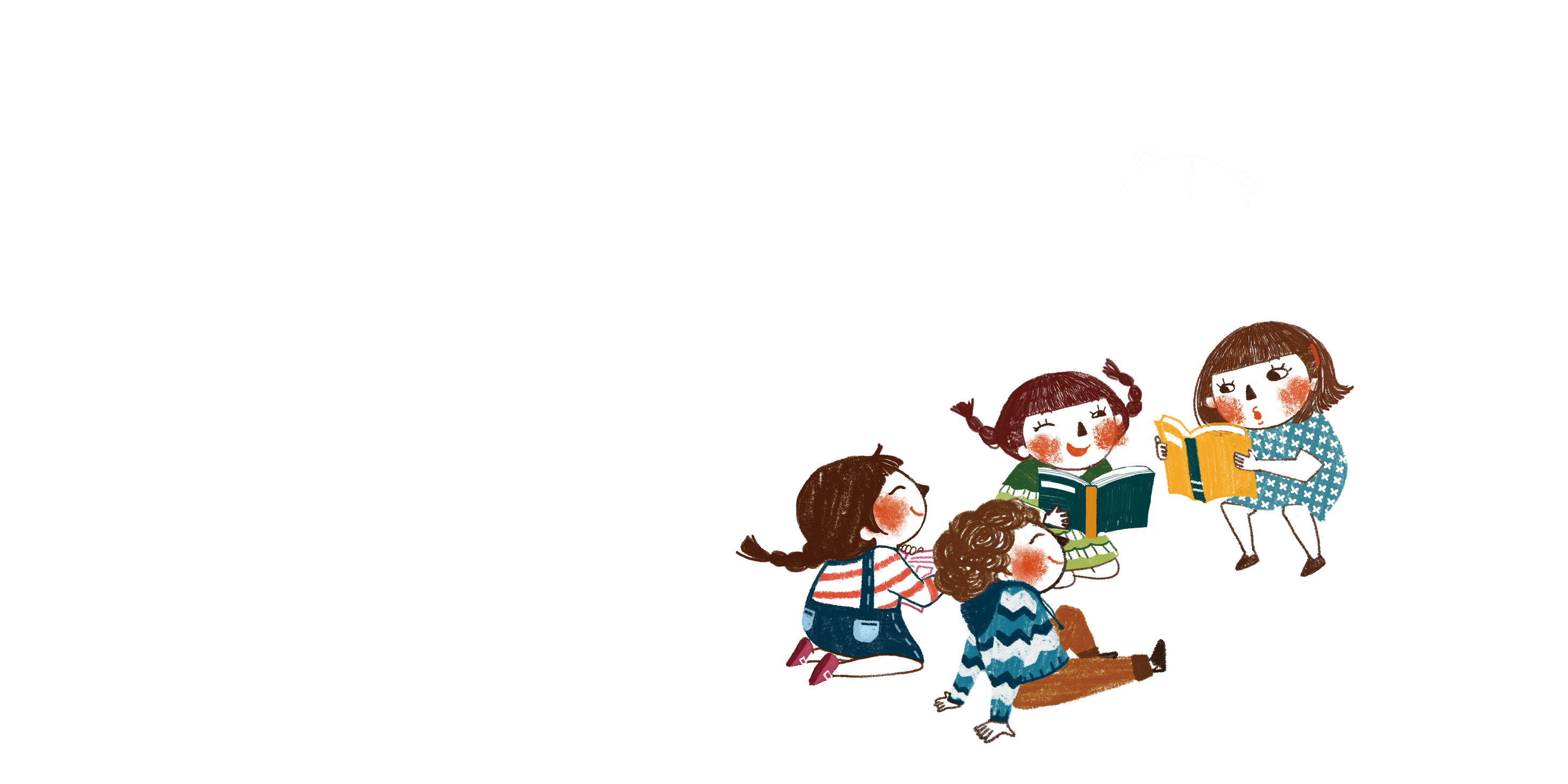 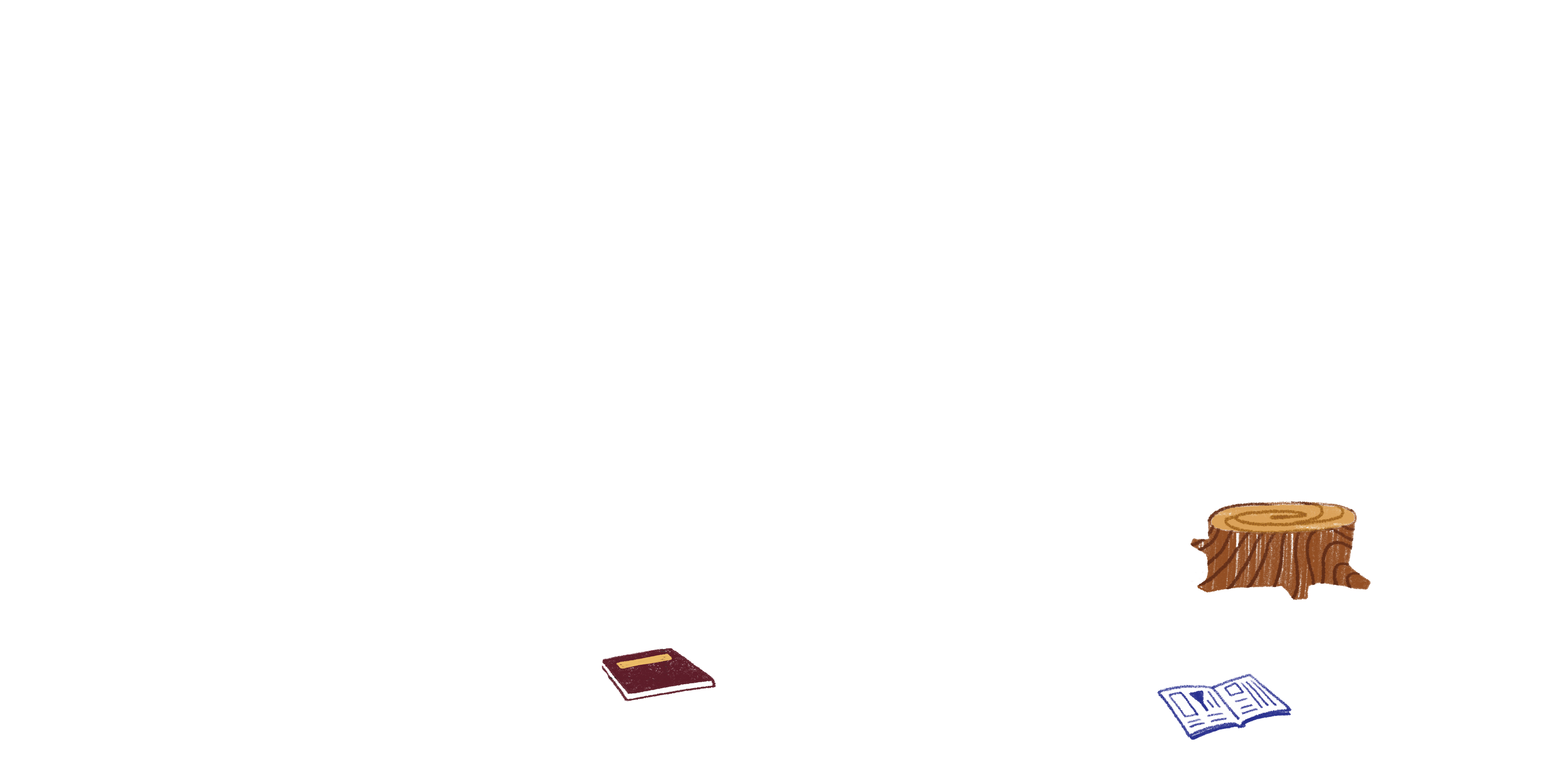 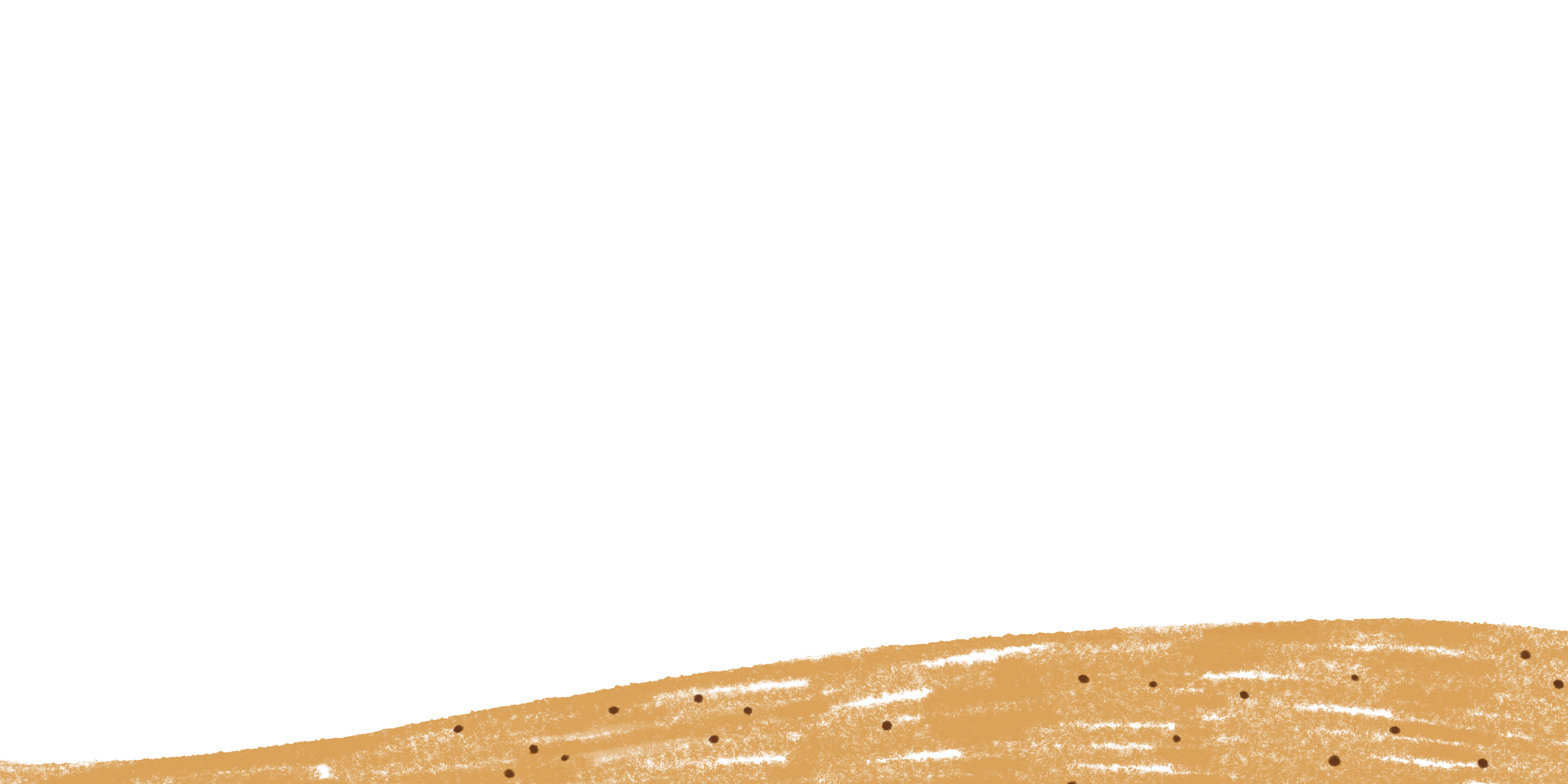 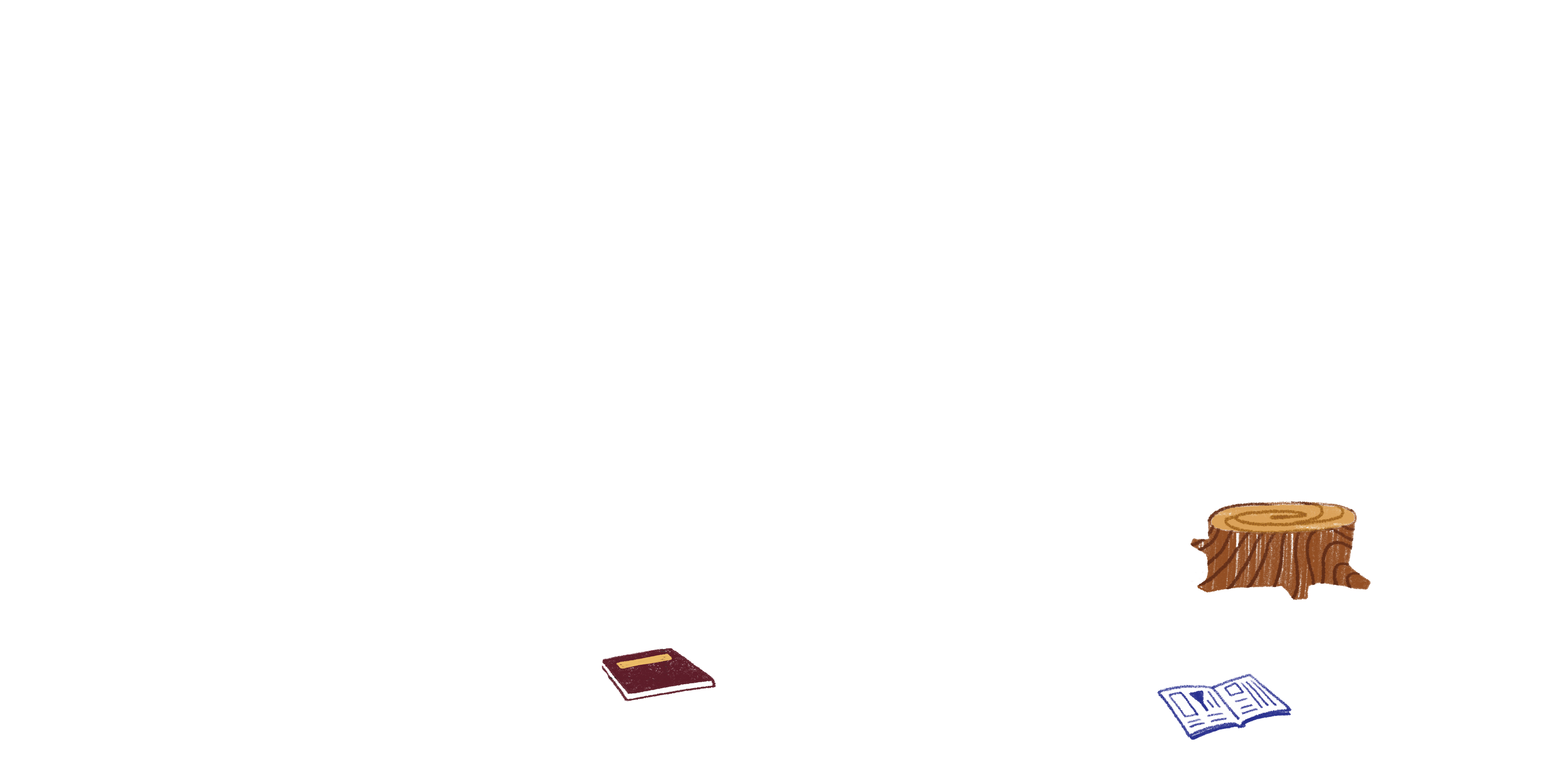 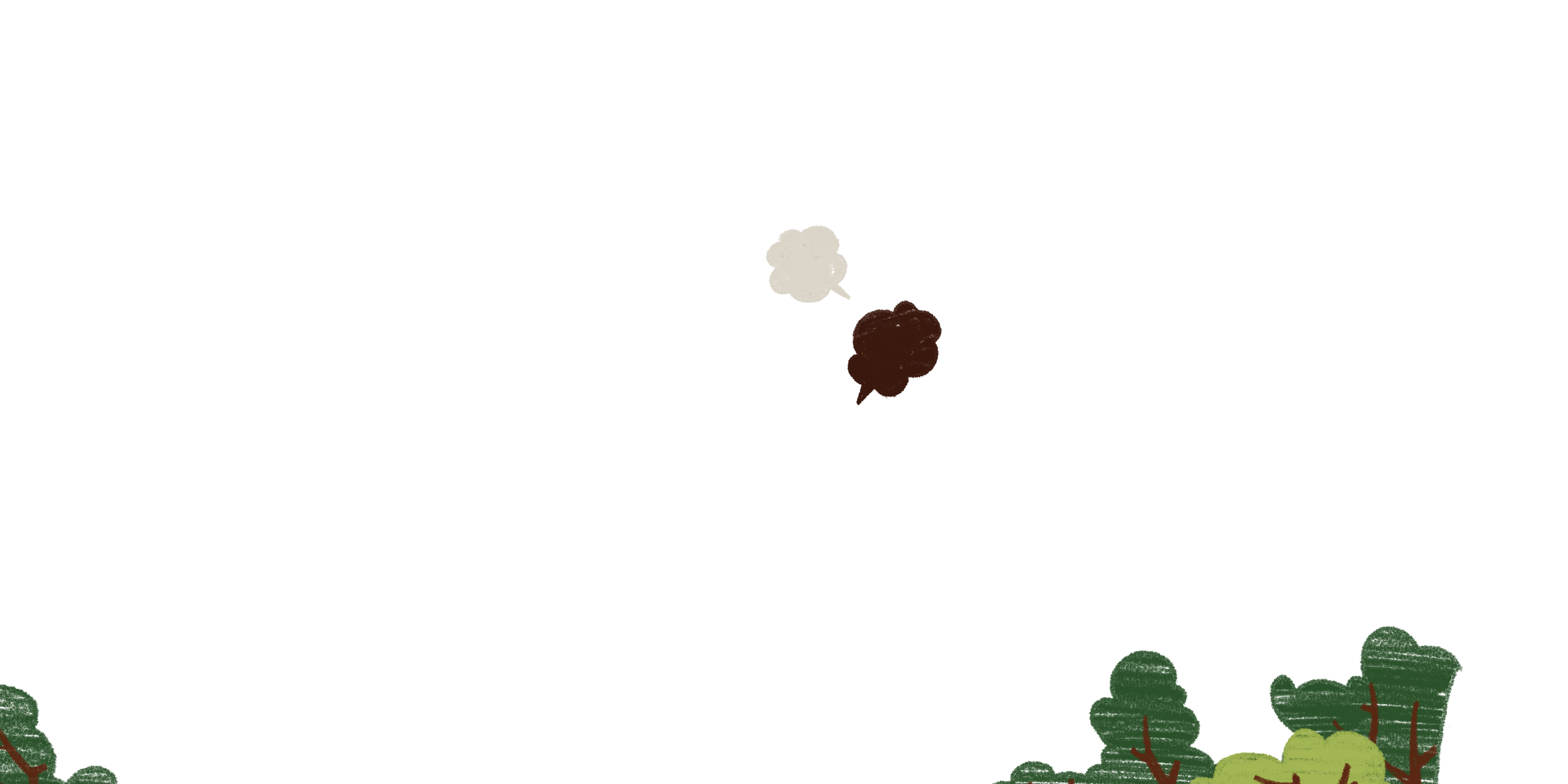 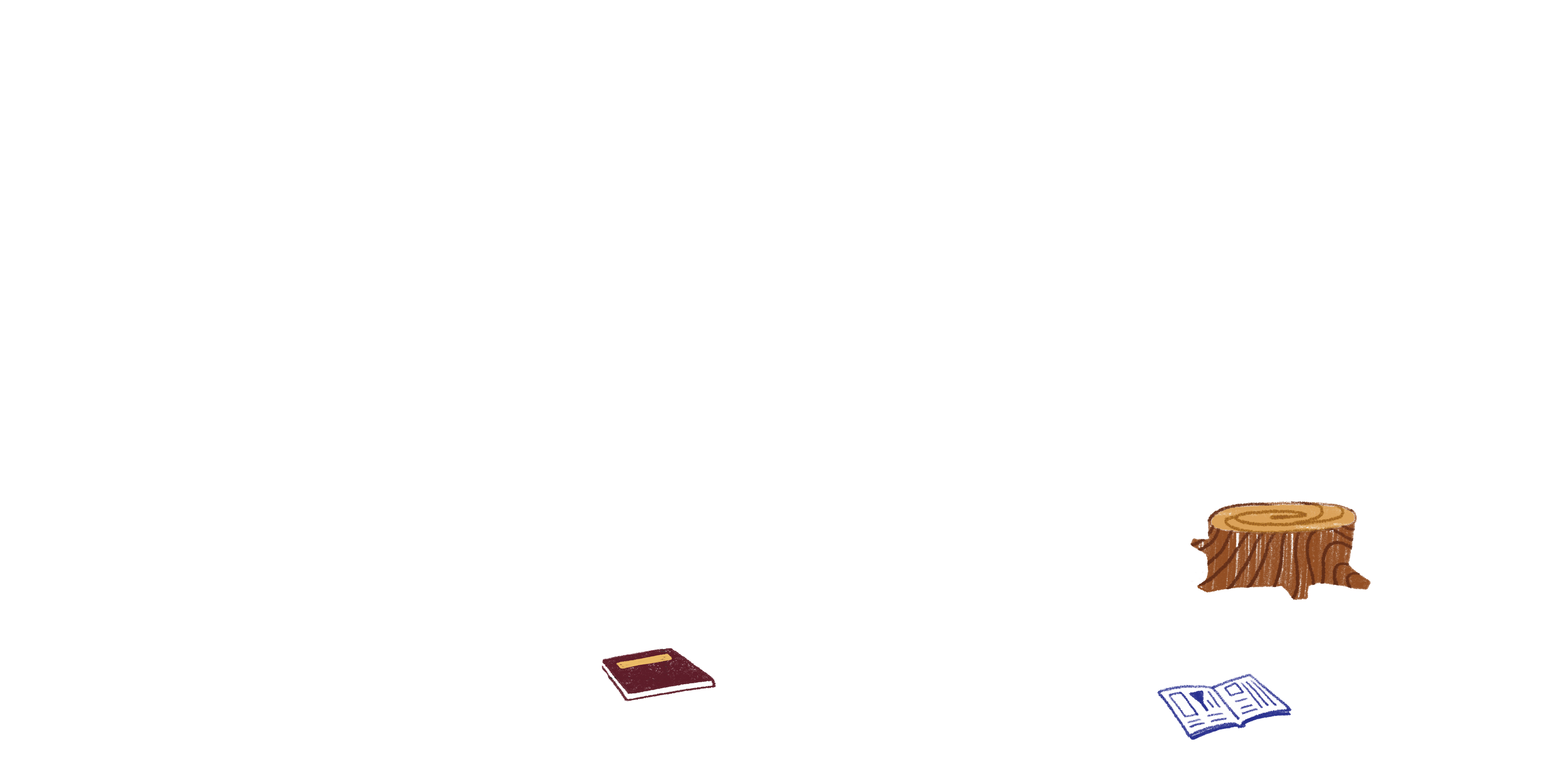 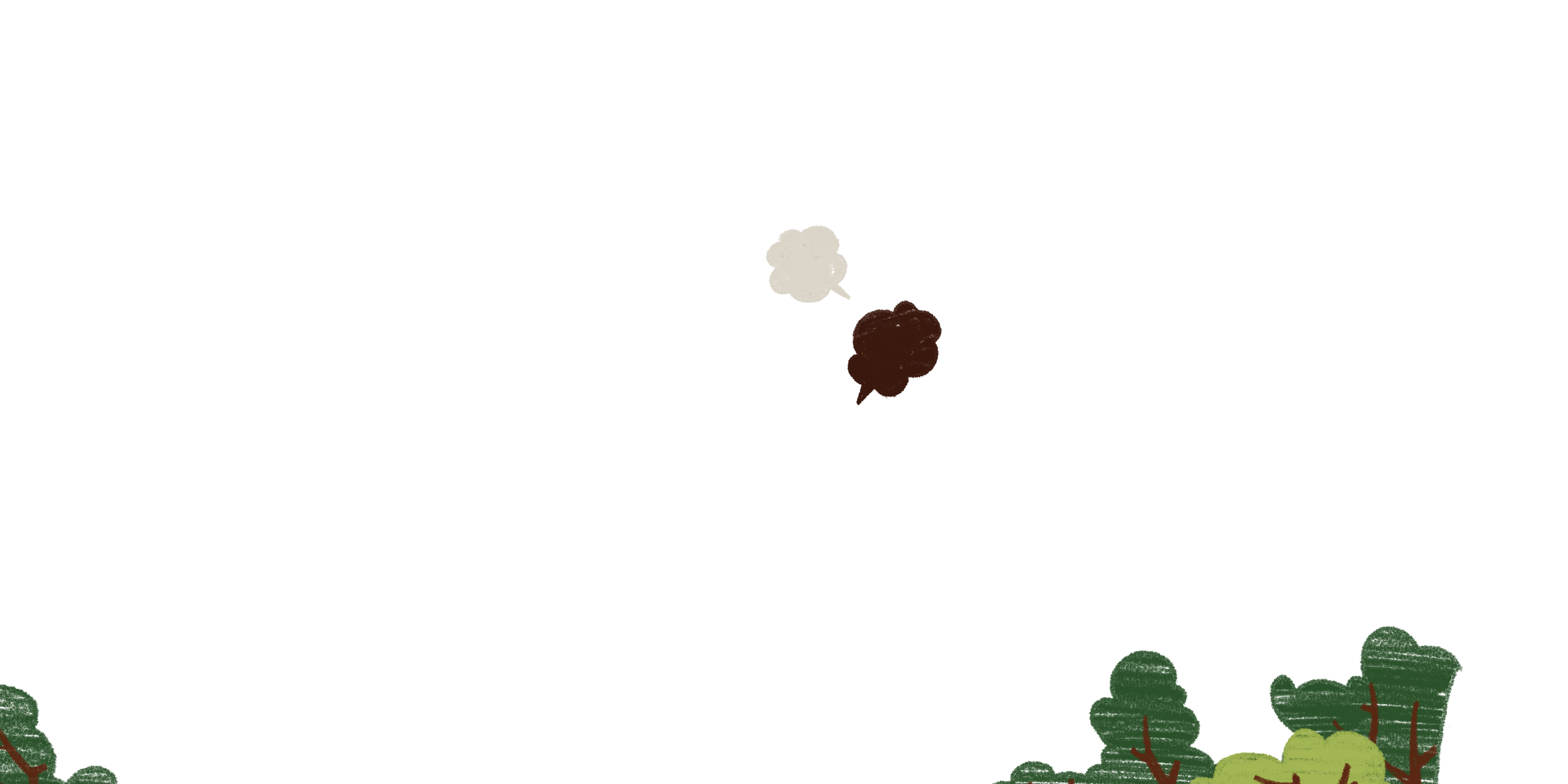 [Speaker Notes: Giáo án của Thảo Nguyên (0979818956)]